Introduction to "Synchrotron Radiation Workshop"
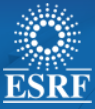 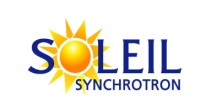 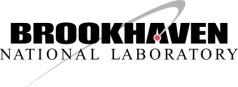 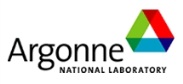 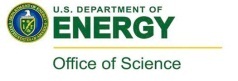 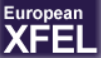 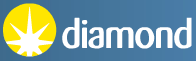 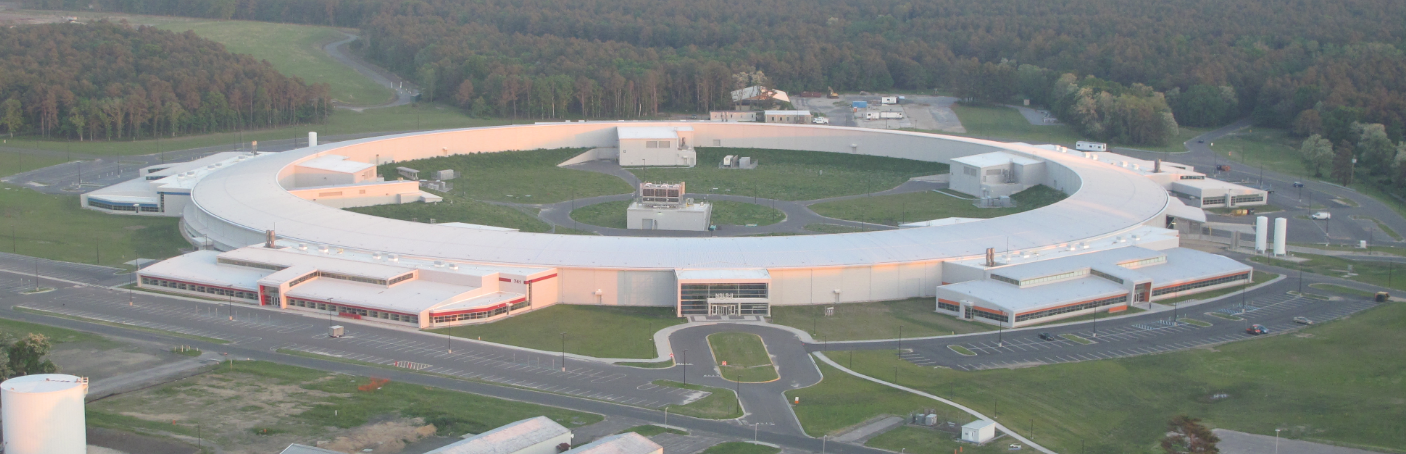 NSLS-II @ BNL
O. Chubar
Photon Sciences Directorate, BNL
Synchrotron Optics Simulations: 3-Codes Tutorial 
3 - 5 June 2013, ESRF, France
Outline
Light Source Developments Driving the Needed Improvements in X-Ray Optics Simulation and Modeling
Some Details of Single-Electron Undulator Radiation
Method for Simulation of Emission and Propagation of Partially-Coherent SR
Simulation Examples: Beamlines and Experiments
Current Status of SRW and Collaborations
Summary
Approximate Spectral Brightness of Undulator Sources in 3rd(+) Generation Storage Rings
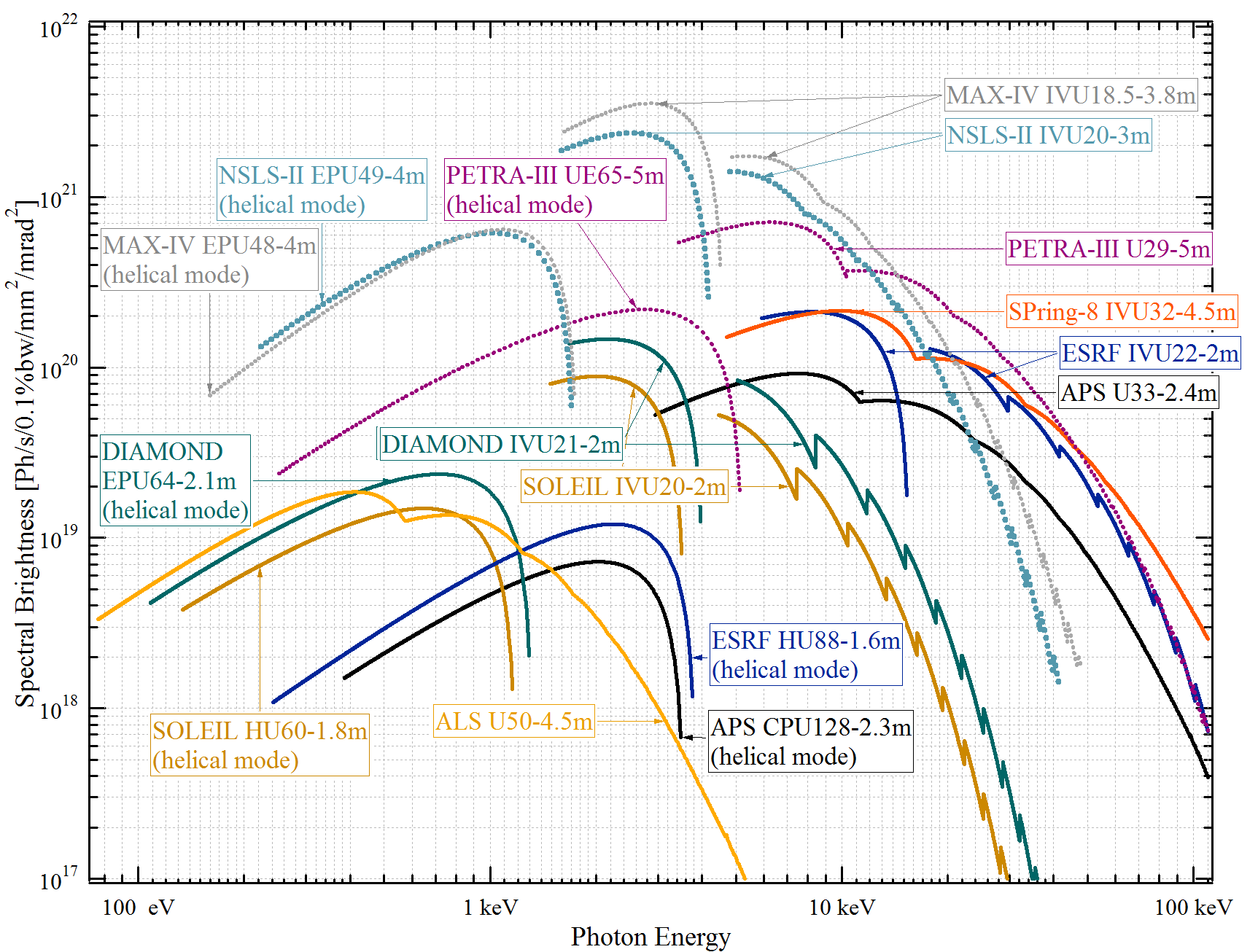 εx = 0.26 nm
εx = 0.55 nm
εx = 1.0 nm
εx = 3.4 nm
εx = 2.8 nm
NOTE: the “Coherent Flux” is proportional to Brightness:
Curves take into account e-beam emittance and energy spread
…however some source parameters may be not up-to-date…
The Turn on of LCLS:
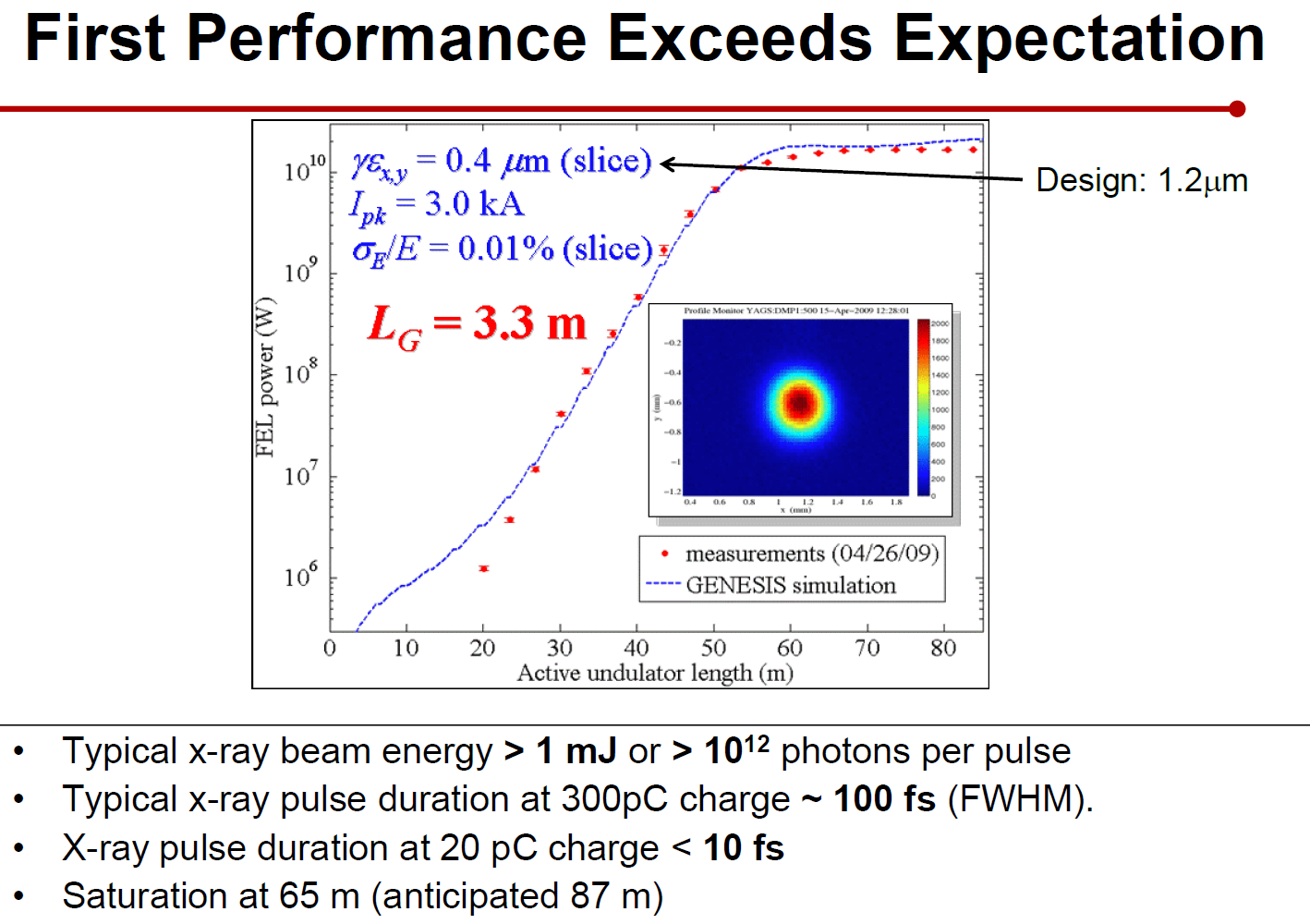 From presentations of
P. S. Drell (2009)
P. Emma, PAC-2009
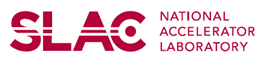 B(r)
SR
BL
e-
General Motivation: Start To End Simulation
	Computation of Magnetic Fields produced by Permanent Magnets, Coils and Iron Blocks and in 3D space, optimized for the design of Accelerator Magnets, Undulators and Wigglers
RADIA
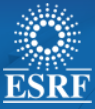 	Fast computation of Synchrotron Radiation emitted by relativistic electrons in Magnetic Field of arbitrary configuration
	SR Wavefront Propagation (Physical Optics)
	Simulation of some Experiments involving SR
SRW
Started at ESRF thanks to Pascal Elleaume
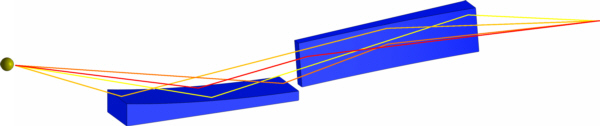 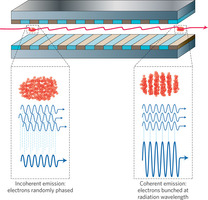 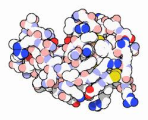 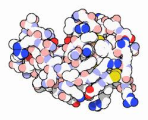 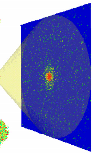 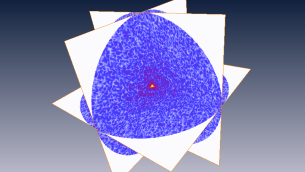 Source radiation
properties
Beam propagation
and x-ray optics
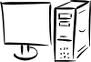 Reconstruction
Photon-matter interaction
Detector effects
Classification &
3D assembly
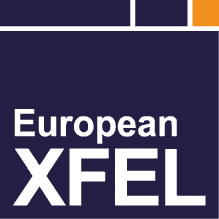 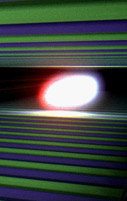 Start-to-End modelling project for X-ray Free Electron Laser Scattering Experiments
Single particle imaging at the SPB instrument of the European XFEL–from start to end II
6
6
Courtesy of A. P. Mancuso and L. Samoylova
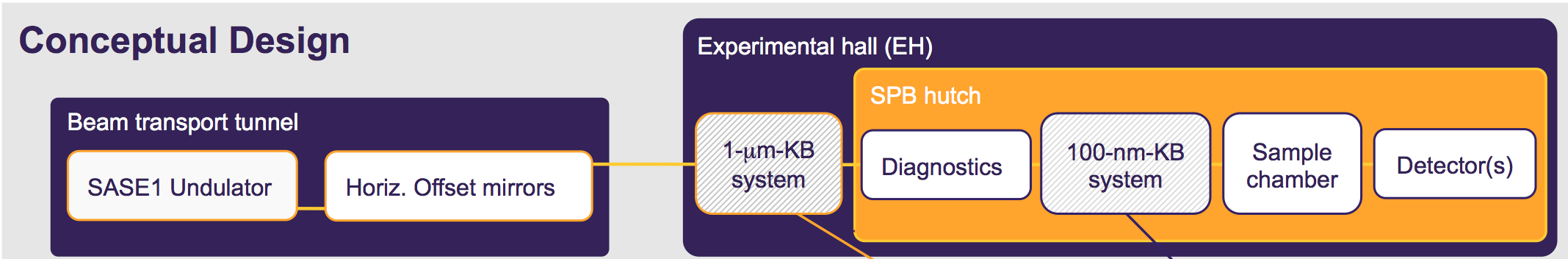 Images: Nature Photonics 4, 814–821 (2010), x-ray-optics.de, pdb.org, J. Phys. B: At. Mol. Opt. Phys. 43 (2010) 194016, SPB CDR
Friday, 13th July, 2012, SRI 2012, Lyon France
Adrian P. Mancuso, Leading Scientist Single Particles, clusters and Biomolecules (SPB) instrument, European XFEL
Some Computer Codes for Synchrotron Radiation and X-Ray Optics Simulation
Free
Synchrotron Radiation
URGENT (R .Walker, ELETTRA)
XOP (M.S. del Rio, ESRF, R. Dejus, APS)
SPECTRA (T. Tanaka, H. Kitamura, SPring-8) 
WAVE (M. Scheer, BESSY)
B2E (P. Elleaume, ESRF, 1994)
SRW (O. Chubar, P. Elleaume, ESRF, 1997-…)
SRCalc (R. Reininger, 2000)
Geometrical Ray-Tracing
SHADOW (F. Cerrina, M.S. del Rio)
RAY (F. Schäfers, BESSY)
McXtrace (E. Knudsen, A. Prodi, P. Willendrup, K. Lefmann, Univ. Copenhagen)
Wavefront Propagation
PHASE (J. Bahrdt, BESSY) 
SRW (O. Chubar, P. Elleaume, ESRF, 1997-…)
Code of J. Krzywinski et. al. (SLAC)
Code of L. Poyneer et. al. (LLNL)
GENESIS (S. Reiche, DESY/UCLA/PSI, ~1990-…)
GINGER (W.M. Fawley, LBNL, ~1986-…)
FAST (M. Yurkov, E. Schneidmiller, DESY, ~1990-…)
SASE (3D)
Spontaneous
Commercial
ZEMAX (Radiant Zemax)
GLAD (Applied Optics Research)
VirtualLab (LightTrans)
OSLO (Sinclair Optics)
Microwave Studio (CST)
Commercial codes are expensive, and yet don’t have all functions required for SR / X-ray Optics simulations
IR SR / ER Intensity Distributions in Transverse Plane at M1 of an Infrared Beamline of NSLS-II
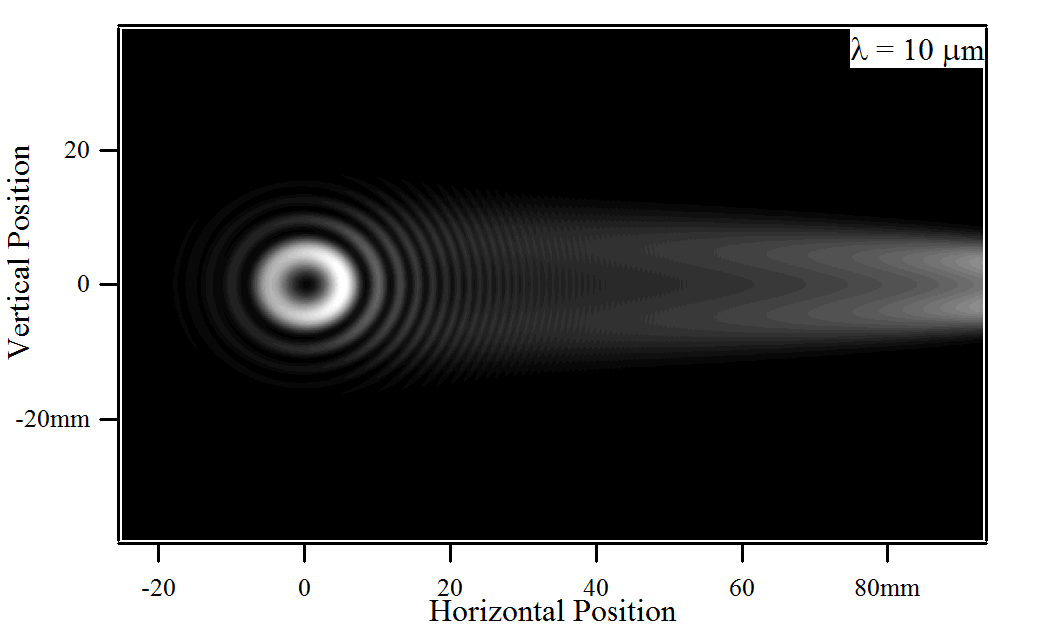 B = 0.4 T; Collection Aperture: ~50 mrad (h) x 35 mrad (v)
Intensity Cuts by the Horizontal Median Plane
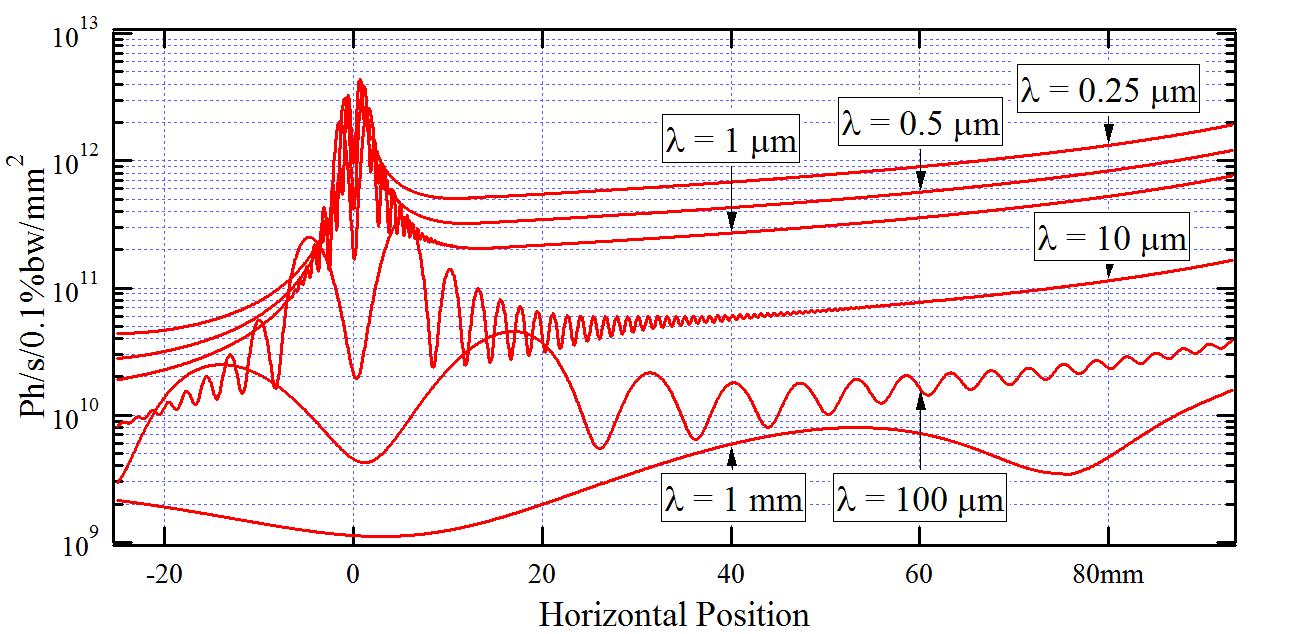 F = 2.0x1014 ph/s/.1%bw
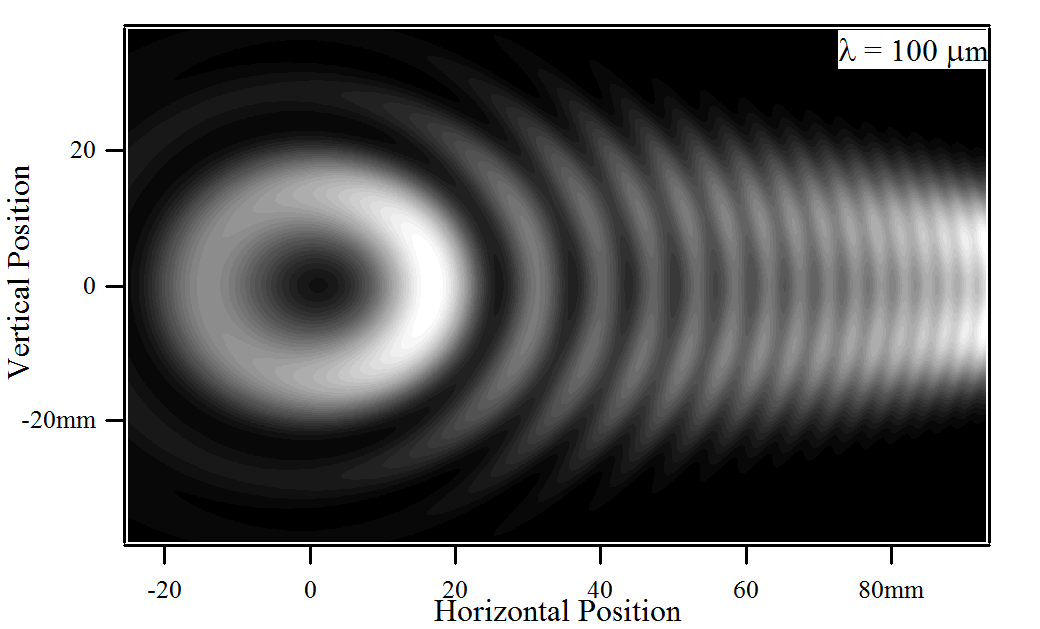 Intensity Profiles (obtained by integration of 2D distributions over vertical position within M1)
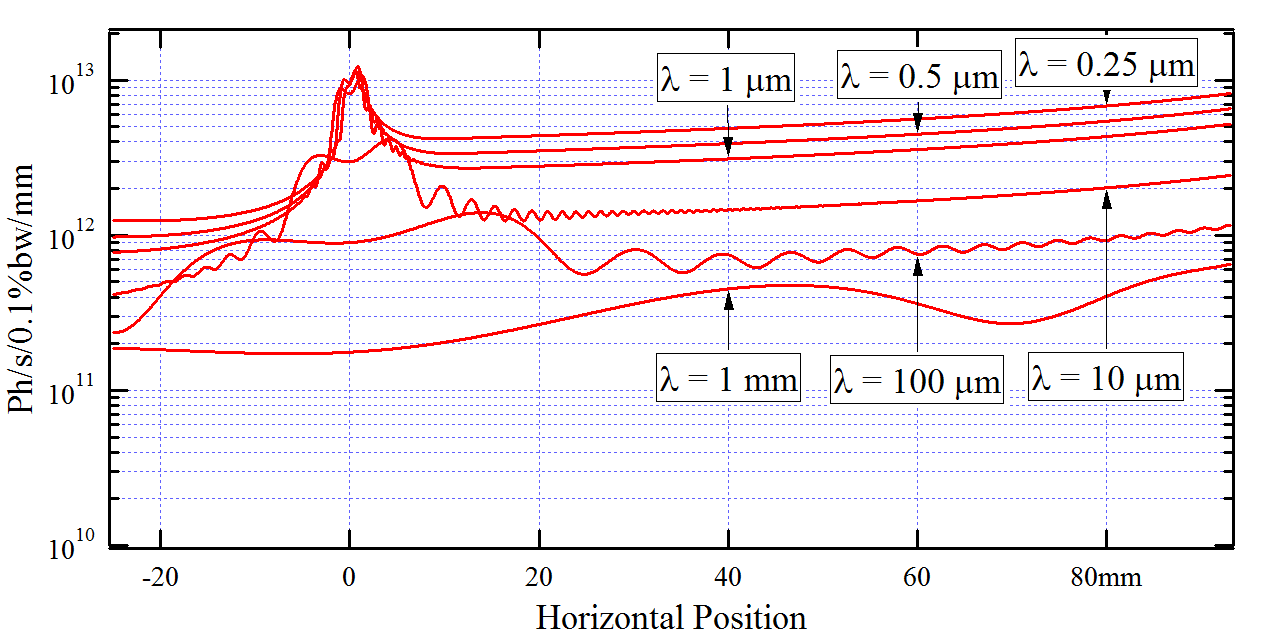 F = 1.0x1014 ph/s/.1%bw
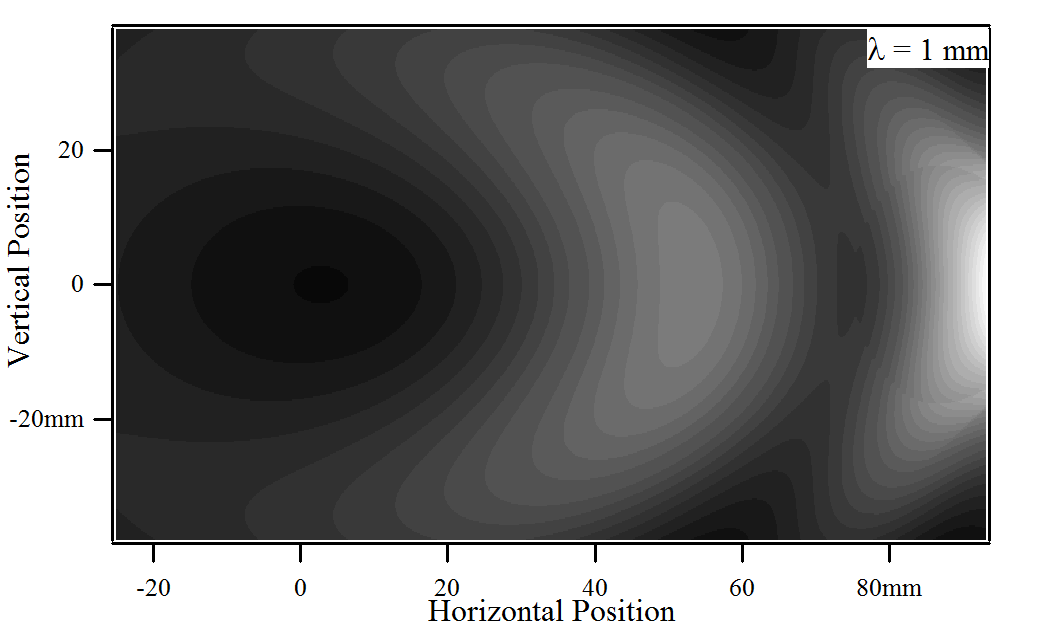 Similar IR beamlines exist at ANKA, ESRF, SOLEIL, JlabNSLS-II version will offer higher flux (because of lower field in BM and larger vertical aperture)
F = 3.8x1013 ph/s/.1%bw
P. Dumas (SOLEIL), R. Carr, L. Miller (BNL)
Single-Electron (Fully Transversely-Coherent) UR Intensity Distributions “in Far Field” and “at Source”
UR “Single-Electron” Intensity and “Multi-Electron” Flux
1:1 Image Plane
Ideal Lens
Undulator
E-Beam Energy: 3 GeV             Current: 0.5 A
Undulator  Period: 20 mm
H5
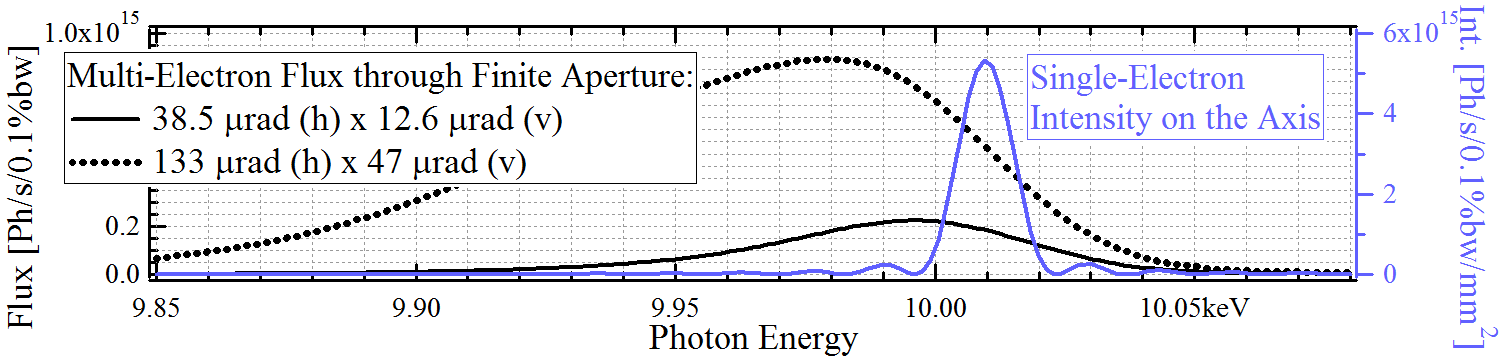 Vertical Cuts (x = 0)
Intensity Distributions at 30 m from Undulator Center
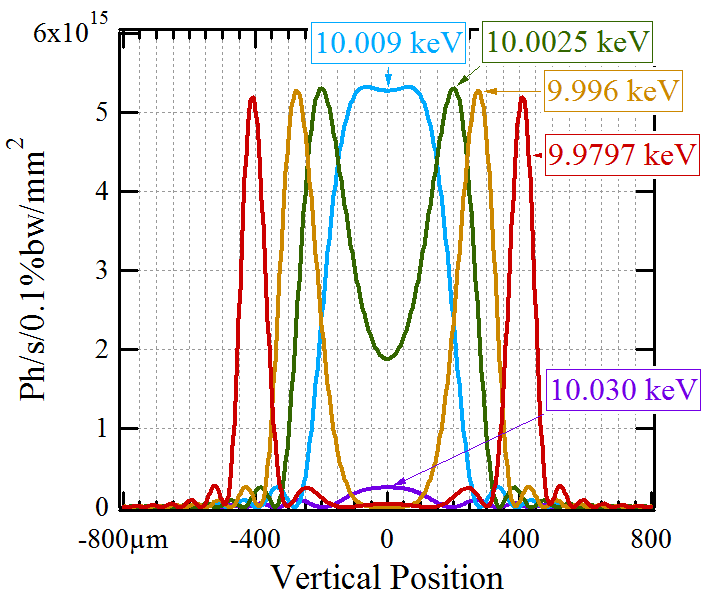 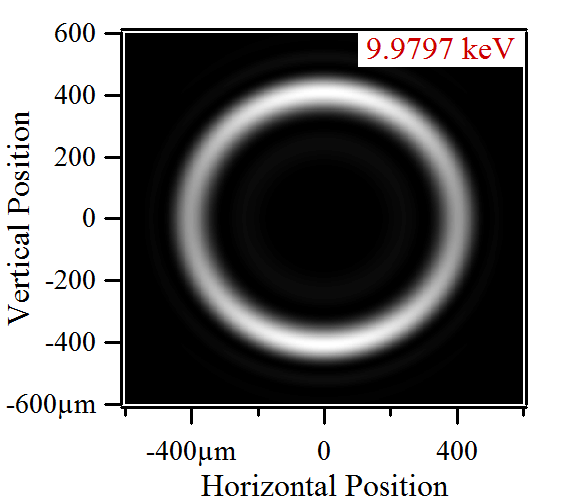 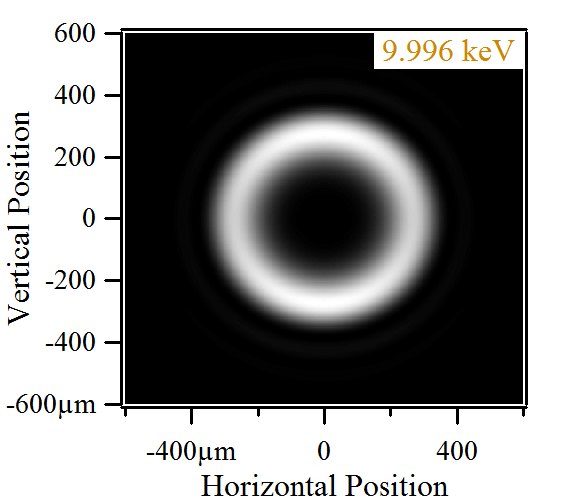 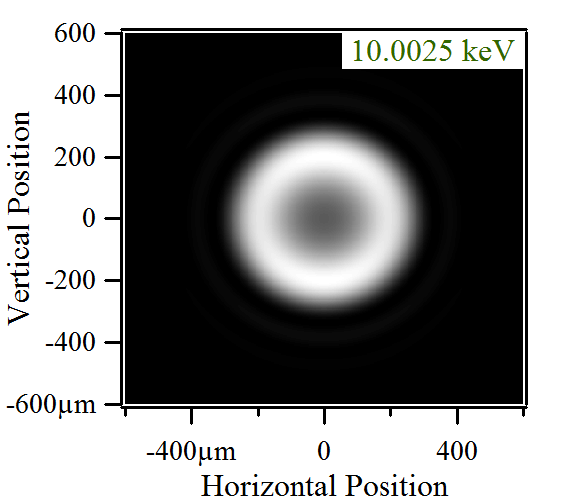 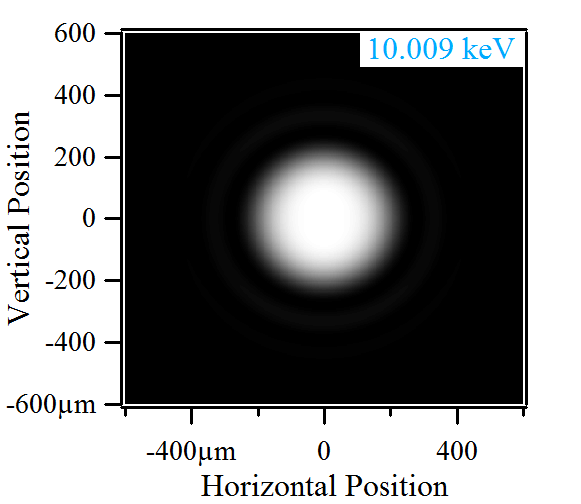 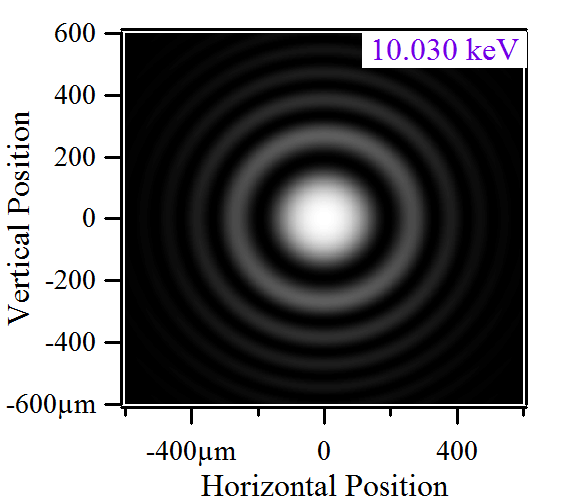 Intensity Distributions in 1:1 Image Plane
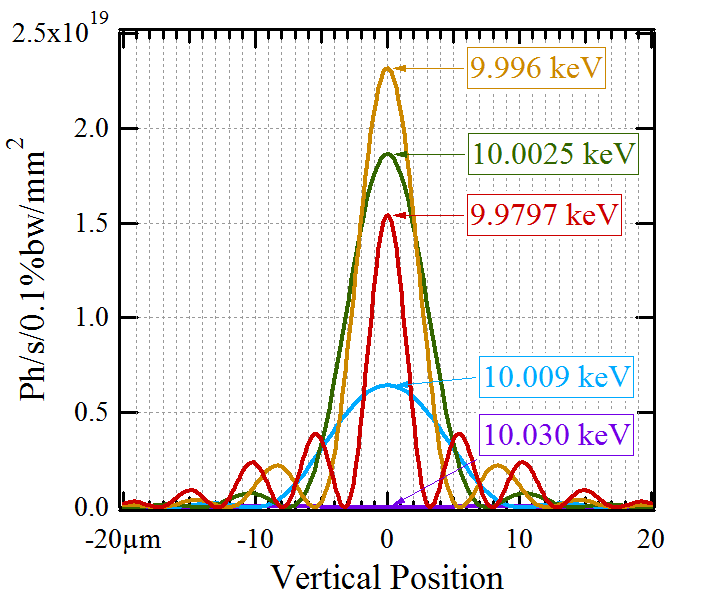 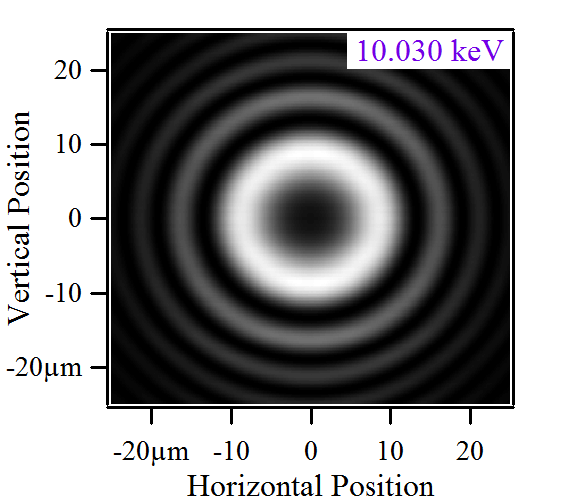 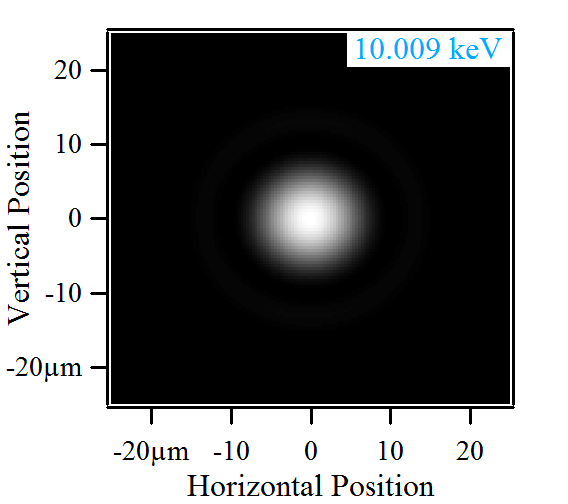 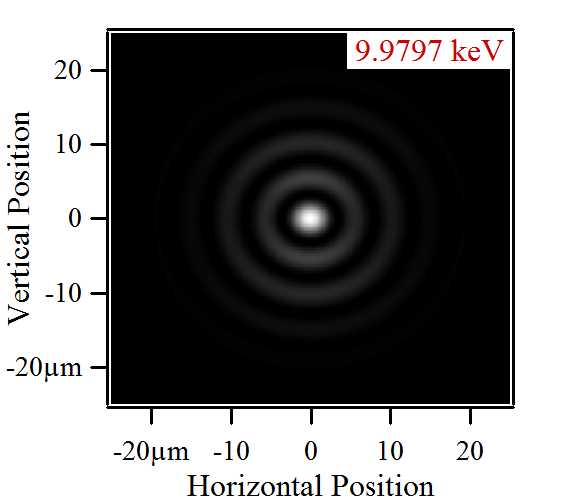 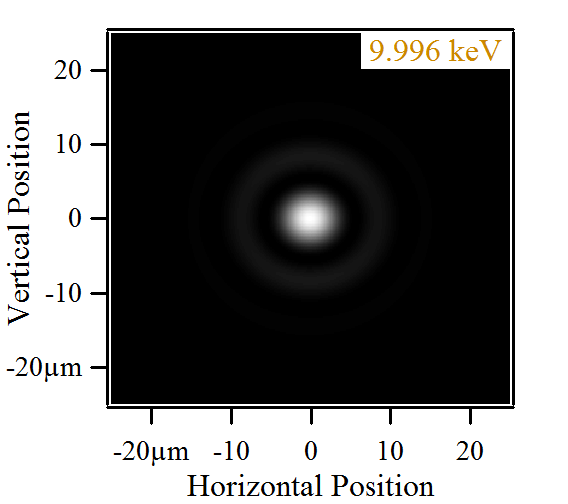 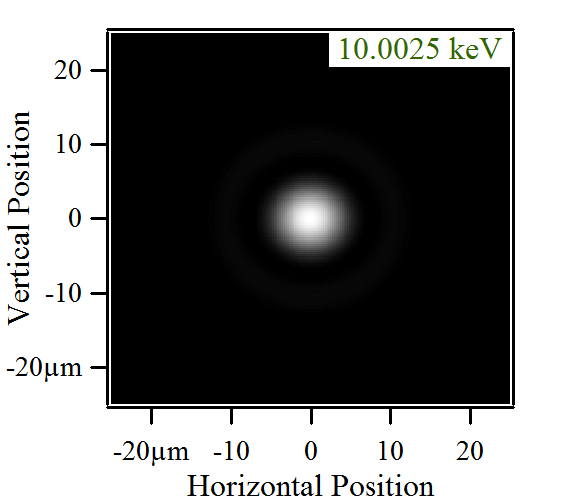 “Phase-Space Volume” Estimation for Vertical Plane(RMS sizes/divergences calculated for the portions of intensity distributions containing 95% of flux)
Formation of Intensity Distribution of Partially-Coherent Spontaneous SR after Propagation through a Beamline in a 3rd Generation Source
Lens
Image Plane
Undulator
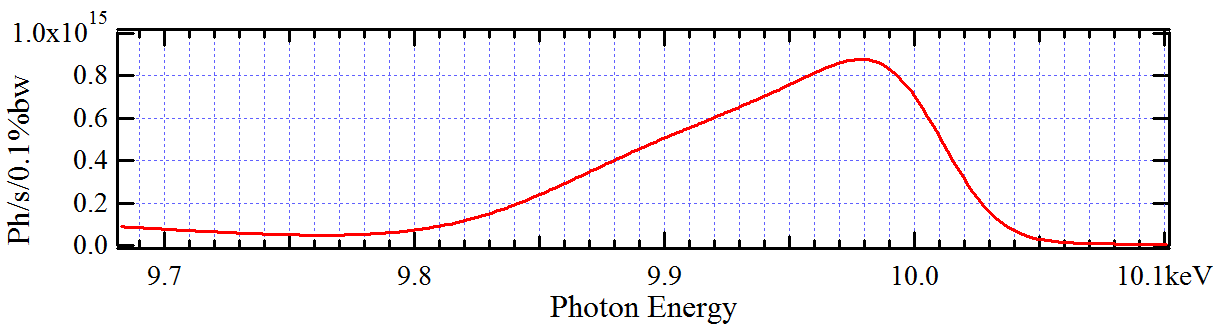 Electron Trajectories
“Single-Electron” Intensity Distributions (Horizontal Cuts)
In Lens Plane (at 30 m)
In 1:1 Image Plane
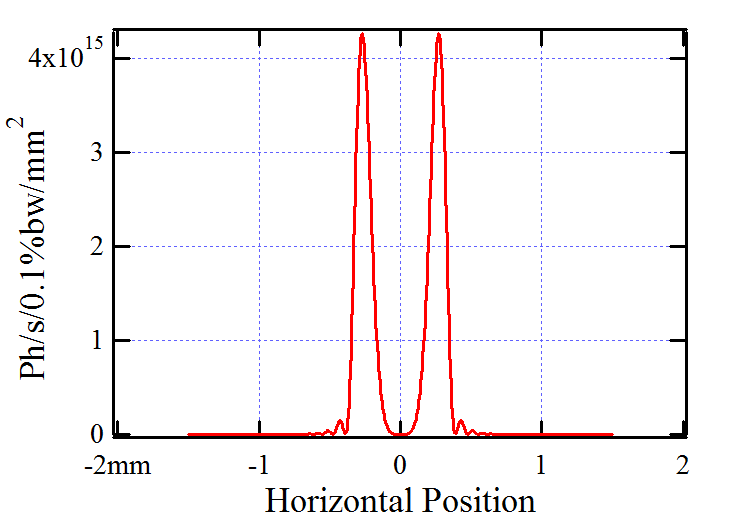 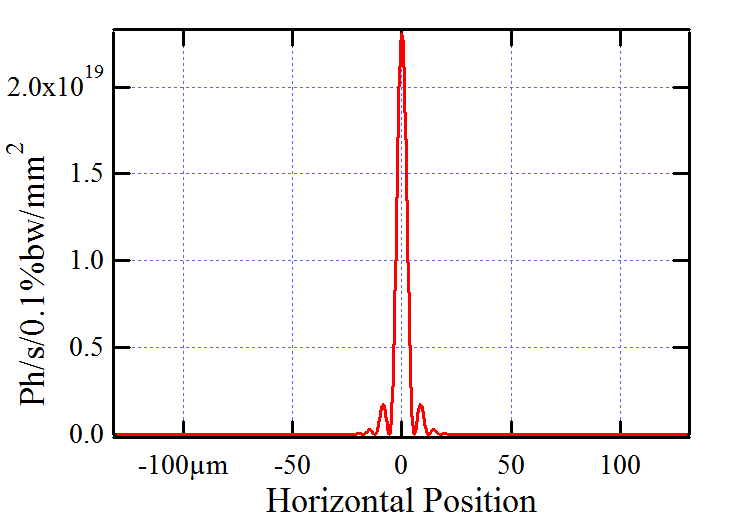 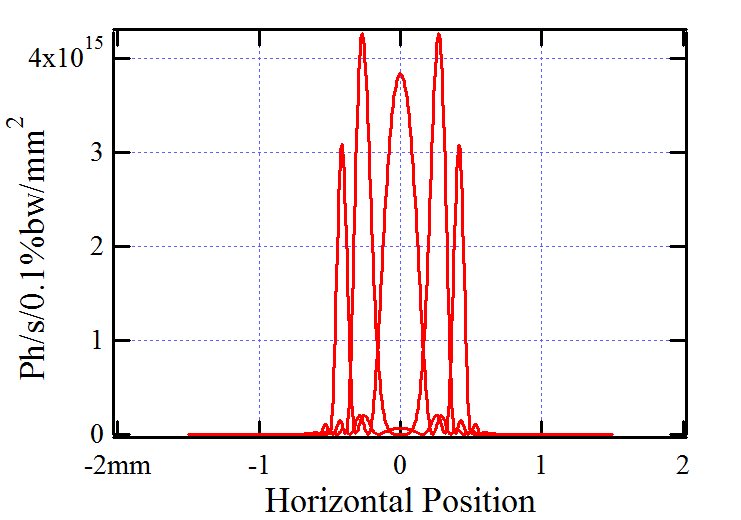 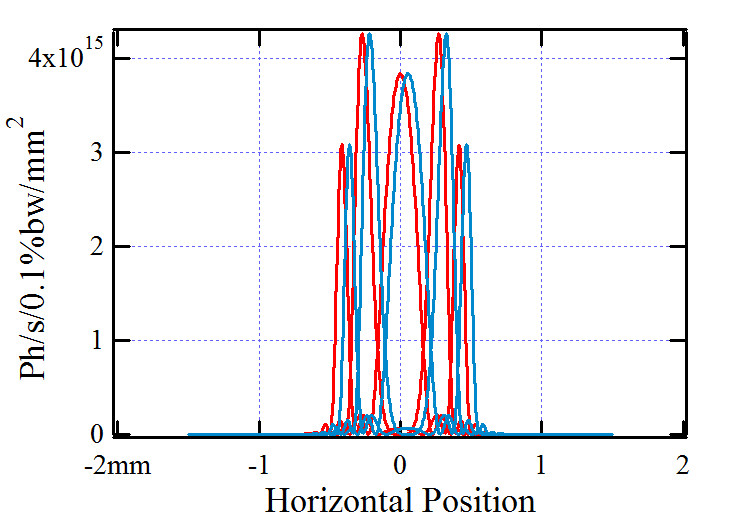 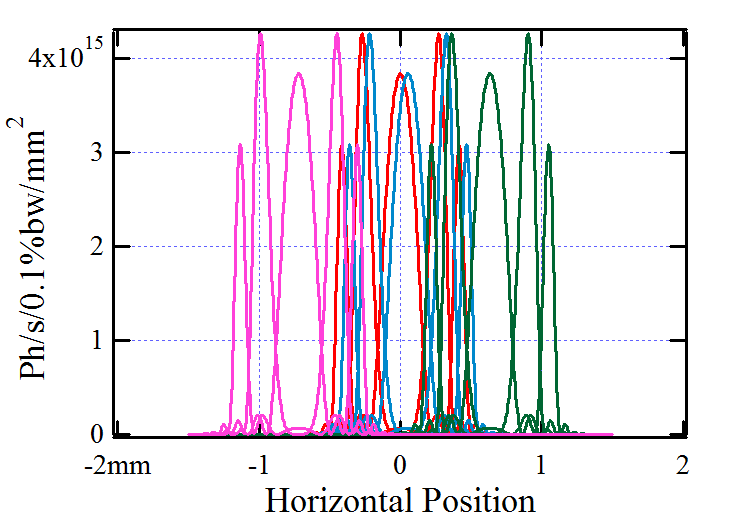 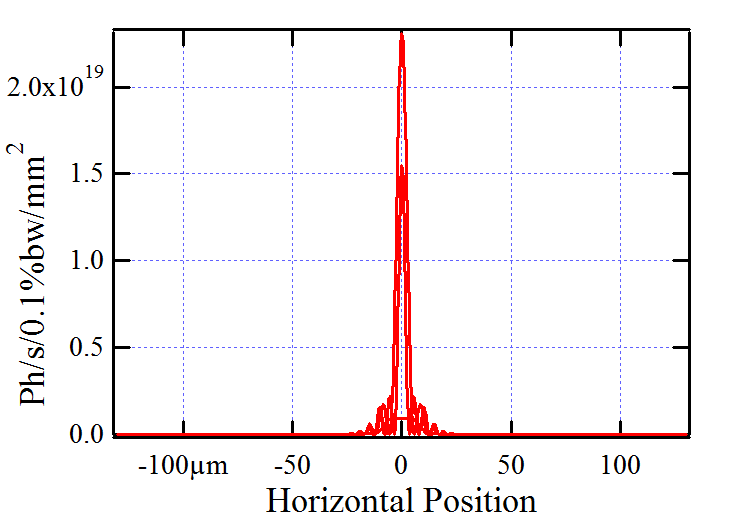 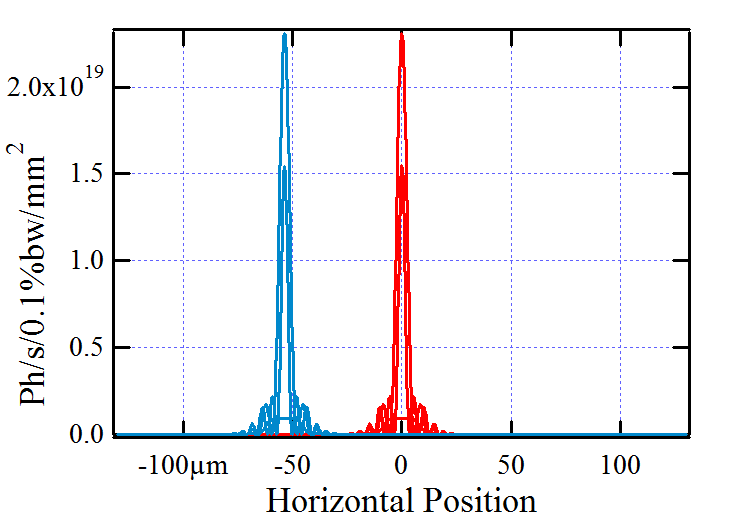 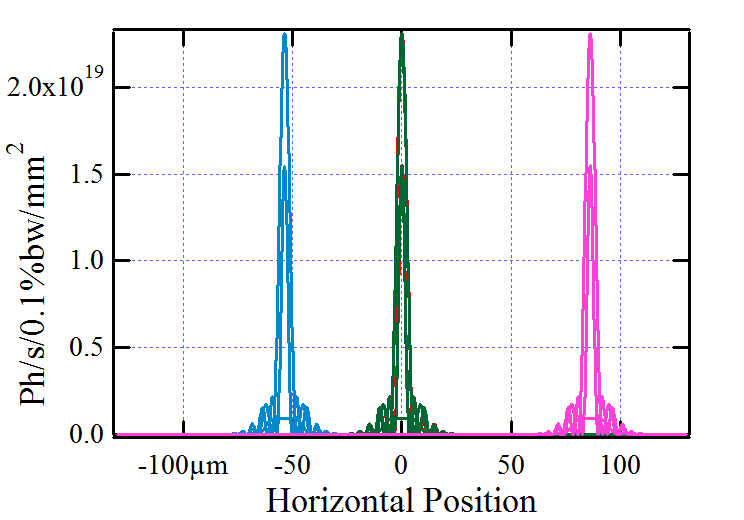 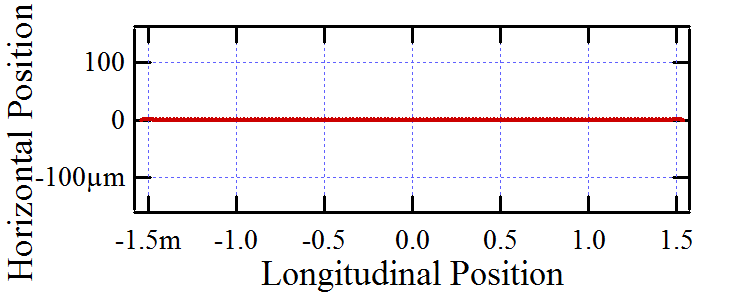 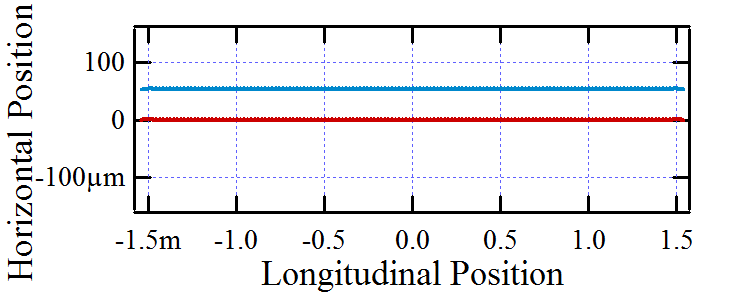 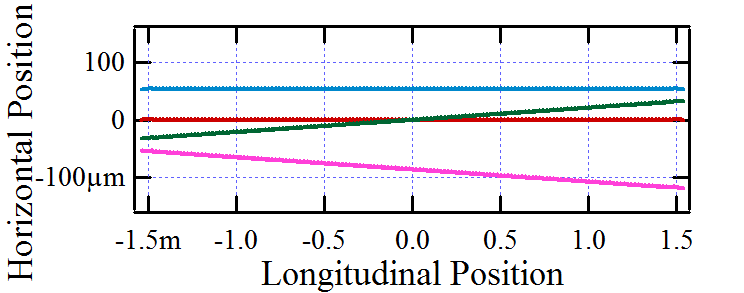 UR Spectrum
through 100 μrad (H) x 50 μrad (V) Ap.
at K~1.5 providing H5 peak at ~10 keV
“Multi-Electron” Intensity Distributions (Horizontal Cuts)
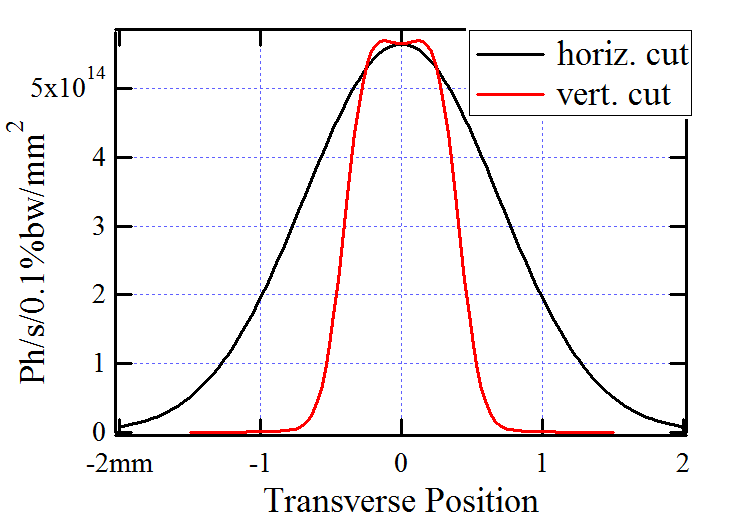 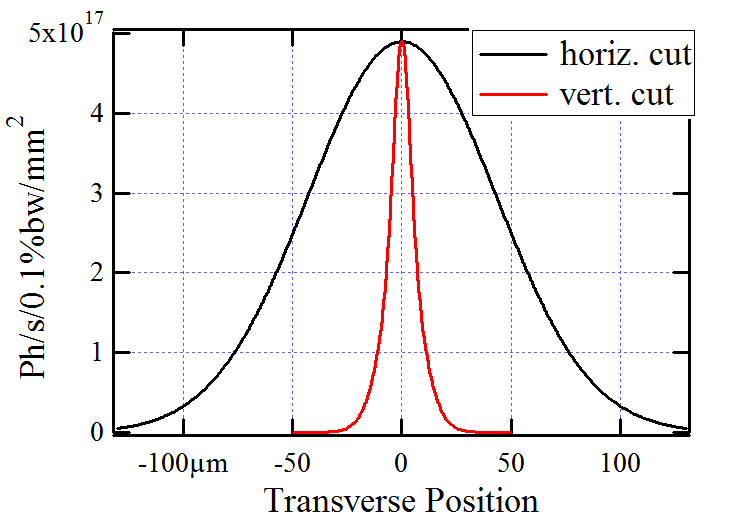 Estimation of X-Ray Beam Angular Divergence and Source Size by Wavefront Propagation
Ideal Lens
1:1 Image Plane
IVU20
IVU20-3m Spectral Flux through 100 μrad (H) x 50 μrad (V) Aperture
at K~1.5 providing H5 peak at ~10 keV
Test Optical Scheme
Electron Beam: 
    Hor. Emittance: 0.9 nm
    Vert. Emittance: 8 pm
    Energy Spread: 8.9x10-4  
    Current: 0.5 A
    Low-Beta Straight
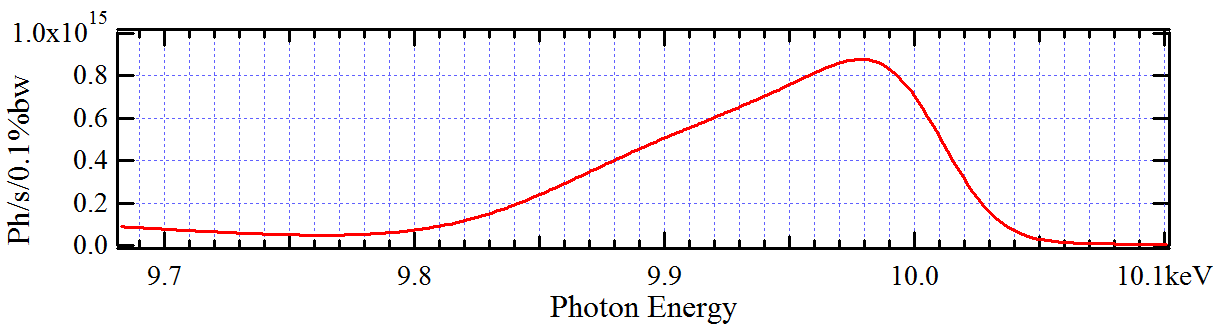 Intensity Distributions at ~10 keV
At 30 m from Undulator
In 1:1 Image Plane
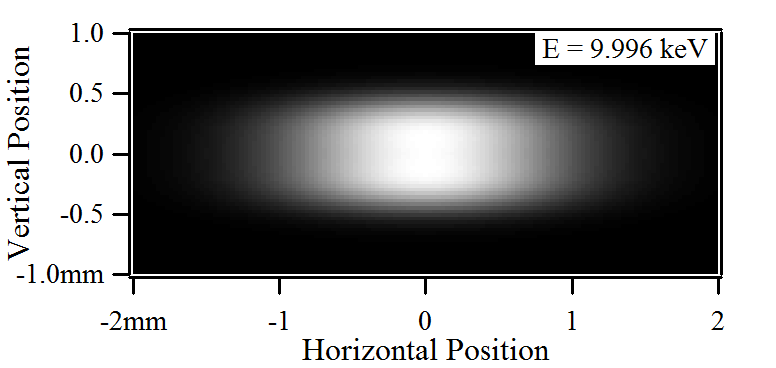 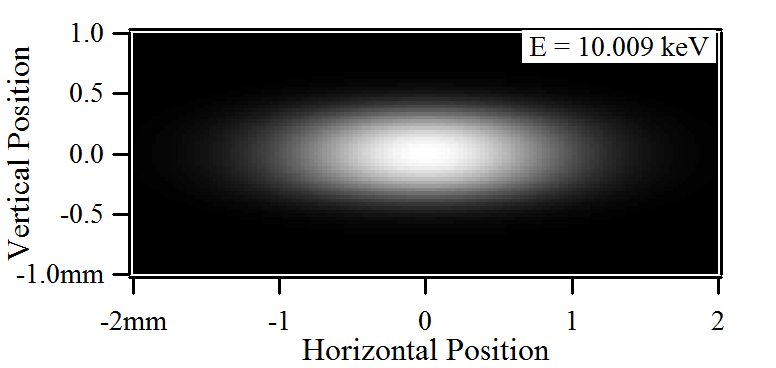 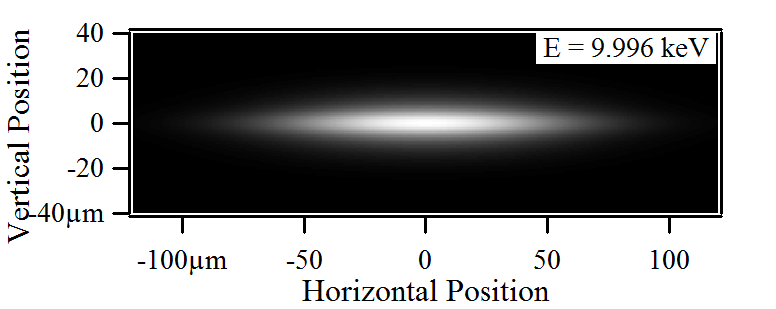 Horizontal Cuts (y = 0)
Vertical Cuts (x = 0)
Horizontal Cuts (y = 0)
Vertical Cuts (x = 0)
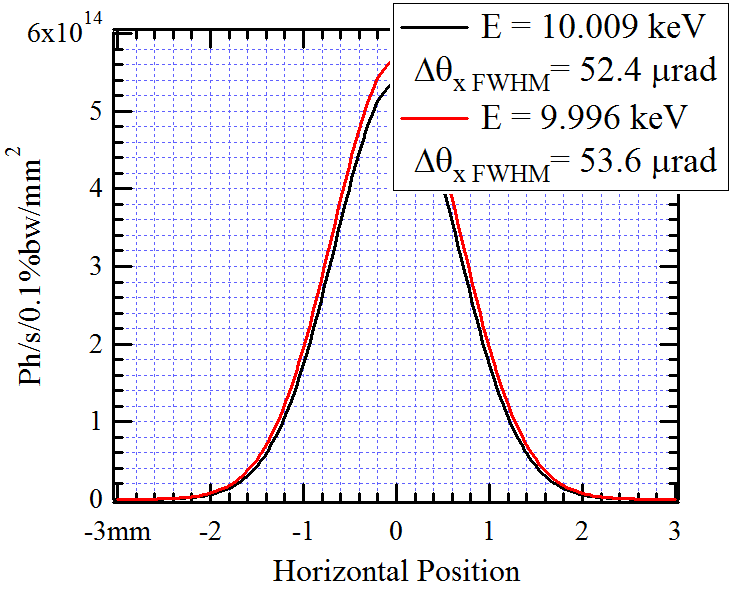 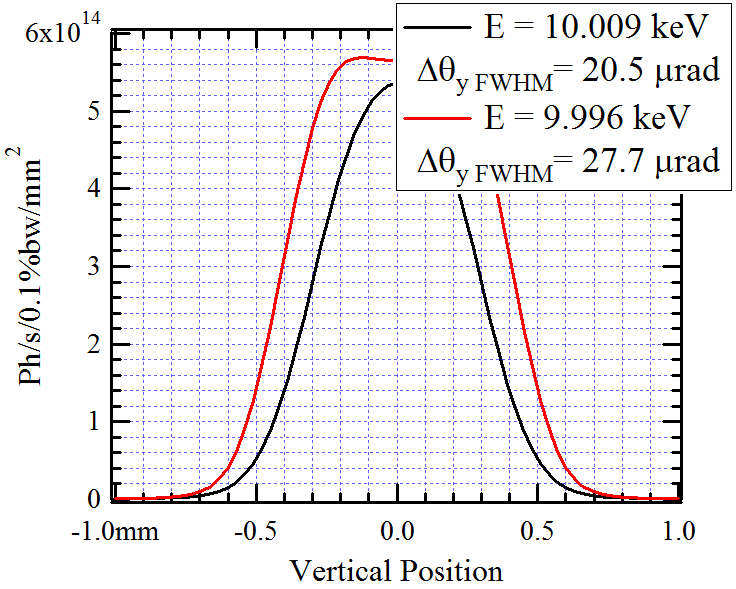 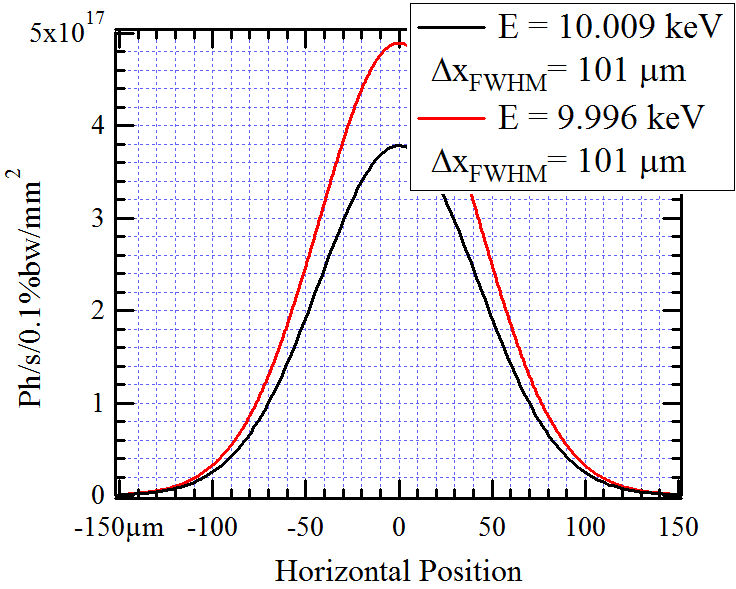 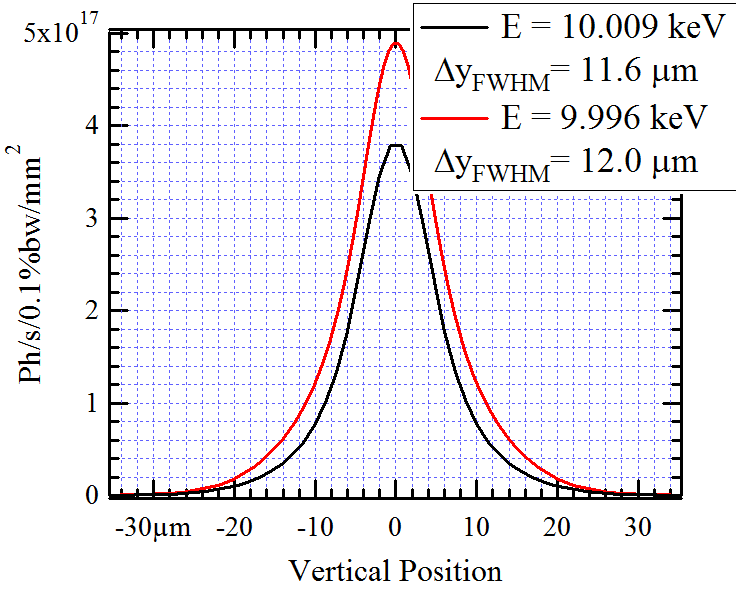 …very far from Coherent Gaussian Beam !
Intensity Distributions of Focused Wiggler Radiation from Partially-Coherent Wavefront Propagation Calculations
On-Axis Collection: x0= 0, y0= 0 |x - x0 |< 0.1 mrad|y - y0 |< 0.1 mrad
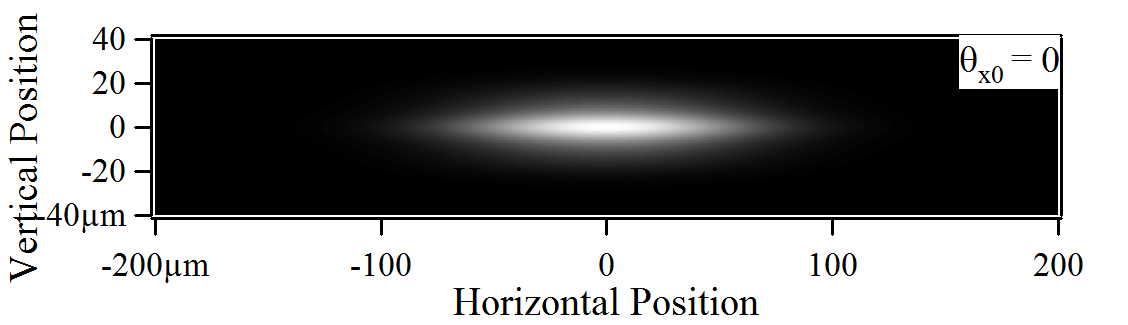 1 : 1 Imaging Scheme with “Ideal Lens”
Off-Axis Collection: x0= 0.5 mrad, y0= 0
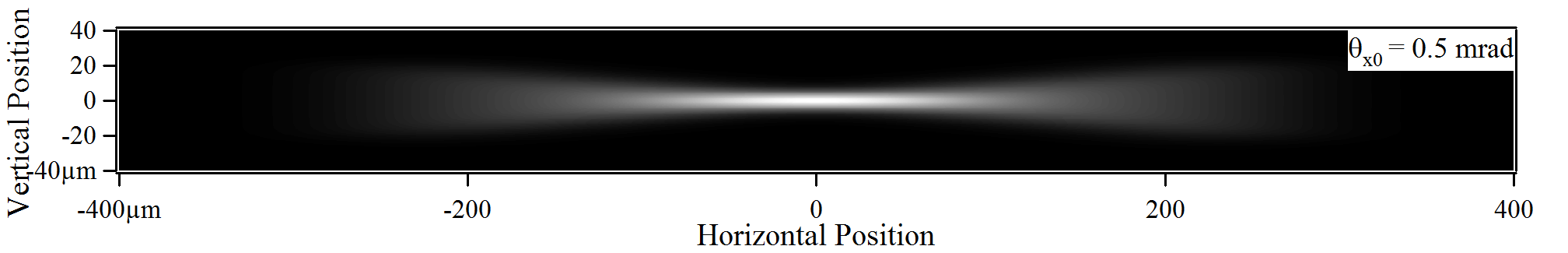 x0= 1 mrad, y0= 0
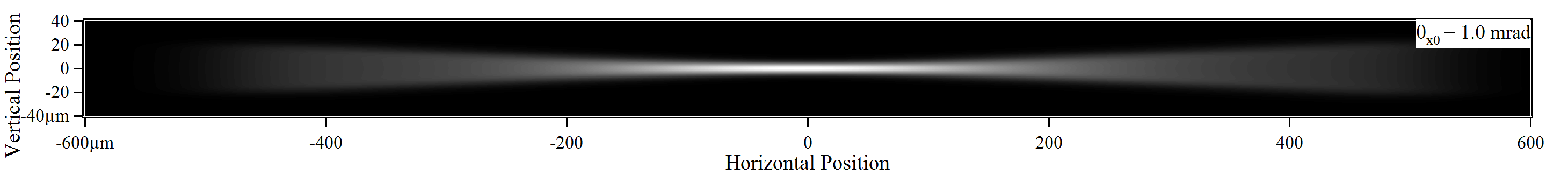 Horizontal Cuts (y = 0)
Vertical Cuts (x = 0)
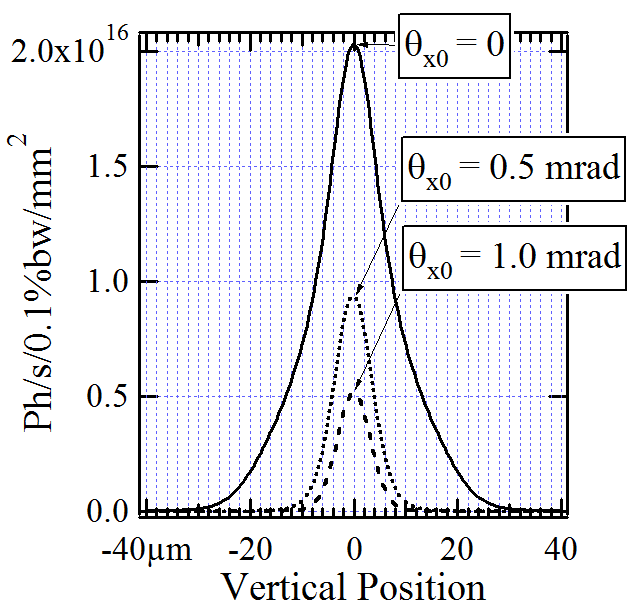 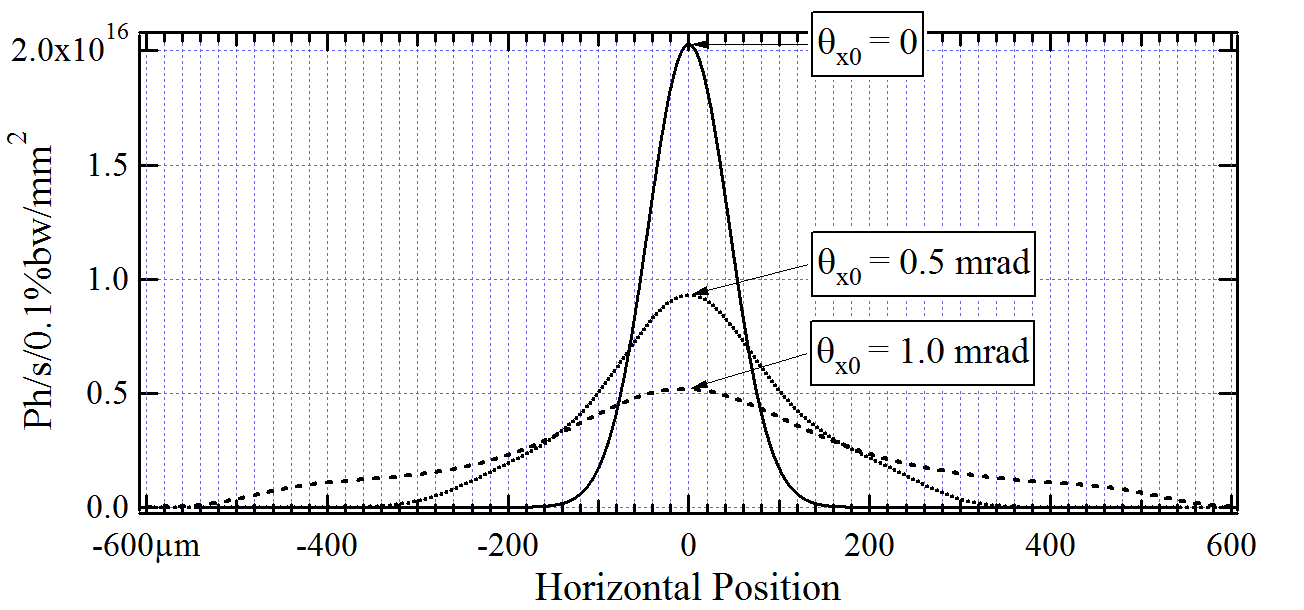 NSLS-II Low-Beta Straight Section
I = 0.5 A, εx= 0.9 nm, εy= 8 pm
SCW40: λu= 40 mm, Bmax= 3 T, L = 1 m
Photon Energy: Eph= 10 keV
NSLS-II Hard X-Ray Nanoprobe (HXN) Beamline Conceptual Optical Scheme
MONO
Horizontal Plane
HCM
SSA
HFM
IVU20
N.O.:
ZP
or
MLL
SamplePlane
0 m
20 m
40 m
60 m
100 m
80 m
Vertical Plane
VFMor CRL
Y. Chu, H. Yan, K. Kaznatcheev
Approximations Used to Simulate Optical Elements: 
 
Horizontal Collimating, Horizontal Focusing and Vertical Focusing Mirrors (HCM, HFM and VFM respectively), and Nanofocusing Optics (N.O.) simulated by “Ideal” Lenses.
Geometrical Apertures of all Mirrors, the Secondary Source Aperture (SSA), and the N.O. are carefully respected.
Monochromator (MONO) was assumed to be “Ideal”.
Such approximations were used purposely, in order to "observe" pure effects related to partial coherence of the source, and to trace losses on apertures.
Two possible SSA locations: at ~62 - 65 m and at ~92 - 94 m from undulator.
Two N.O. cases: F = 18.14 mm, D = 150 μm; and F = 42.33 mm, D = 350 μm (Δr ≈ 15 nm in both cases); Eph≈ 10 keV
Intensity Distributions at Different Locations
of HXN Beamline
Option with Secondary Source at 62 m
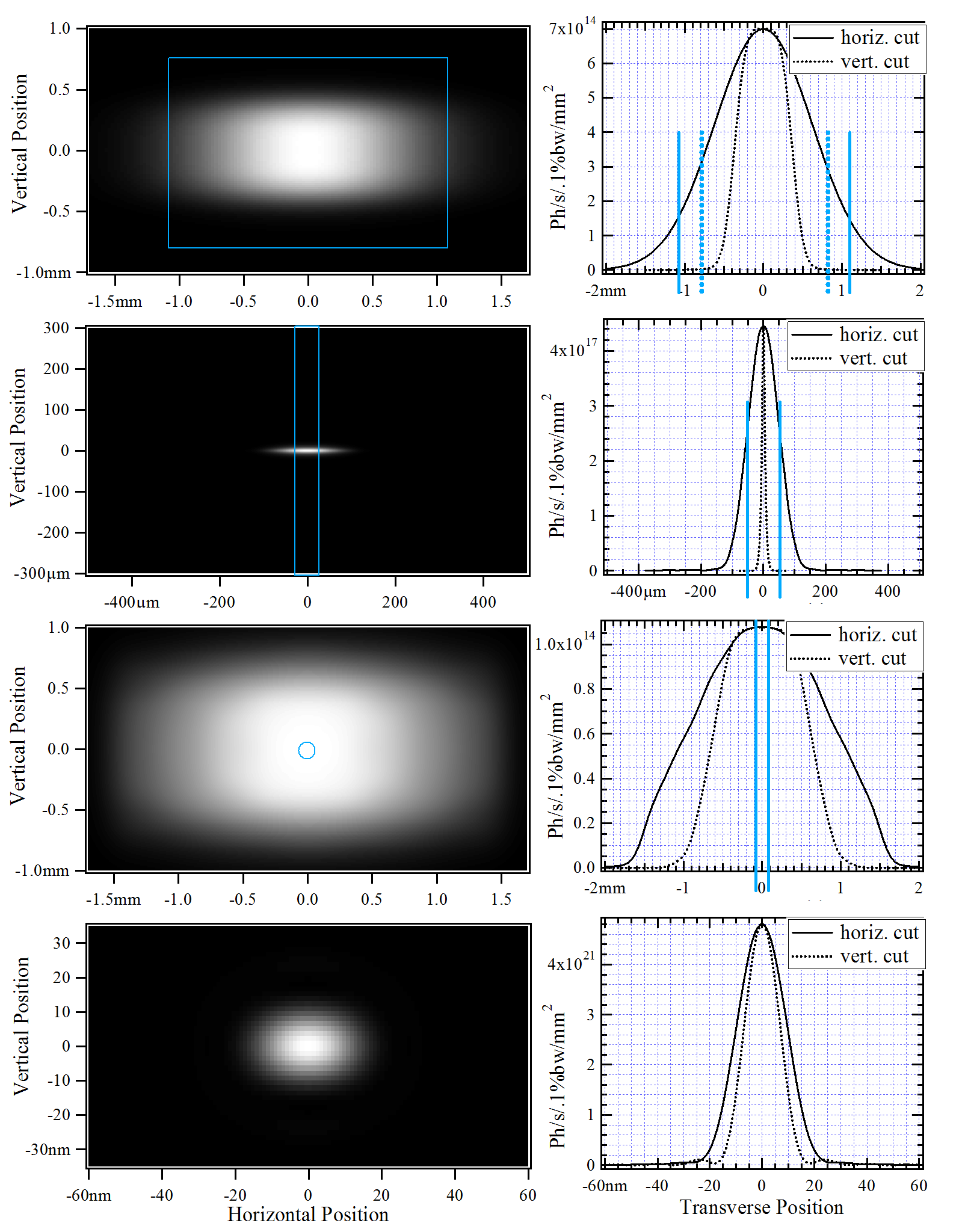 At HCM (~27 m)
Ie = 0.5 A
Eph≈ 10 keV 
5th harmonic of IVU20 at K ≈ 1.5
Option with Secondary Source at 94 m
Flux after HCM: ~7.4x1014 ph/s/.1%bw
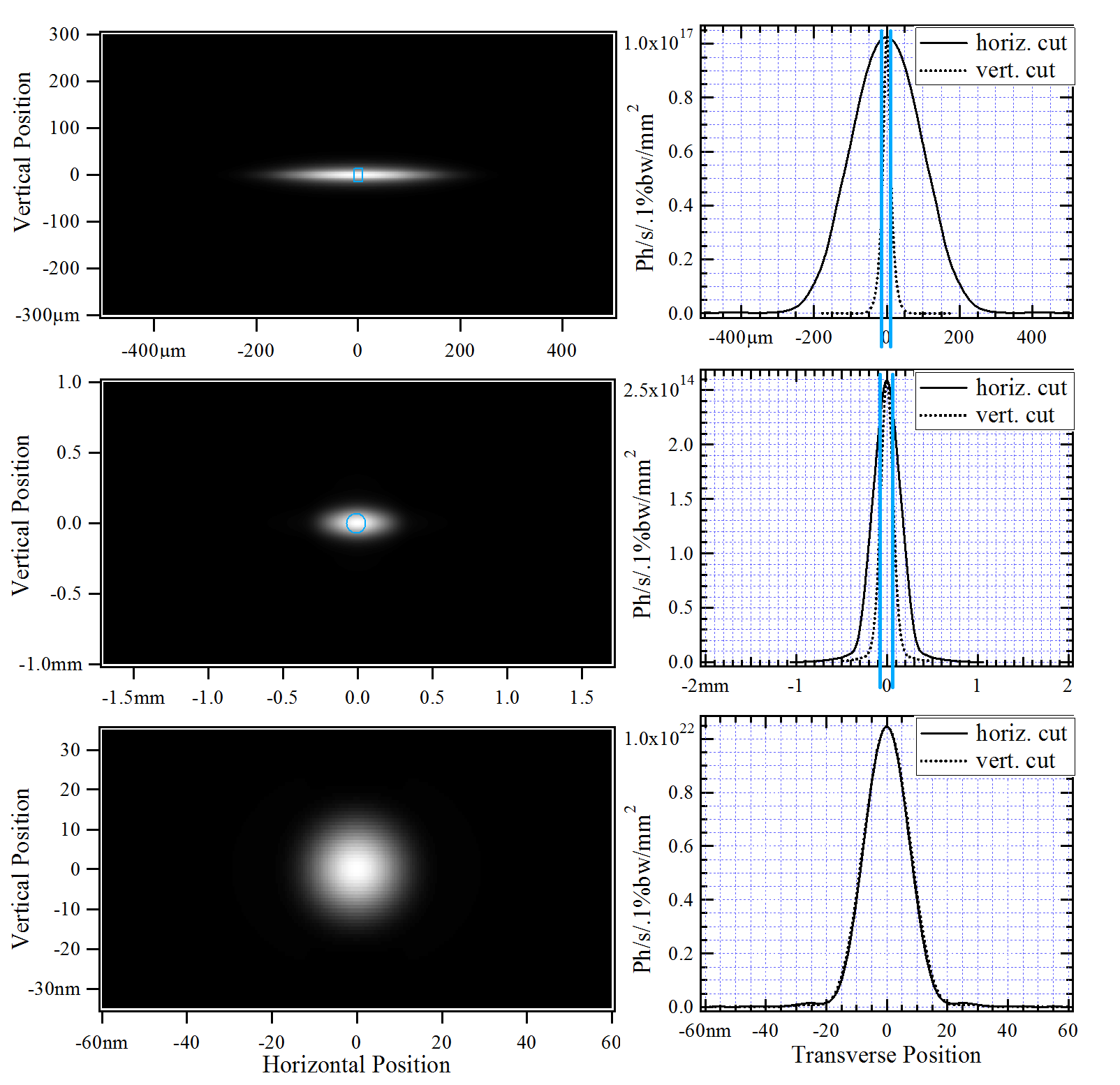 At SSA (~62 m)
At SSA (~94 m)
Flux after SSA (xss=12 μm, yss=16 μm):~1.7x1013 ph/s/.1%bw
Flux after SSA (xss=50 μm):~2.9x1014 ph/s/.1%bw
At Nanofoc. Optics (~105 m)
At Nanofoc. Optics (~109 m)
Flux within N.O. Aperture (d=150 μm): ~3.6 x1012 ph/s/.1%bw
Flux within N.O. Aperture (d=150 μm): ~2.0 x1012 ph/s/.1%bw
At Sample (FN.O.=18.14 mm)
At Sample (FN.O.=18.14 mm)
Intensity Distributions at Sample for Different Secondary Source Aperture Sizes at HXN (NSLS-II)
In Horizontal Median Plane (y = 0)
For Different Horizontal SSA Sizes (Δxss)
For Different Vertical SSA Sizes (Δyss)
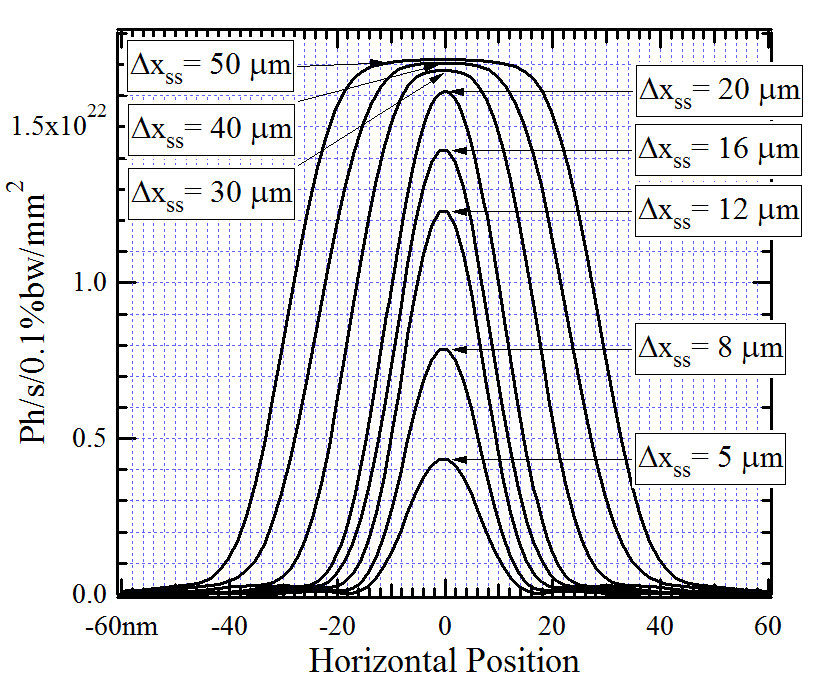 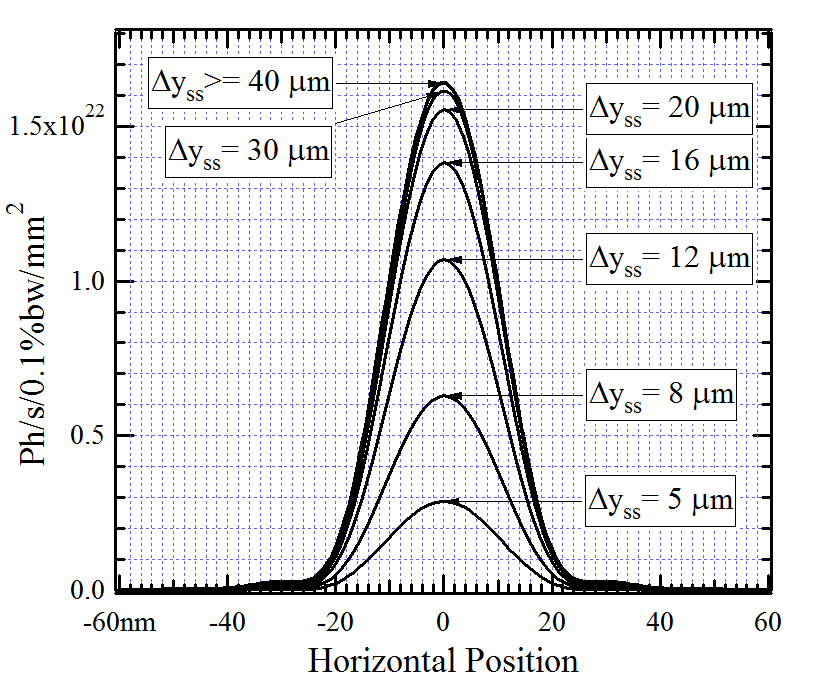 In Vertical Median Plane (x = 0)
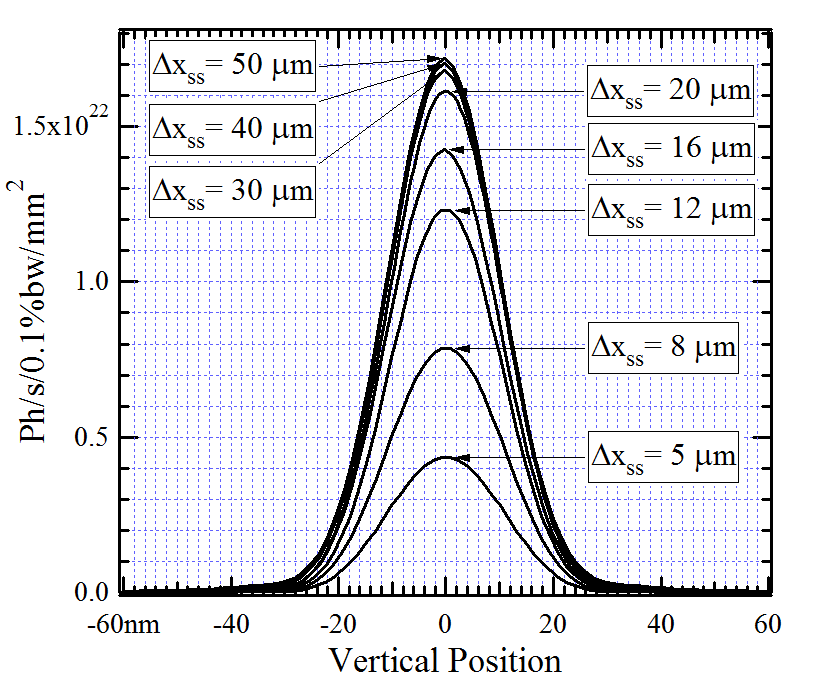 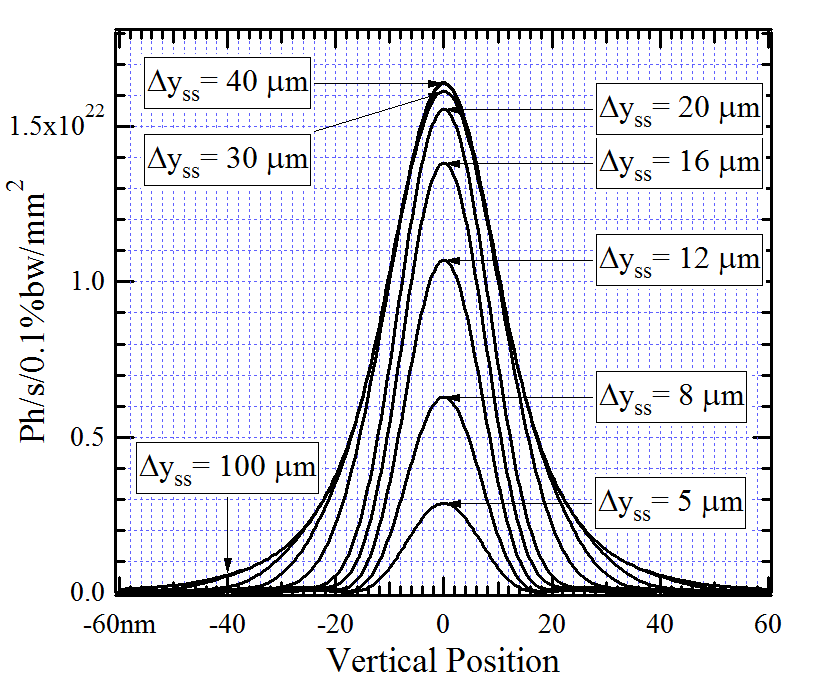 For Nanofocusing Optics with F = 18.14 mm, D = 150 μm (Δr ≈ 15 nm; Eph≈ 10 keV)SSA located at 94 m, Nanofocusing Optics at 109 m from Undulator
Final Focal Spot Size and Flux vs Secondary Source Aperture Size (HXN, NSLS-II)
Vertical Spot Size and Flux
vs Vertical Secondary Source Aperture Size
Horizontal Spot Size and Flux
vs Horizontal Secondary Source Aperture Size
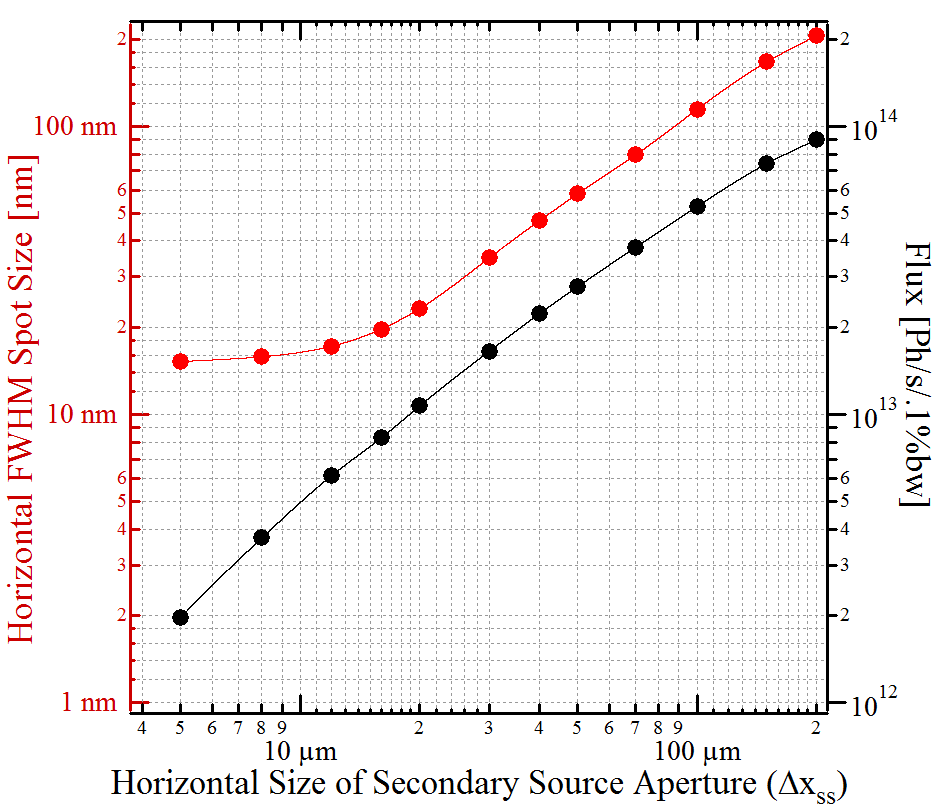 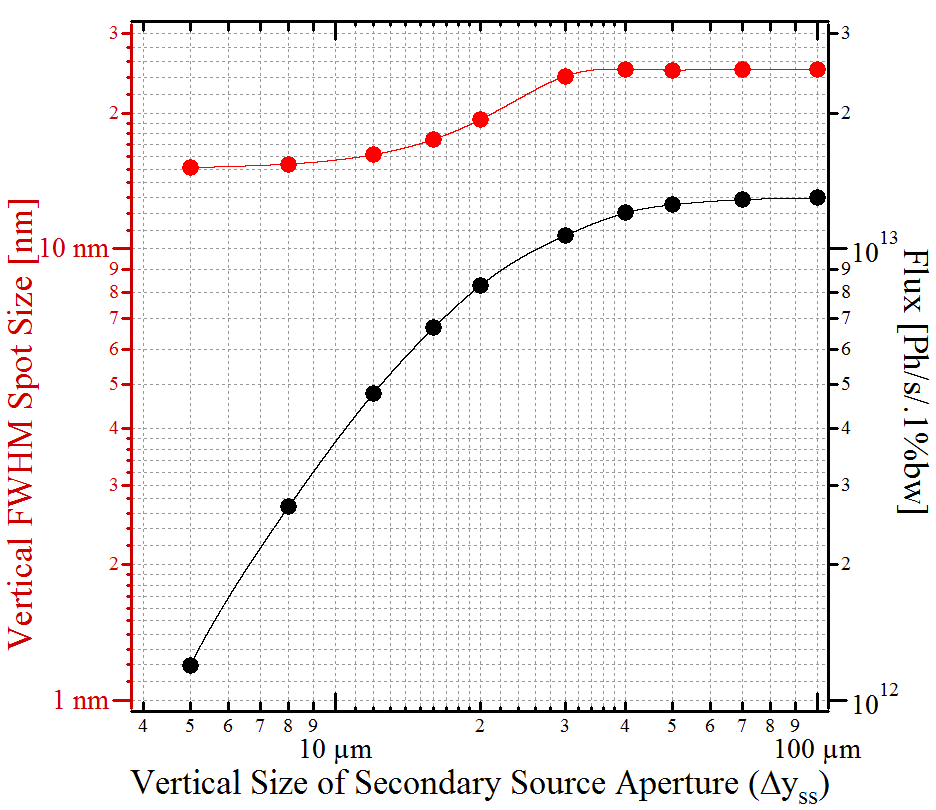 Spot Size
Spot Size
Flux
Flux
yss= 30 μm
xss= 20 μm
Secondary  Source Aperture located at  94 m from Undulator
 Spot Size and Flux calculated for Nanofocusing Optics simulated by Ideal Lens with F = 18.14 mm, D = 150 μm located at 15 m from Secondary Source (109 m from Undulator)
NSLS-II SRX Beamline Conceptual Optical Scheme
2 operation modes with 2 sets of KB’s:
 High flux mode (with large mirrors)
 High resolution mode (diffraction limited)
J. ThiemeV. DeAndrade
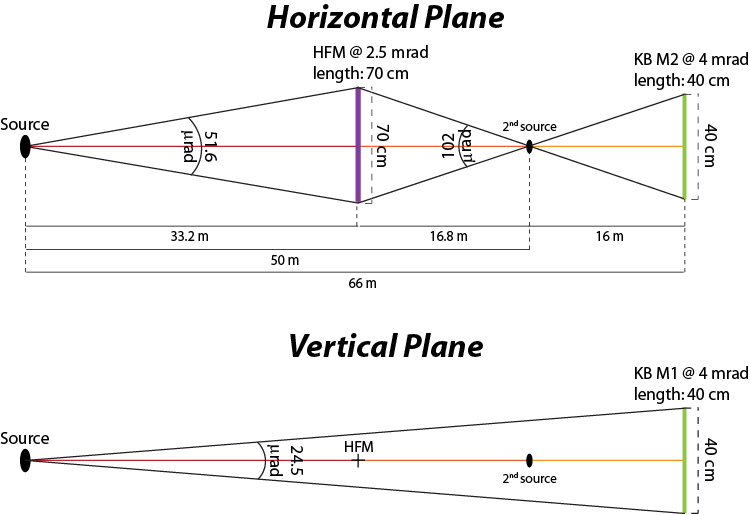 Preliminary Partially-Coherent Wavefront Propagation Simulation Results for SRX: Imperfect K-B Mirrors (I)
Intensity Distributions “at Sample” at 200 μm Size of Secondary Source Aperture
Imperfect Mirror Height Profiles
Perfect Optics (Ideal Lenses)
Imperfect Optics
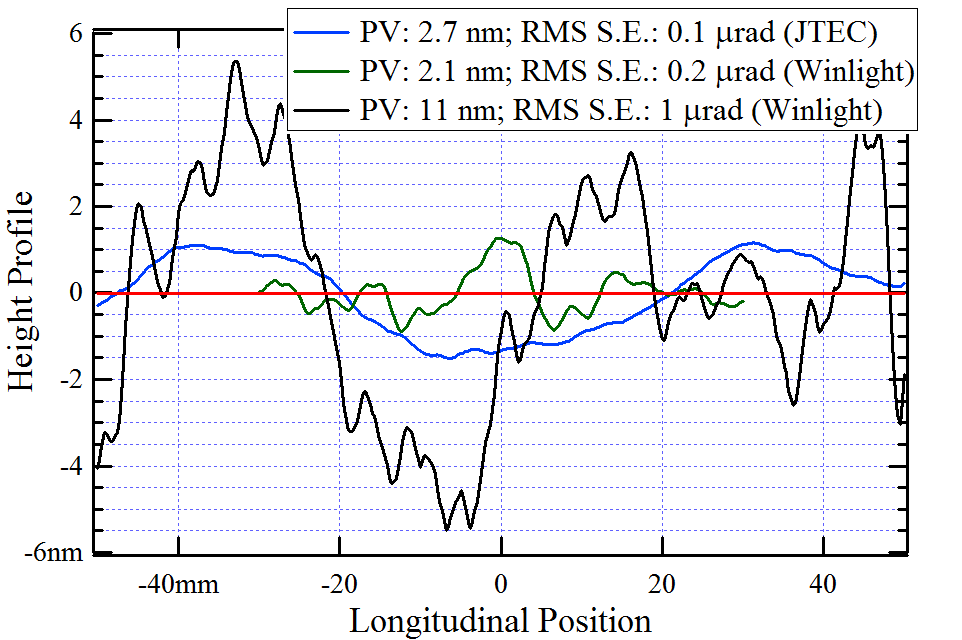 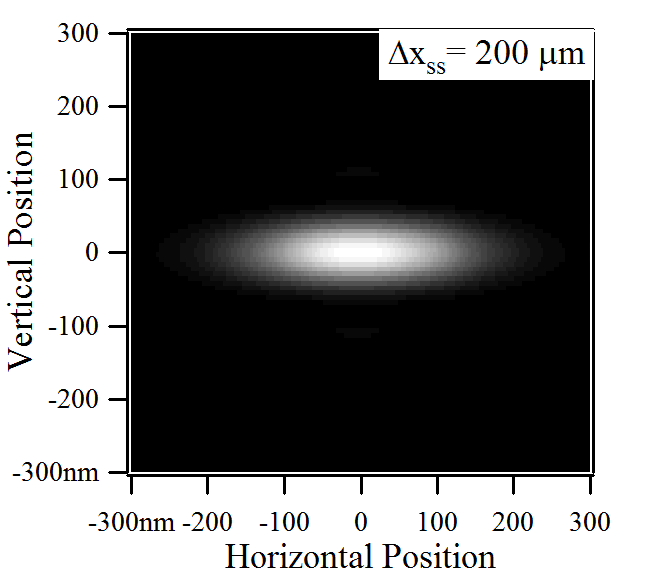 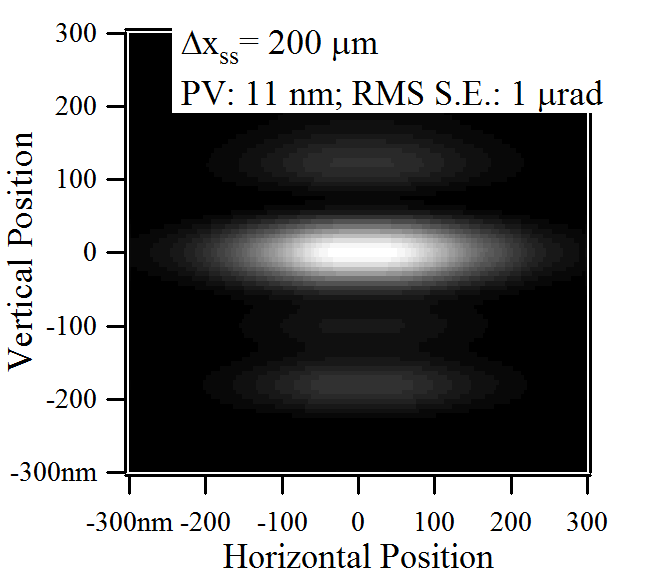 V. DeAndrade
Horizontal Cuts
Vertical Cuts
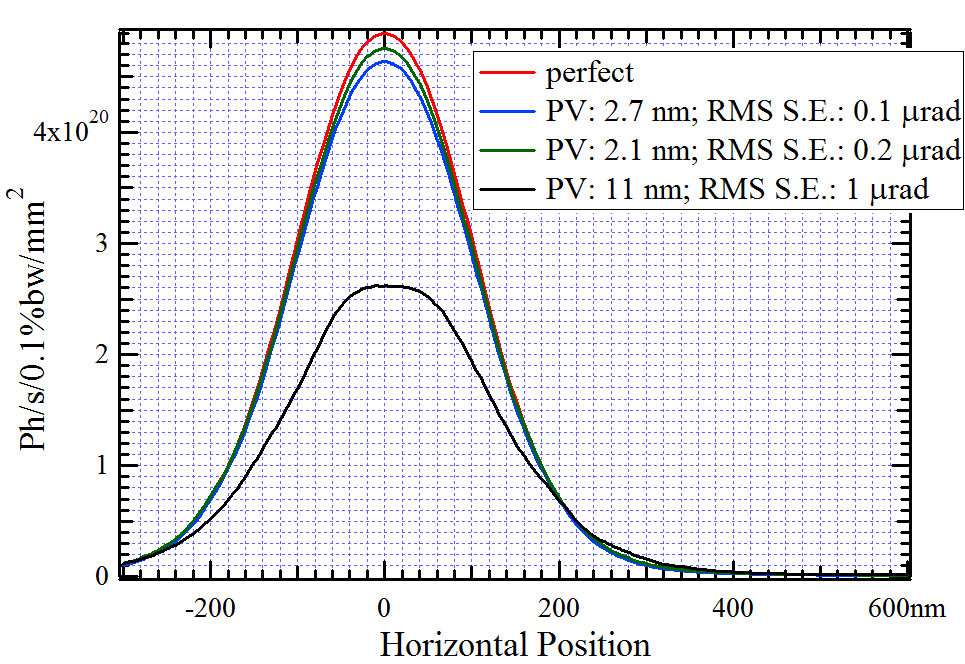 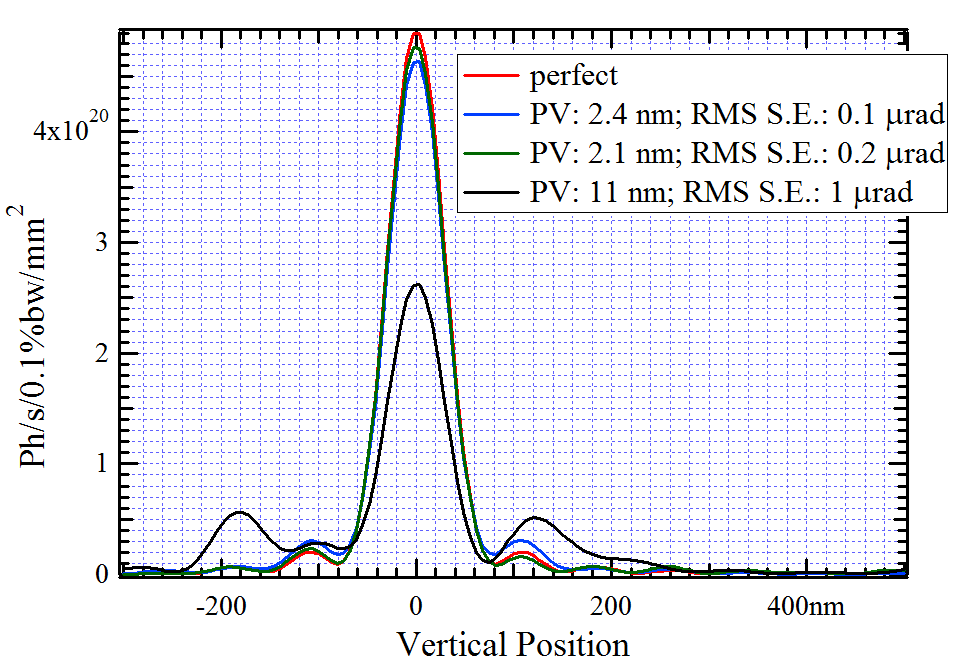 Preliminary Partially-Coherent Wavefront Propagation Simulation Results for SRX: Imperfect K-B Mirrors (II)
Intensity Distributions “at Sample” at 15 μm Size of Secondary Source Aperture
Imperfect Mirror Height Profiles
Perfect Optics (Ideal Lenses)
Imperfect Optics
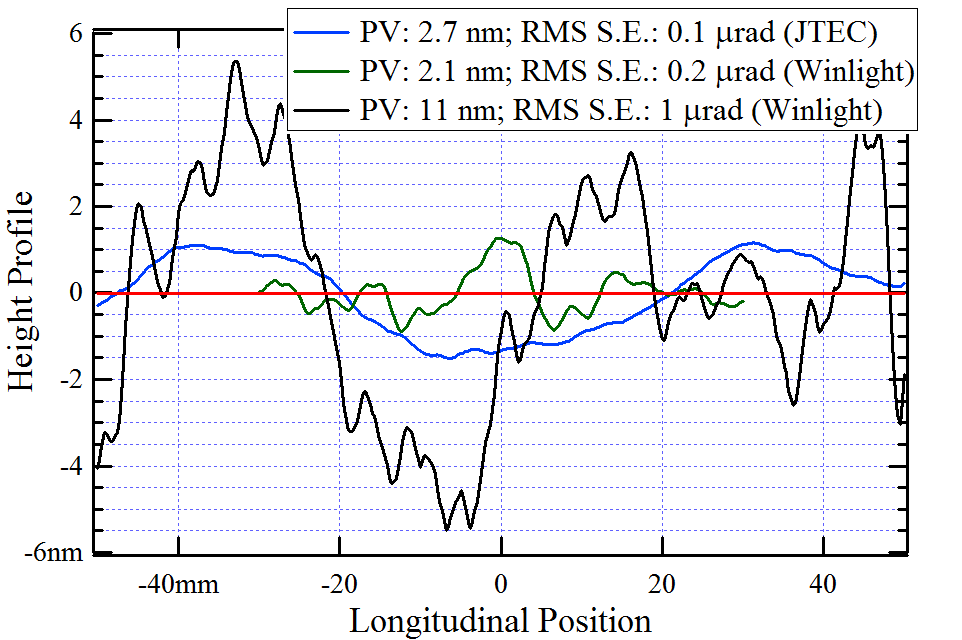 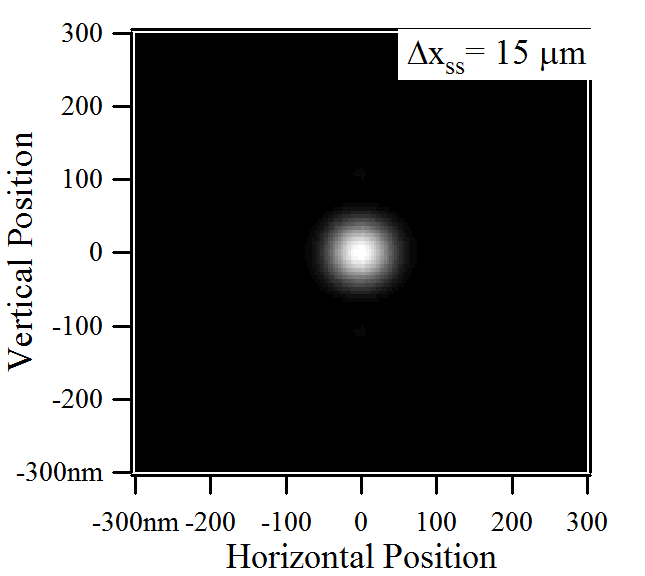 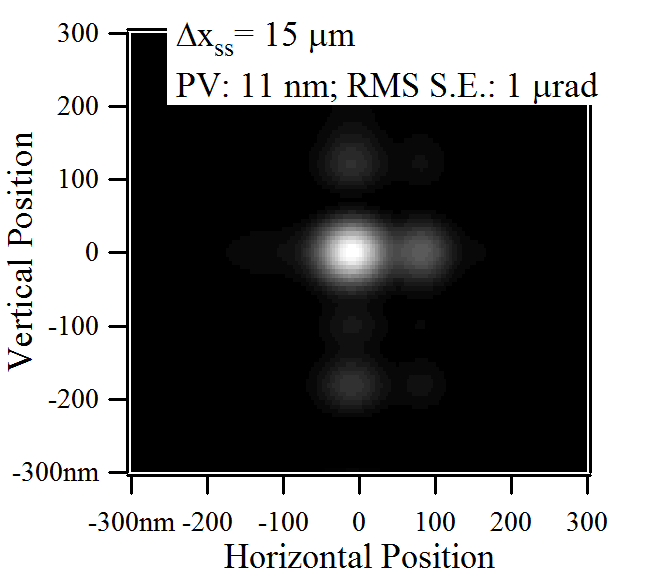 V. DeAndrade
Horizontal Cuts
Vertical Cuts
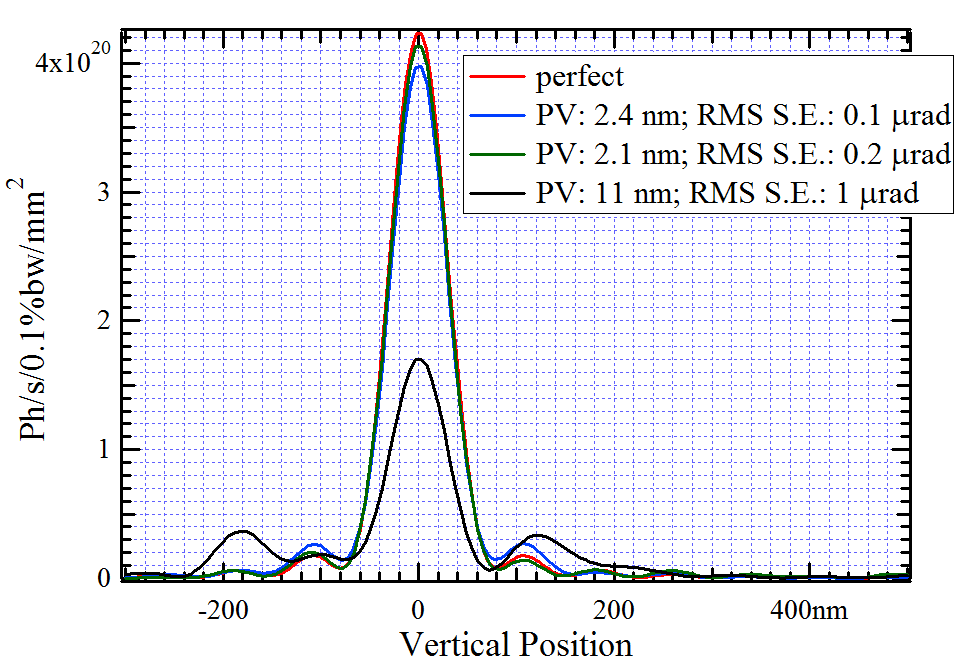 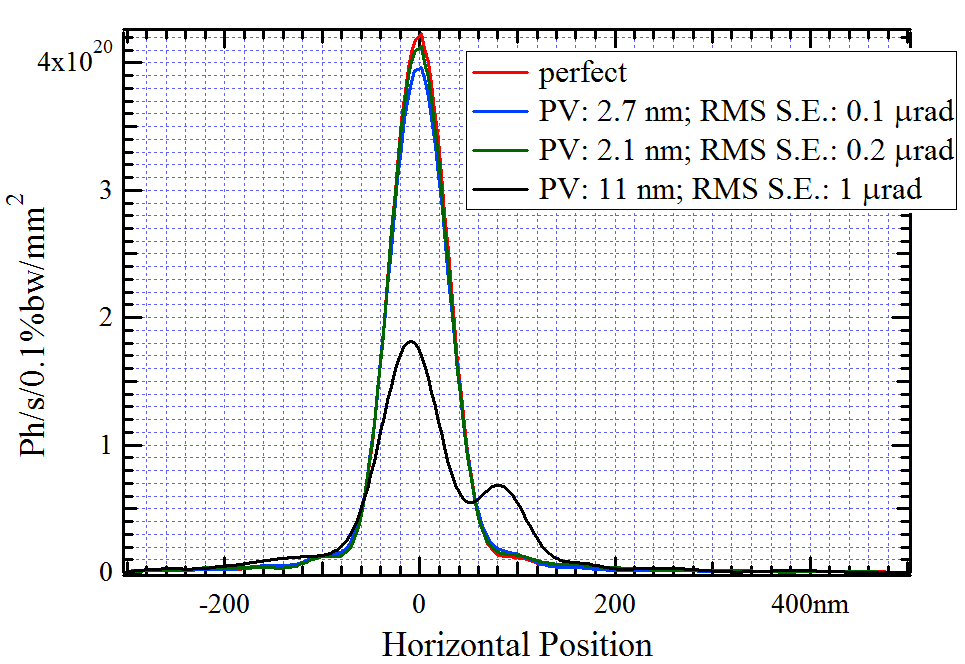 Intensity Distributions at Sample Taking Into Account Ellipsoidal Shapes and Slope Errors of KB Mirrors
IVU21
HFM
SSA
KB
Horizontal Plane
KB simulated using Grazing-Incidence “Thick Optical Element” Propagator based on Local Ray-Tracing.
 
KB Surface Height Error simulated by corresponding Phase Shifts (“Masks”) in Transverse Plane at Mirror Locations.
FMX (PX) Beamline
SamplePlane
0 m
20 m
40 m
60 m
Vertical Plane
Horizontal SSA Size: 30 μm
Photon Energy: 12.7 keV
Flux at Sample: ~5.4x1013 ph/s/.1%bw
Horizontal Cuts (y = 0)
Vertical Cuts (x = 0)
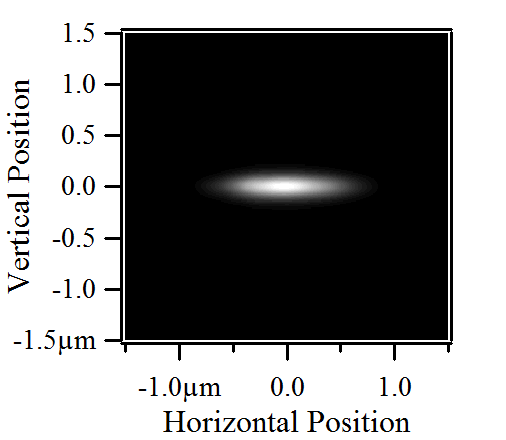 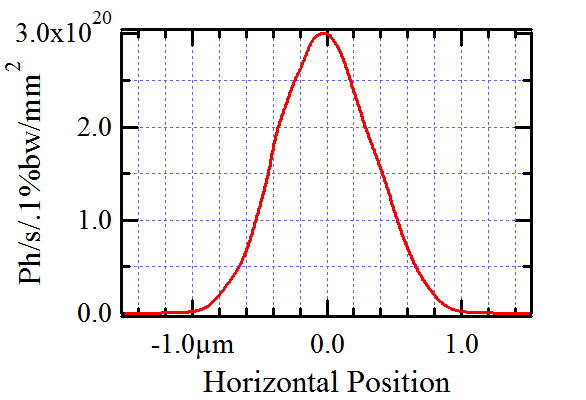 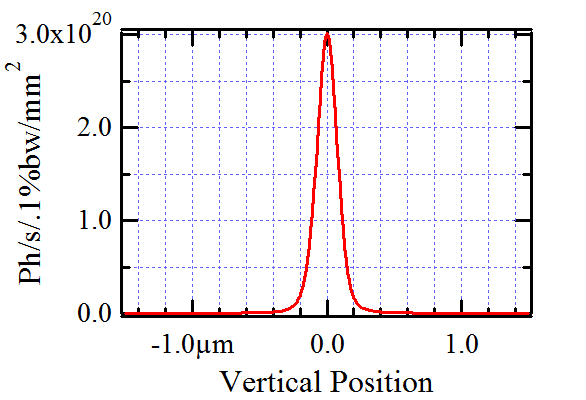 Without Mirror Surface Slope (/Height) Errors
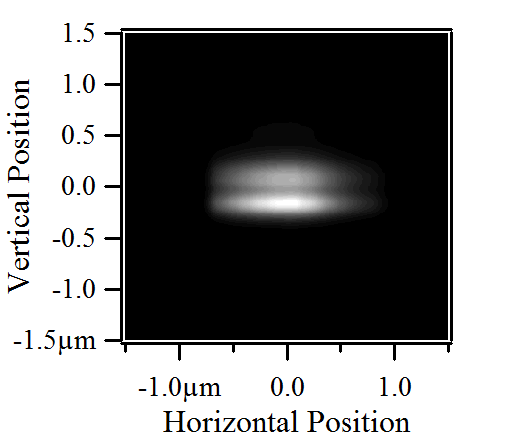 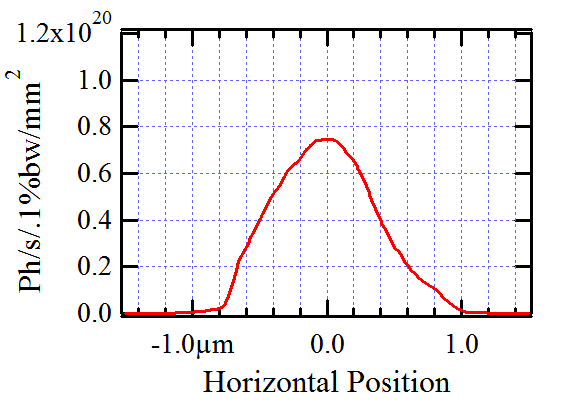 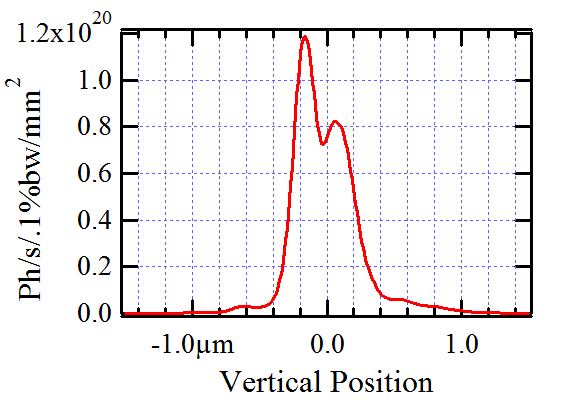 With Mirror Surface Slope (/Height) Errors
Using CRLs for Producing “Large Spot” at Sample (taking into account Mirror Shape and Slope Error)
IVU21
HFM
SSA
CRL
KB
Horizontal Plane
Source:
 
Electron Current: 0.5 A
Horizontal Emittance: 0.55 nm (“ultimate”)
Vertical Emittance: 8 pm
Undulator: IVU21 – 1.5 m centered at +1.25 m from Low-Beta Straight Section Center
FMX (PX) Beamline
SamplePlane
0 m
20 m
40 m
60 m
Vertical Plane
Intensity Distributions at Sample
Horizontal SSA Size: 30 μm
Photon Energy: 12.7 keV
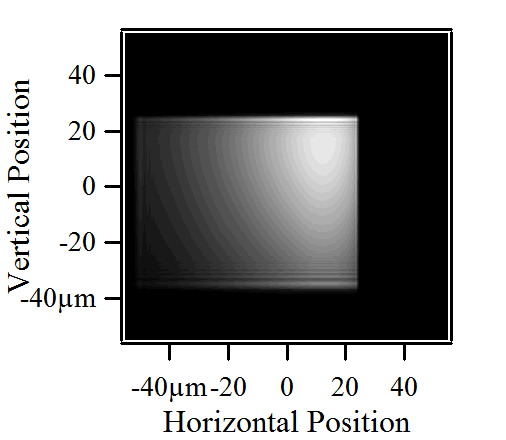 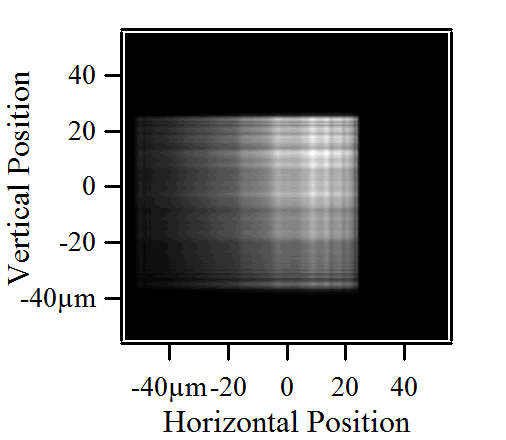 Without Mirror
Slope
Errors
With Mirror
Slope
Errors
CRL “Transfocator”:
 
8 Horizontally + 3 Vertically-Focusing Be Lenses
Rmin = 200 μm Fh≈ 5.9 m, Fv ≈ 15.8 m
Geom. Ap.: 1 mm x 1 mm
 
Located at 0.75 m before VKB edge
(10 m after SSA)
Flux Losses at CRL: ~1.6 times
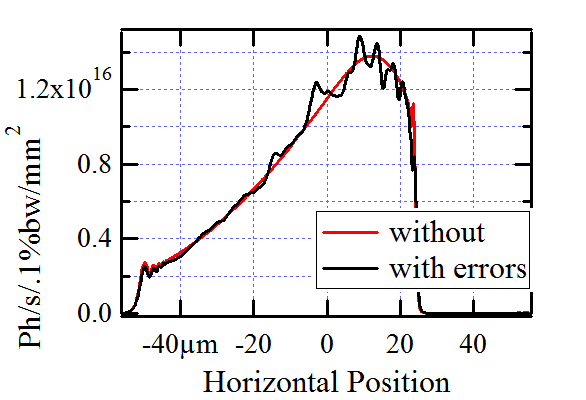 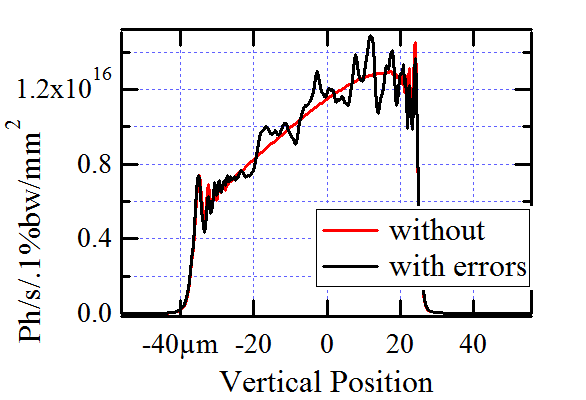 vert. cuts (x = 0)
hor. cuts (y = 0)
NSLS-II Coherent Hard X-Ray (CHX) Beamline Conceptual Optical Scheme
A. Fluerasu, L. Wiegart, K. Kaznatcheev, L. Berman
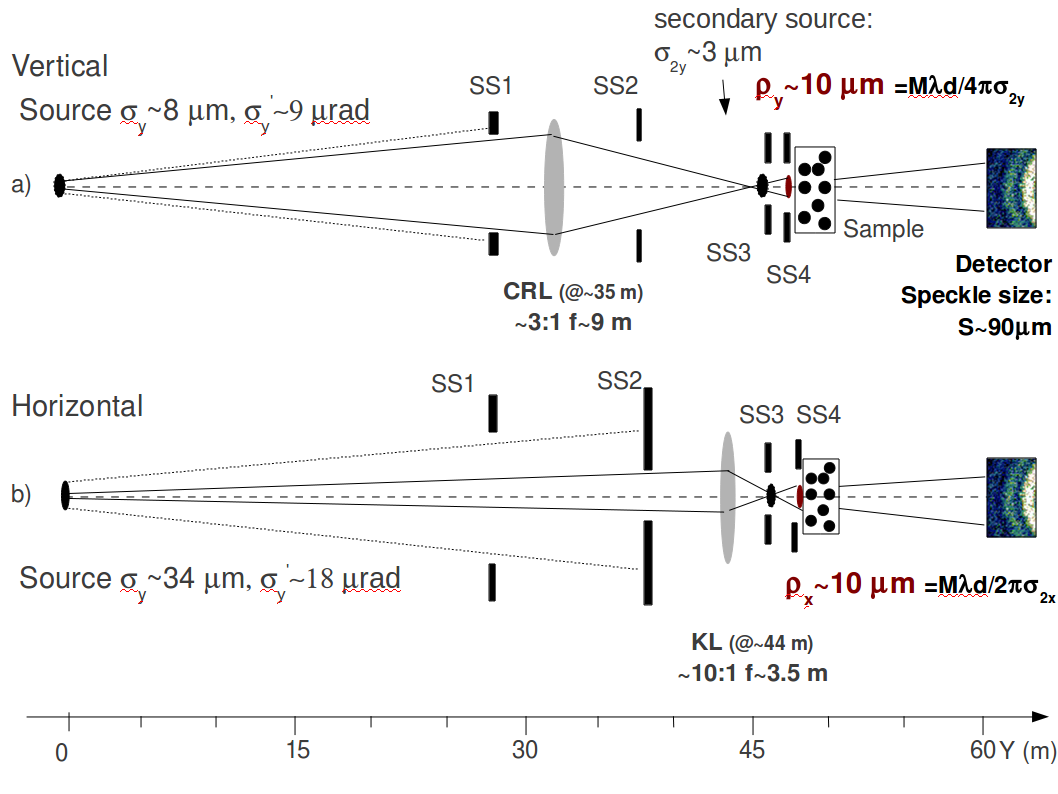 Partially-Coherent Wavefront Propagation Calculations for CHX
(I)
Intensity Distributions in the Case of: S1x= 44 μm, S1y= 250 μm
Before CRL
(@35.3 m)
Before SS1 (@33.5 m)
Before KL
(@44 m)
At Sample
(@48.5 m)
E=10 keV
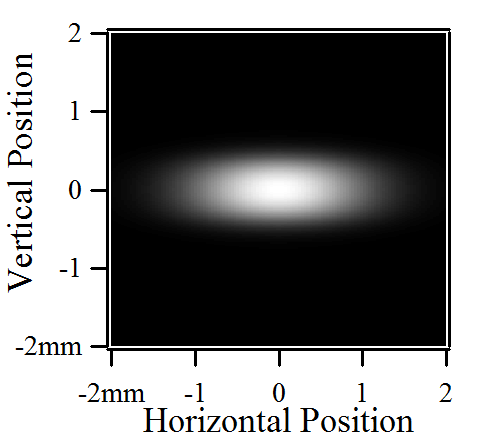 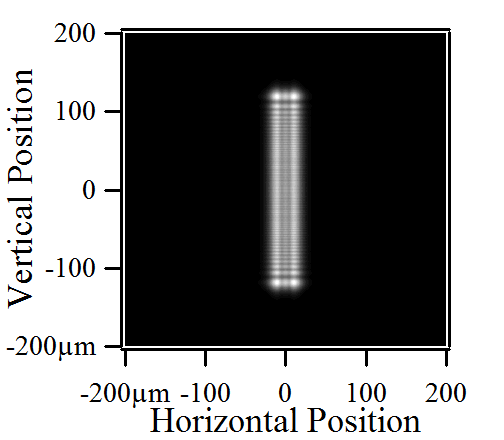 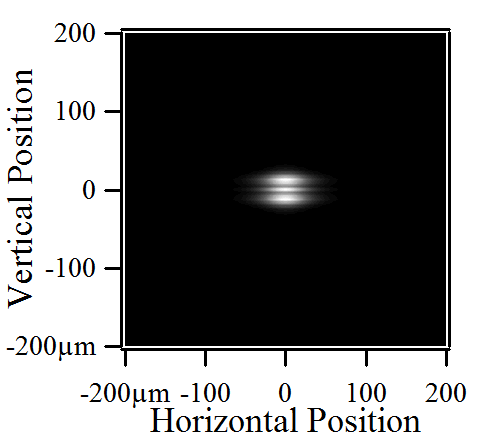 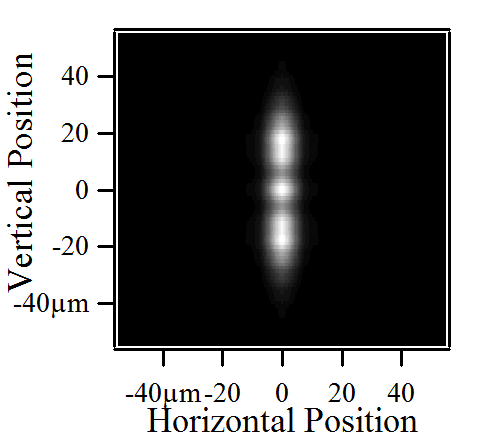 Be 1D CRL: N = 9, Ageom= 1 mm
Rmin= 0.5 mm, Fy= 8.152 m
FKLx≈ 3.5 m
Flux: 4x1013 ph/s/.1%bw
Vertical Cuts
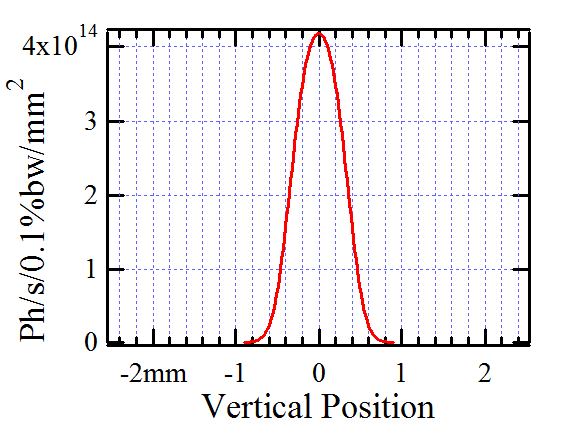 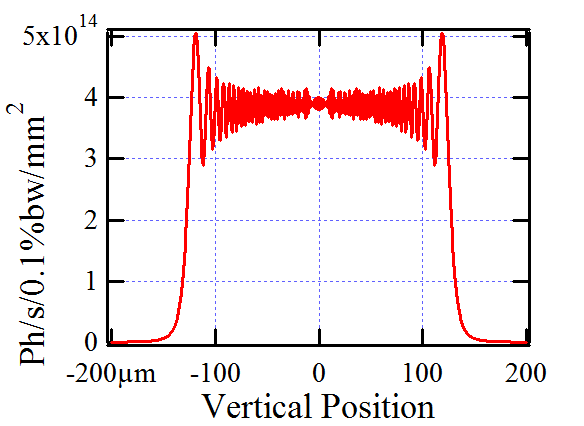 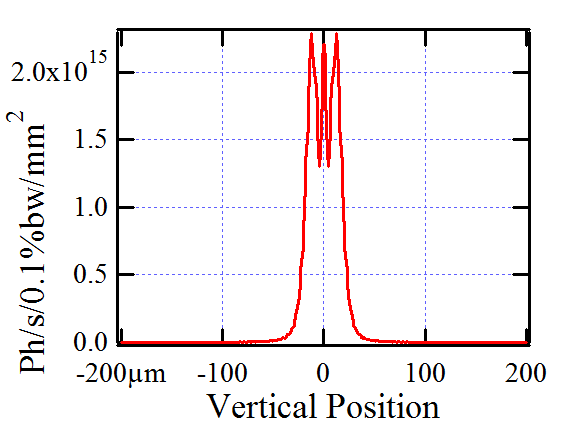 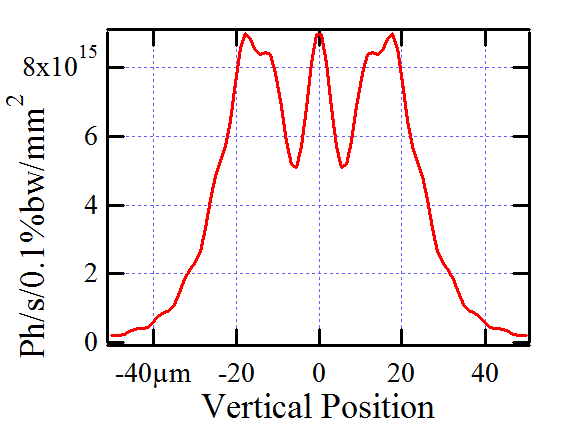 Horizontal Cuts
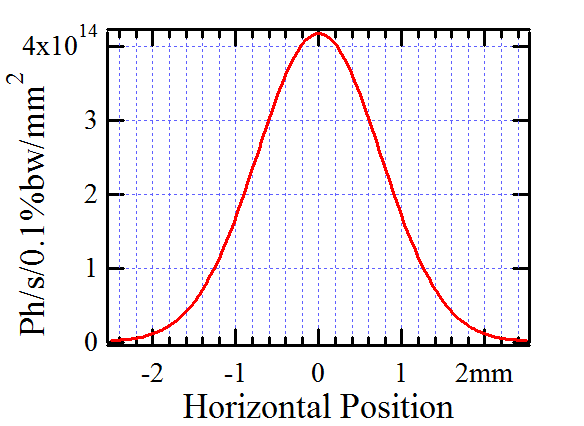 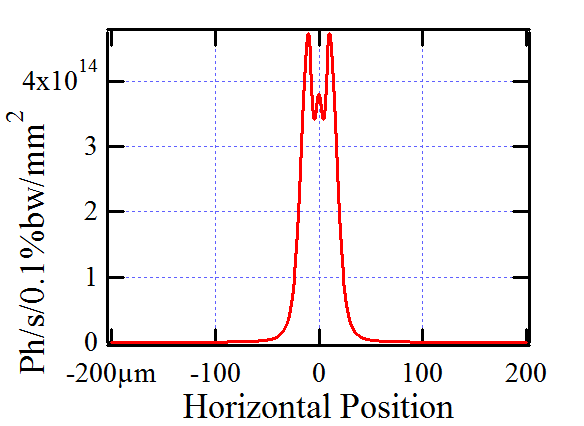 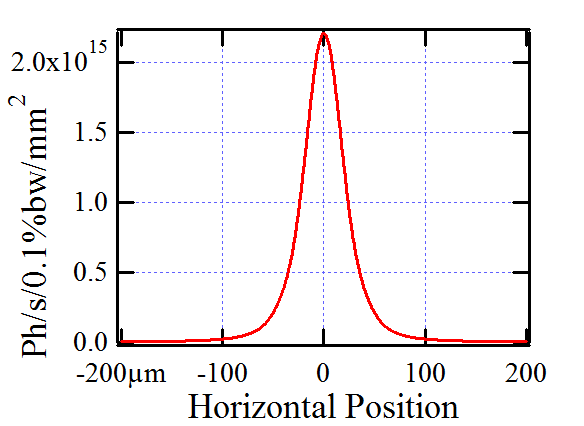 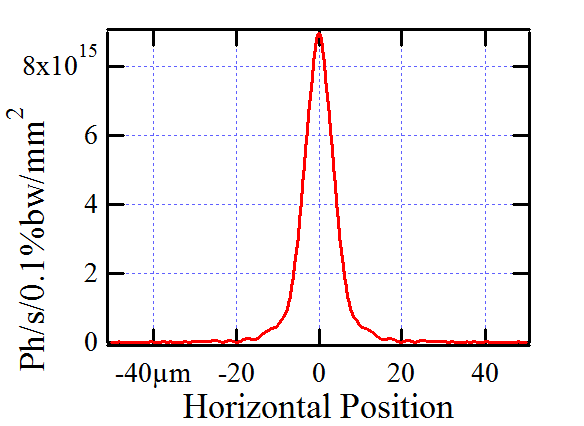 Partially-Coherent Wavefront Propagation Calculations for CHX
(II)
Intensity Distributions in the Case of: S1x= 44 μm, S1y= 100 μm
Before CRL
(@35.3 m)
Before SS1 (@33.5 m)
Before KL
(@44 m)
At Sample
(@48.5 m)
E=10 keV
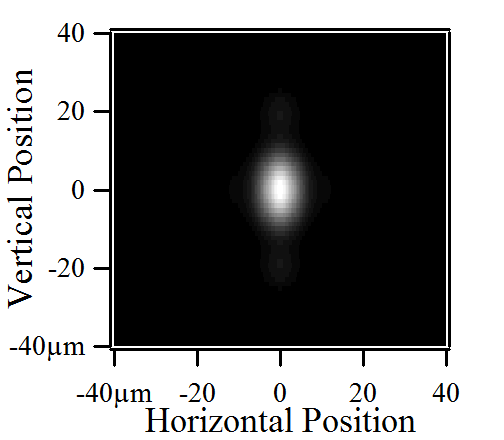 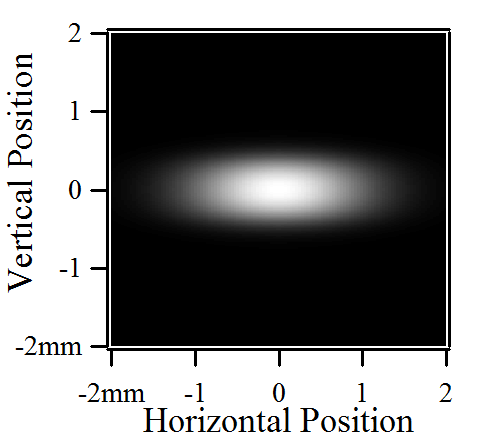 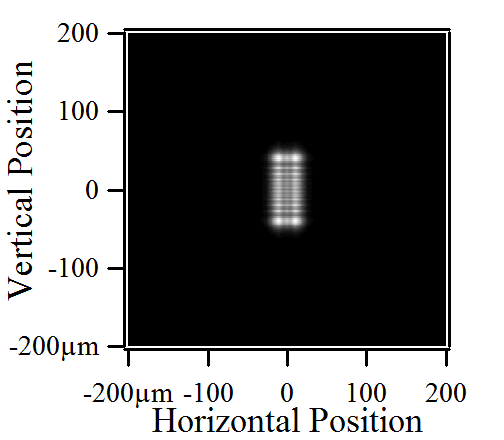 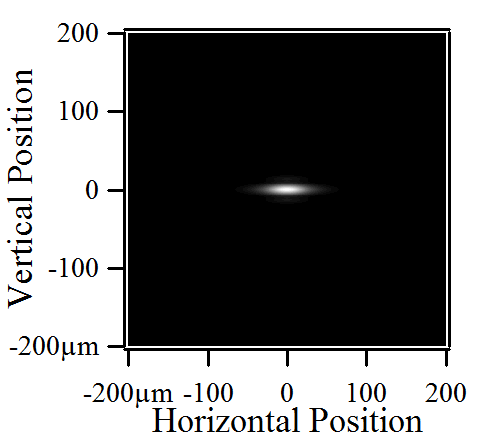 After 2 Slitsplaced at Sample 
Observation in Far Field Slit Size: 1 μm
Be 1D CRL: N = 9, Ageom= 1 mm
Rmin= 0.5 mm, Fy= 8.152 m
FKLx≈ 3.5 m
Flux: 1.6x1012 ph/s/.1%bw
Vertical Cuts
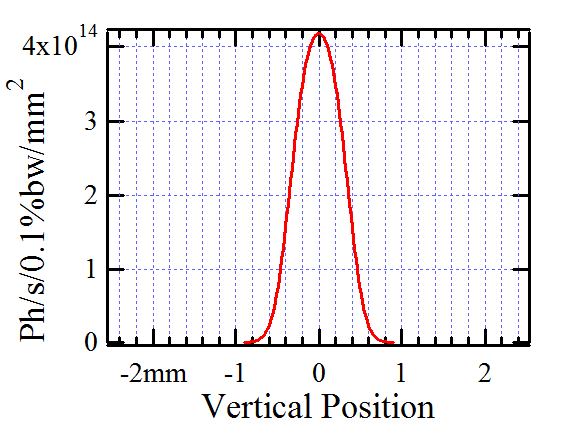 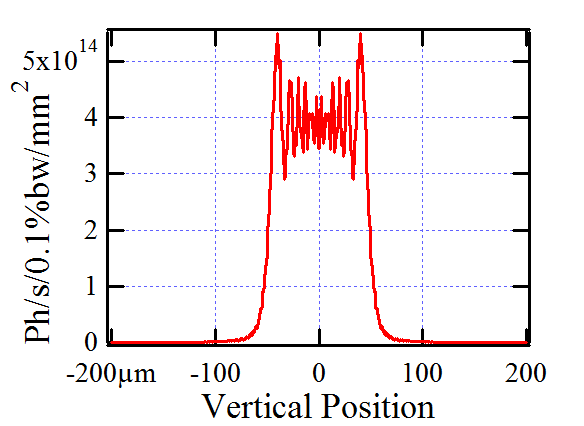 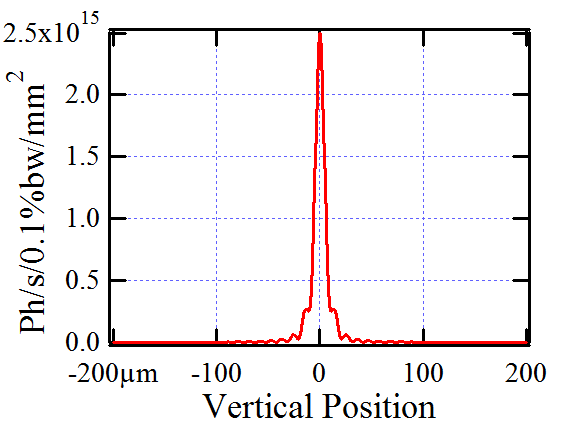 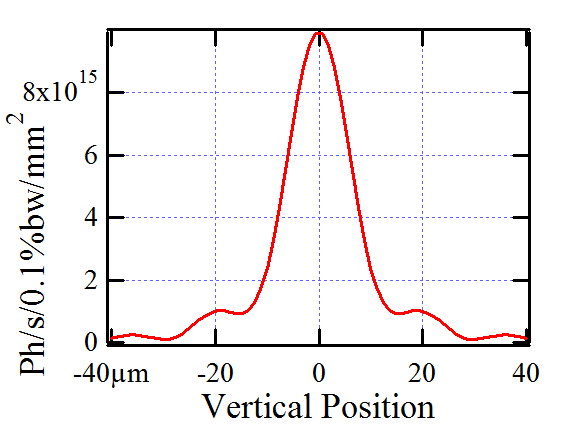 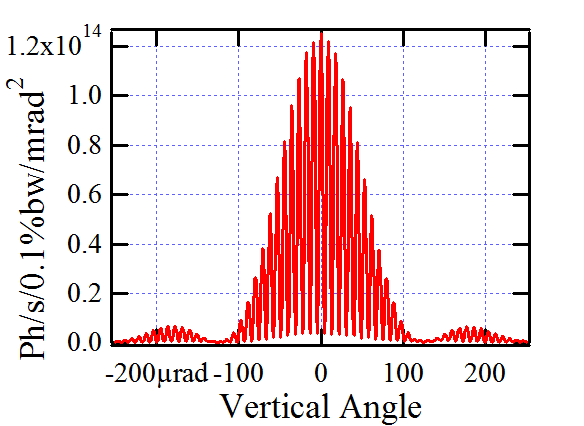 hy= 14 μm
Horizontal Cuts
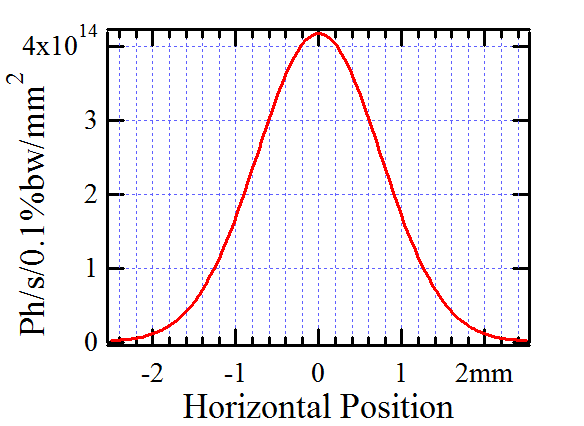 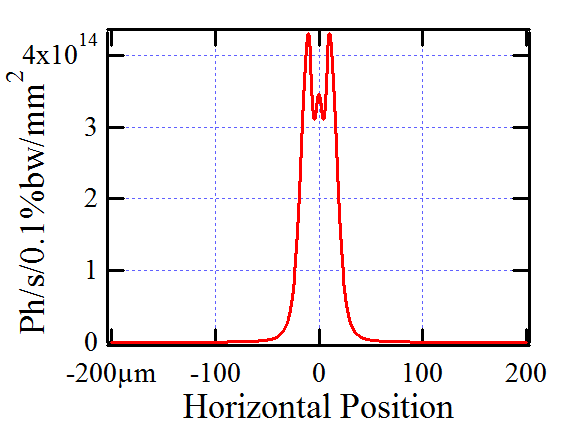 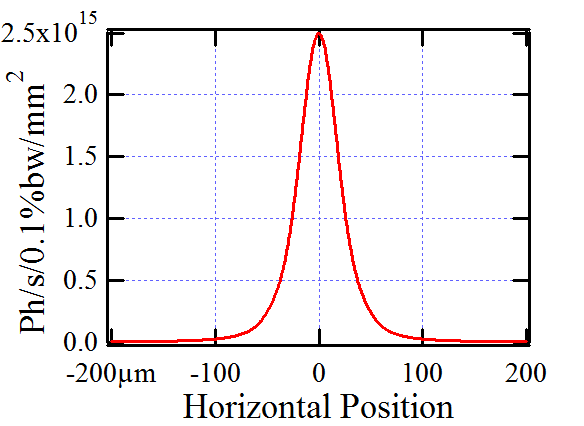 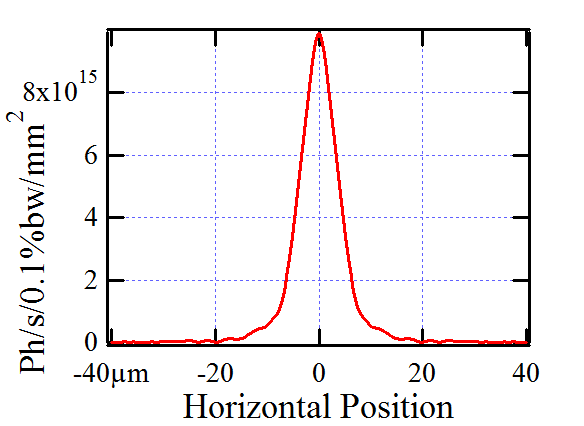 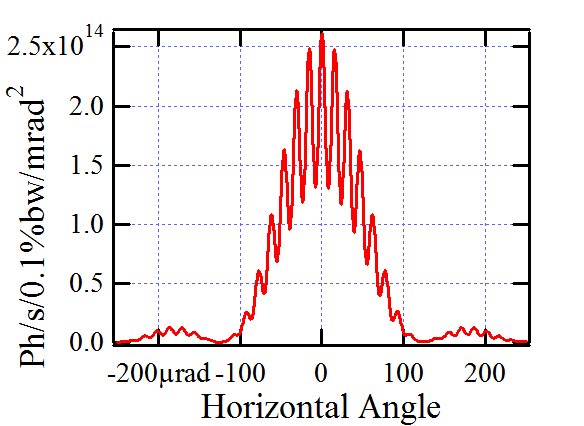 hx= 8 μm
Partially-Coherent Wavefront Propagation Calculations for CHX
Intensity Distributions in the Case of: S1x= 44 μm, S1y= 1 mm
Before CRL
(@35.8 m)
(III)
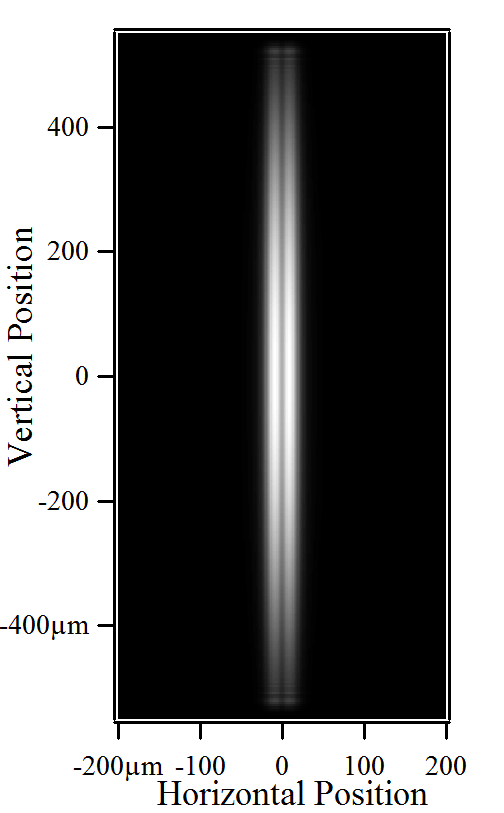 E=10 keV
Before SS1 (@33.5 m)
Before KL
(@44 m)
At Sample
(@48.5 m)
After 2 Slitsplaced at Sample 
Observation in Far FieldSlit Size: 1 μm
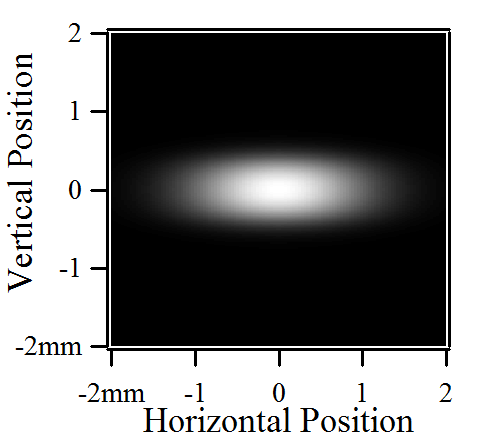 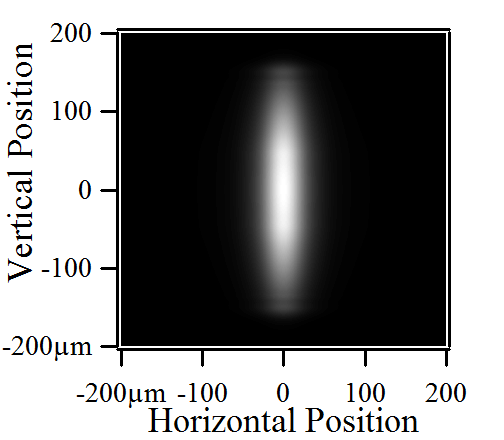 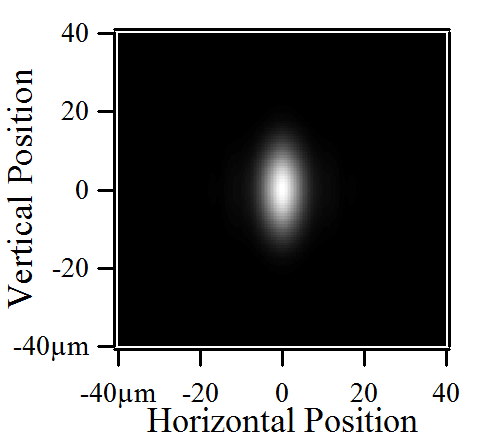 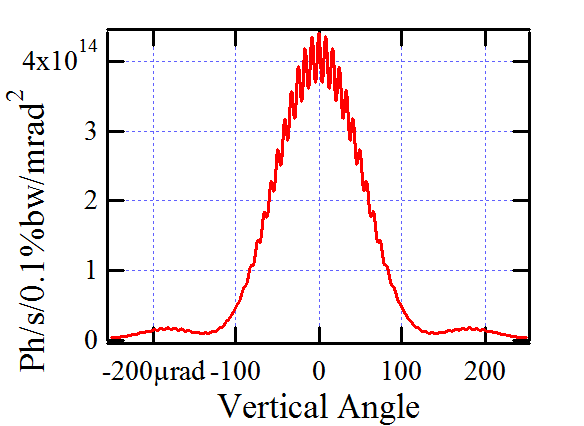 hy= 15 μm
Intensity Distributions along Beam Path
At Slit “Image”
Be 1D CRL: N = 8, Ageom=1 mm
Rmin= 0.5 mm, Fy= 9.171 m
FKLx≈ 3.5 m
Flux: 1013 ph/s/.1%bw
Vertical Cuts
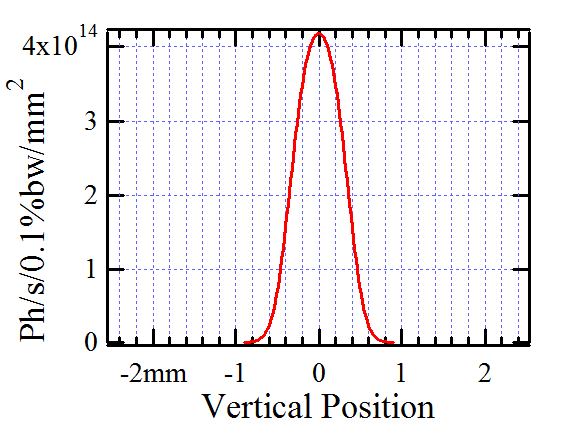 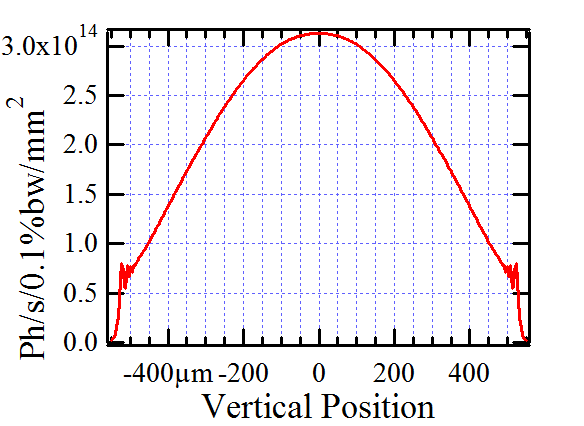 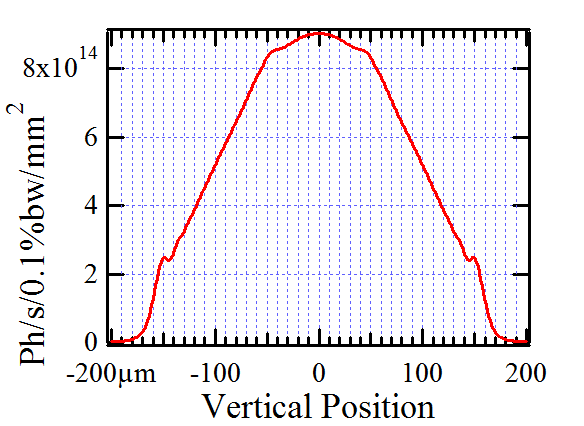 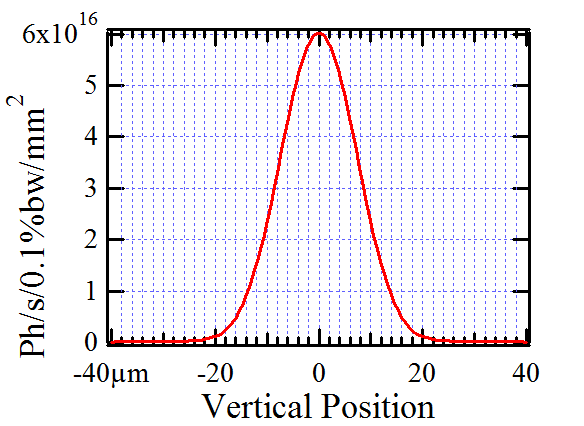 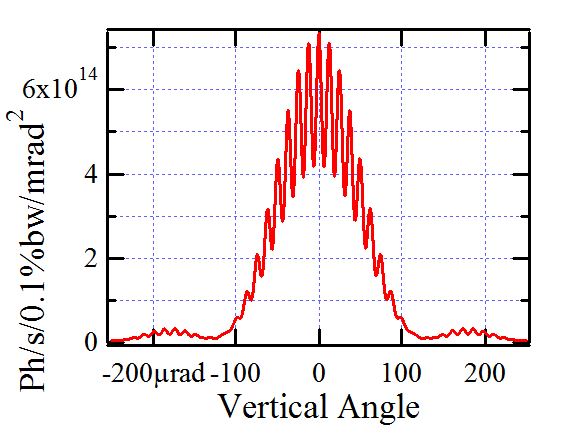 hy= 10 μm
Horizontal Cuts
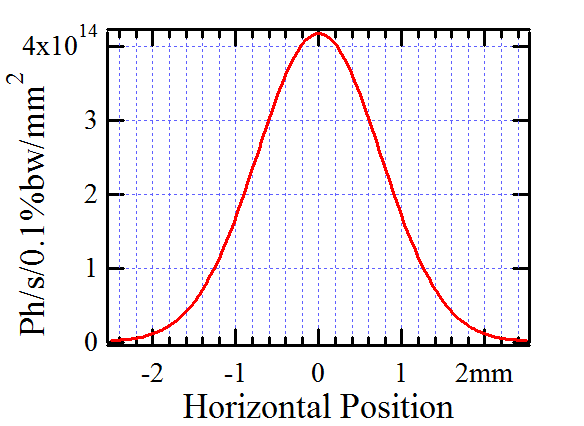 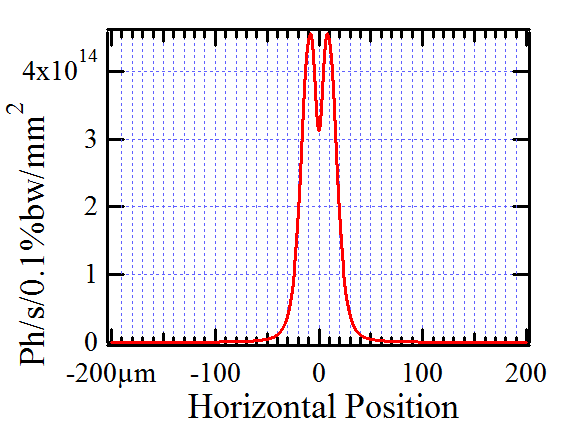 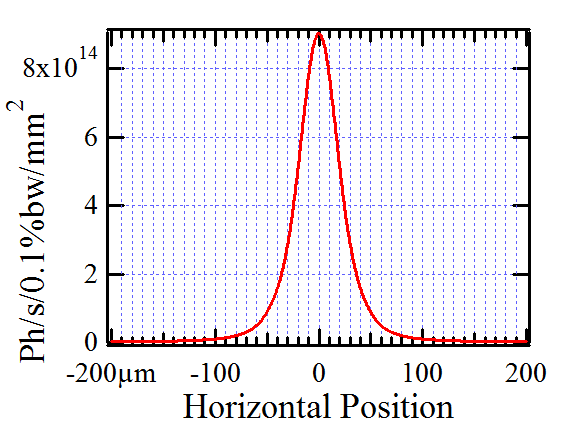 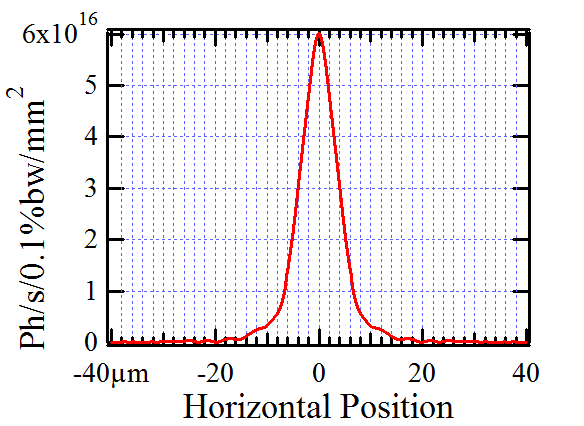 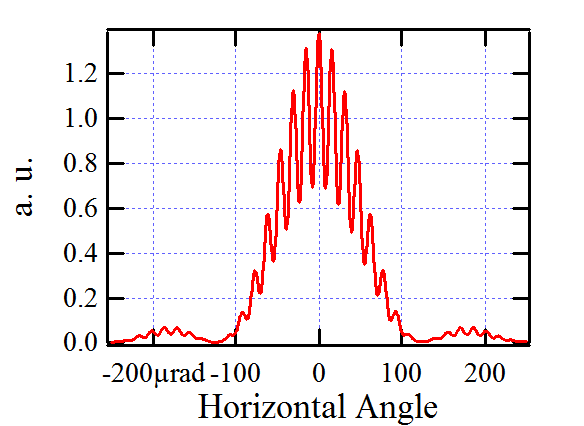 hx= 8 μm
Partially-Coherent Wavefront Propagation Calculations for CHX
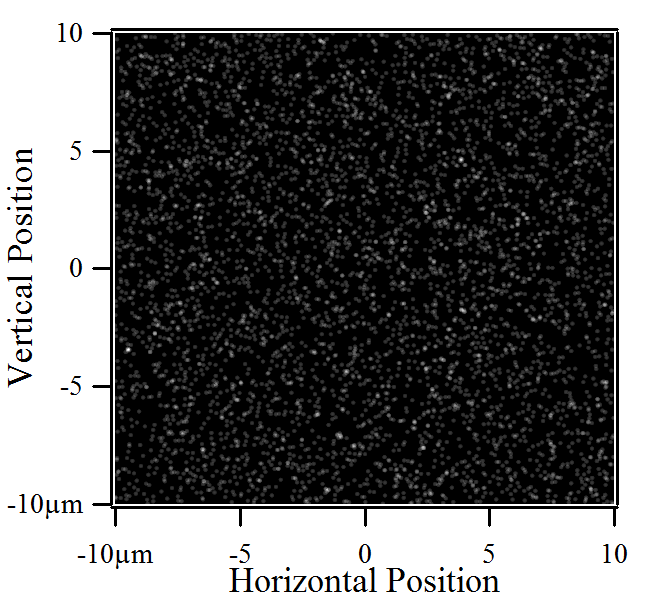 (IV)
Diffraction / Scattering from Test Sample  
5000 “Silica Spheres”, d ≈ 200 nm
Sample data from Andrei Fluerasu
Angular Distribution of Scattered X-Rays at E=10 keV
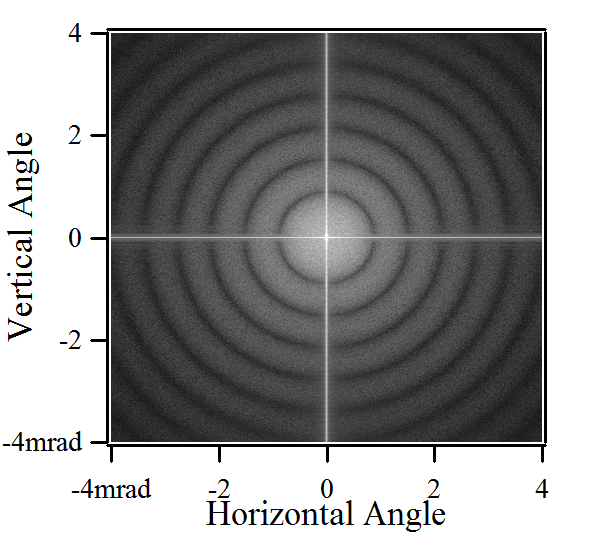 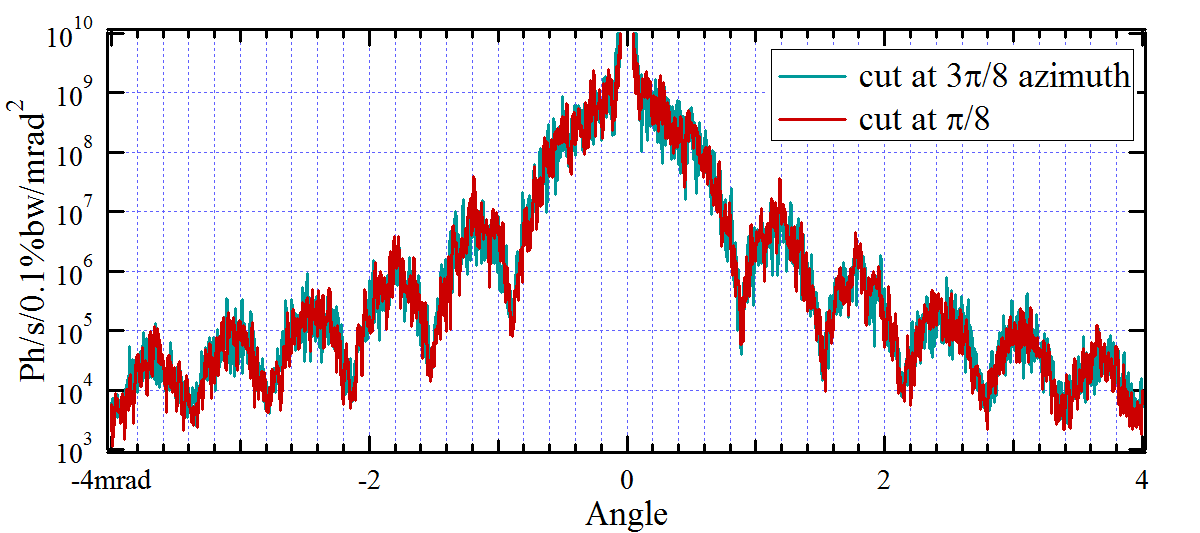 S1x= 44 μm S1y= 100 μm
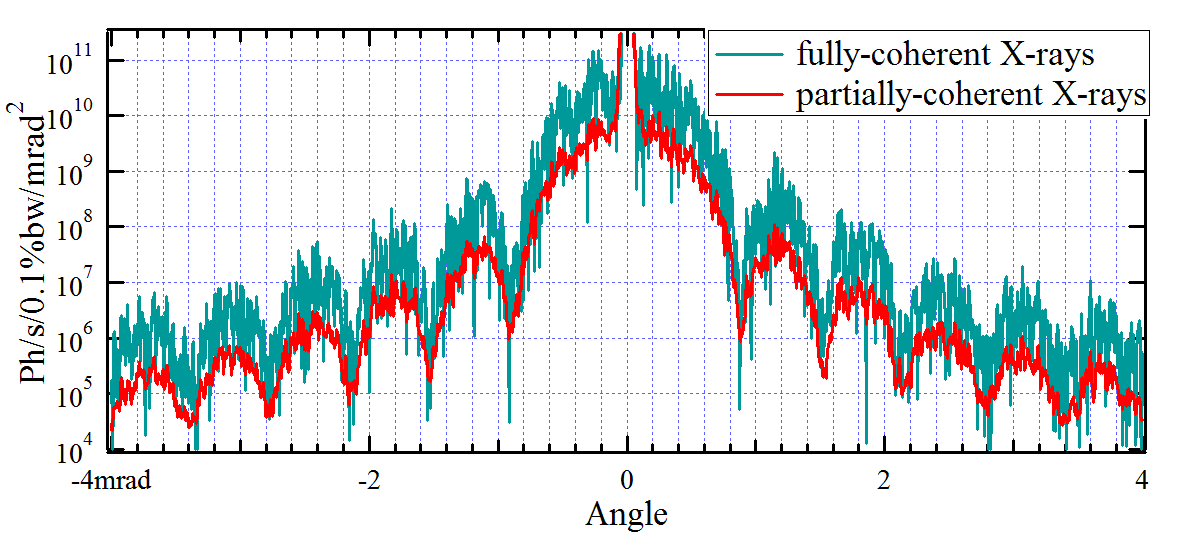 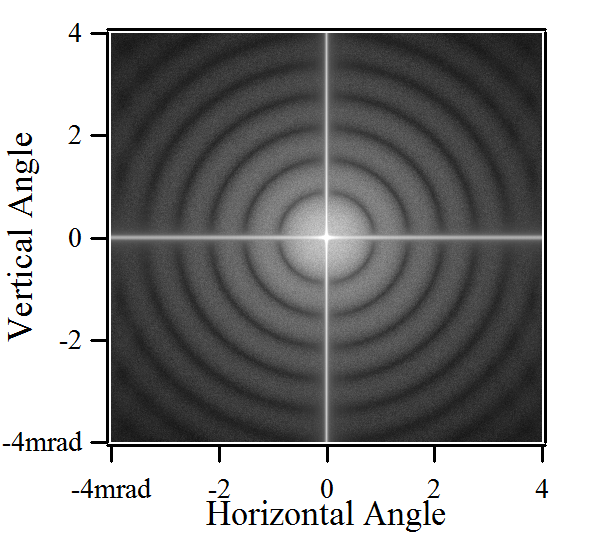 S1x= 44 μm S1y= 1 mm
Optical Scheme of Wavefront Preservation Test Experiments with CRL and a Boron Fiber Probe
1D Be CRL
1 – 5 lensesRmin = 500 μm
D = 1 mm
Detector
YAG + CCD
B-Fiber
D = 100 μm
U33 (APS 32ID)
Mono
Eph = 8.5 keV
APS, Dec. 2011
0 lenses
1 lens
2 lenses
3 lenses
4 lenses
~1.25 m from
from center of straight section
5 lenses
~71 m
~75 m
~36 m
V. Kohn, I. Snigireva and A. Snigirev, “Direct measurement of transverse coherence length of hard X-rays from interference fringes”, Phys. Rev. Lett., 2000, vol.85(13), p.2745.
A. Snigirev, V. Kohn, I. Snigireva, B. Lengeler, “A compound refractive lens for focusing high-energy X-rays”, Nature, 1996, vol.384, p.49.
New generation CRL from B. Lengeler et al.
Intensity Distributions in B-Fiber Based Interference Scheme for Different Numbers of CRL in Optical Path
no lenses
1 lens
2 lenses
3 lenses
4 lenses
5 lenses
Measurement
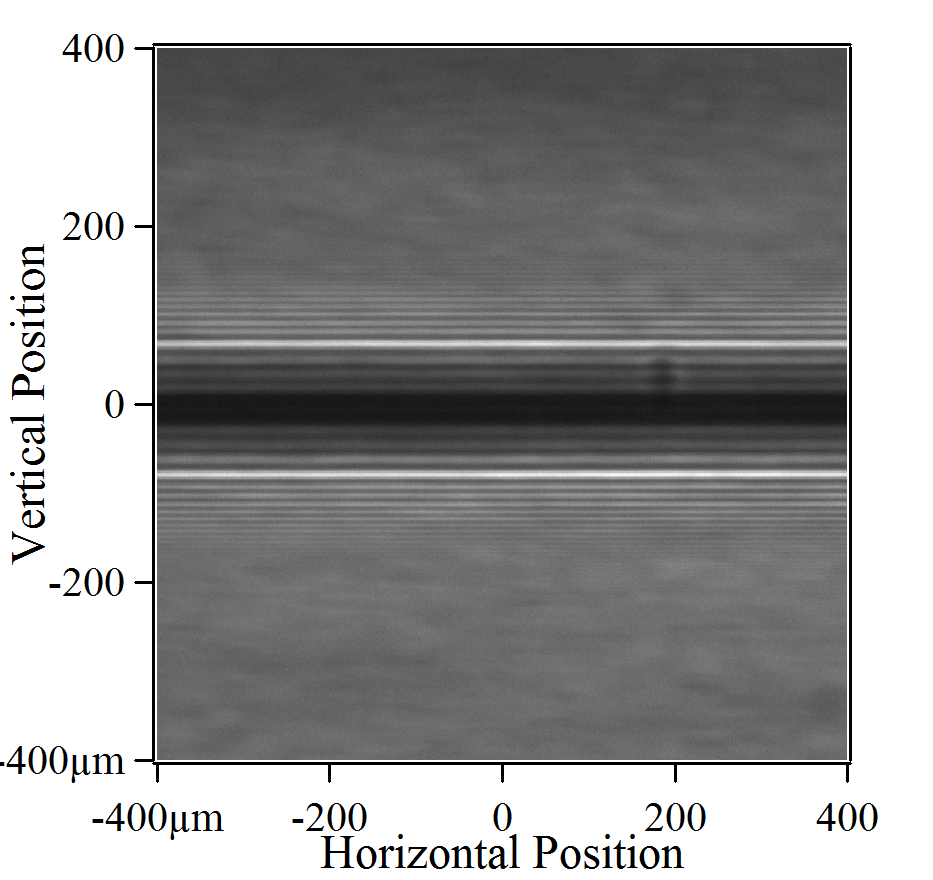 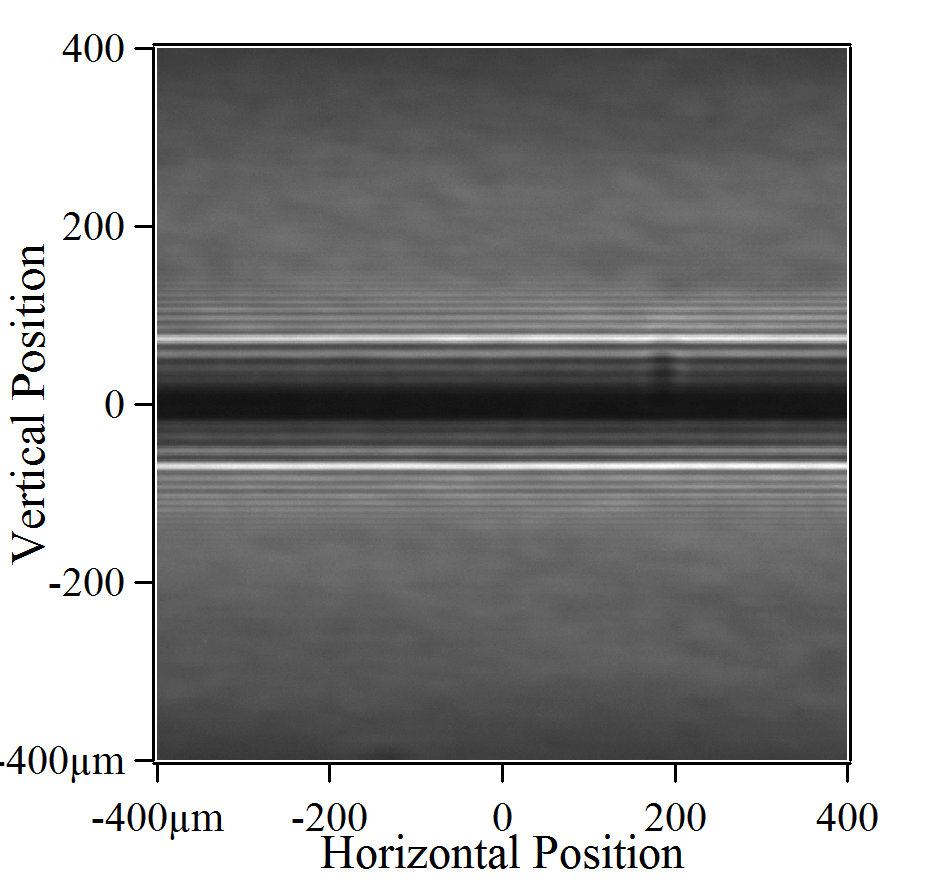 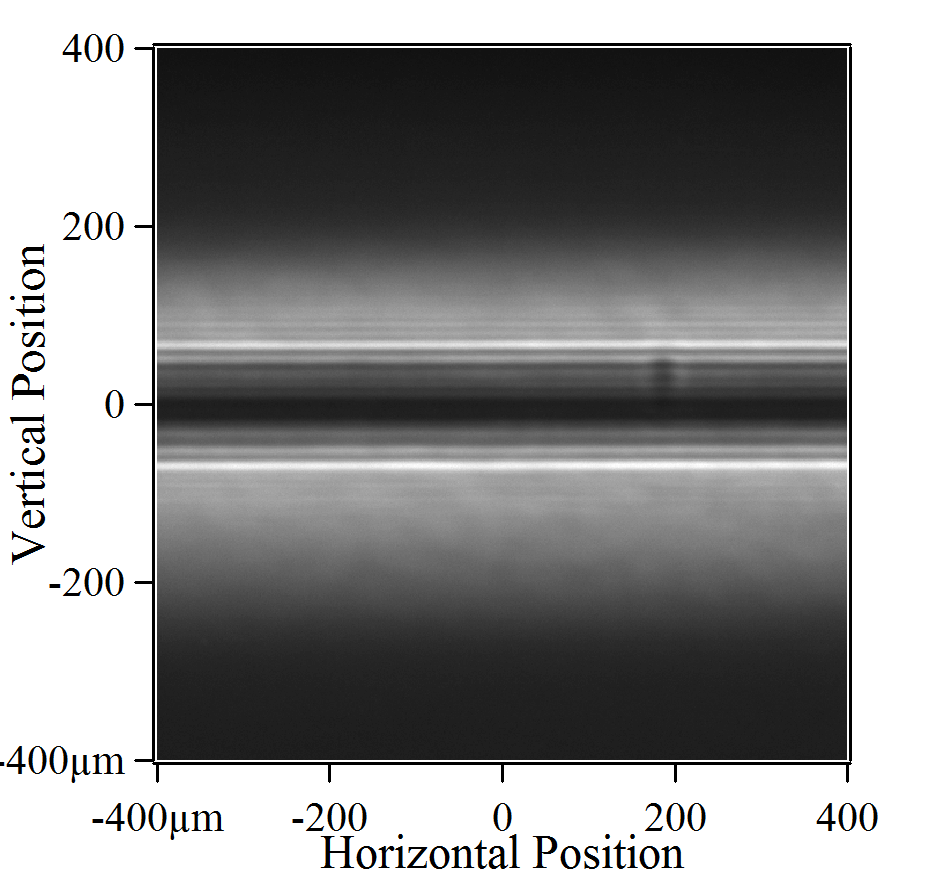 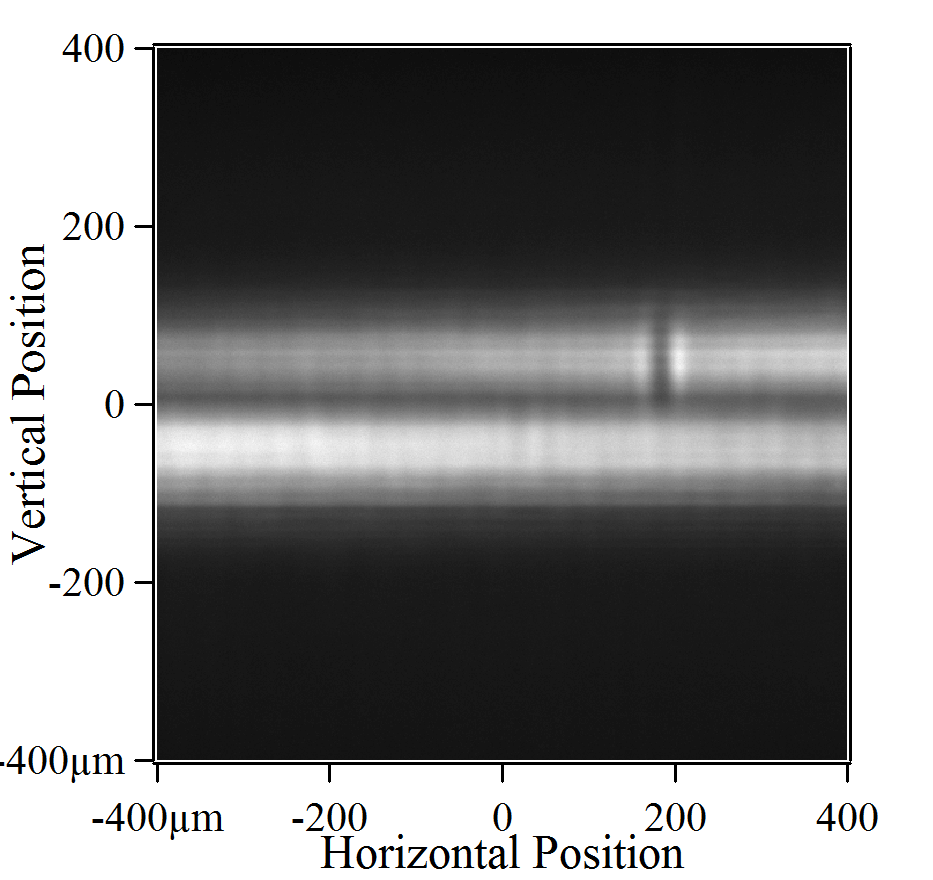 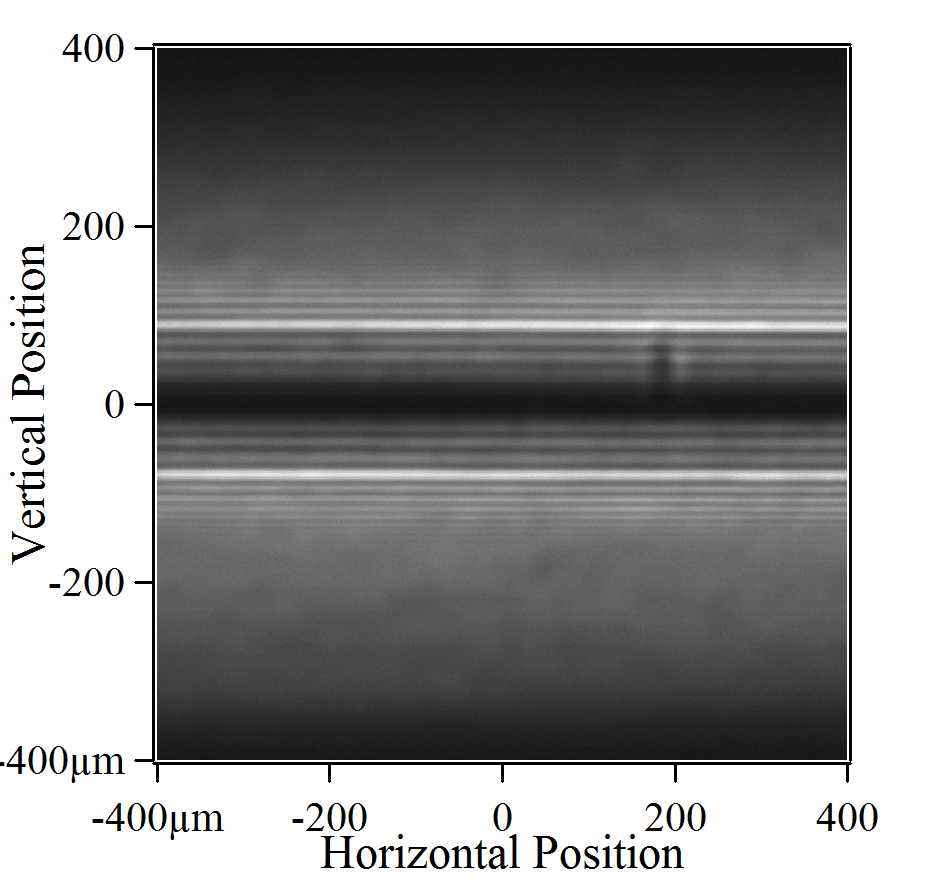 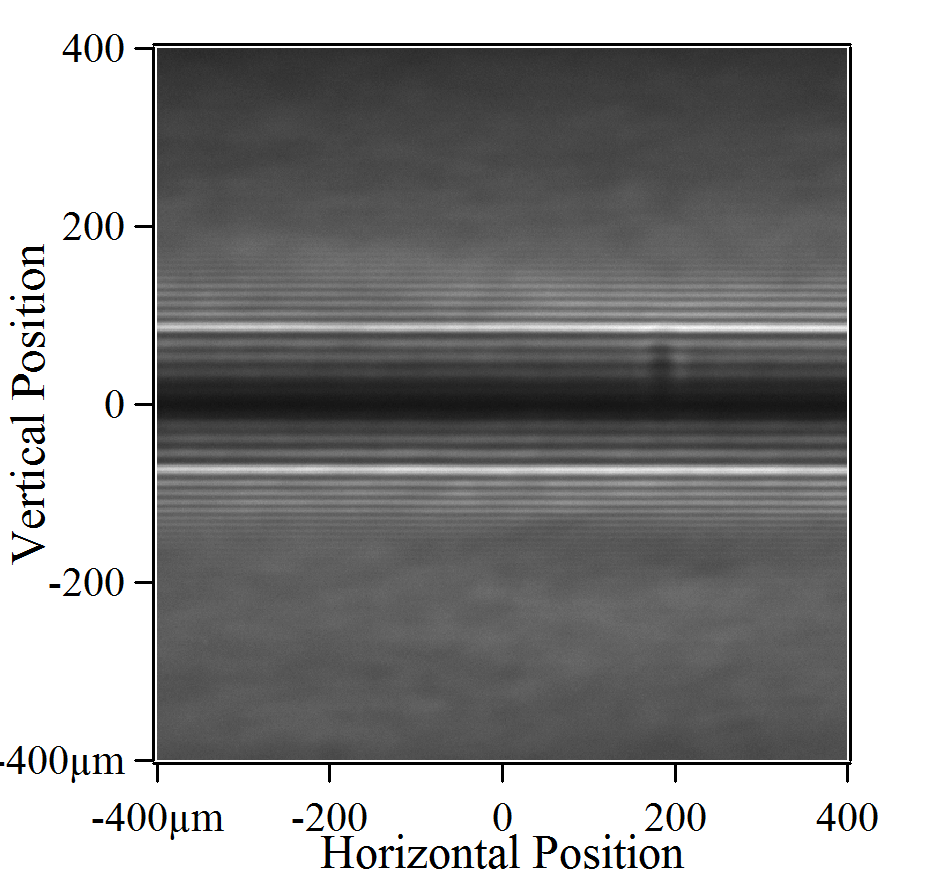 vertical cuts (at x = 0)
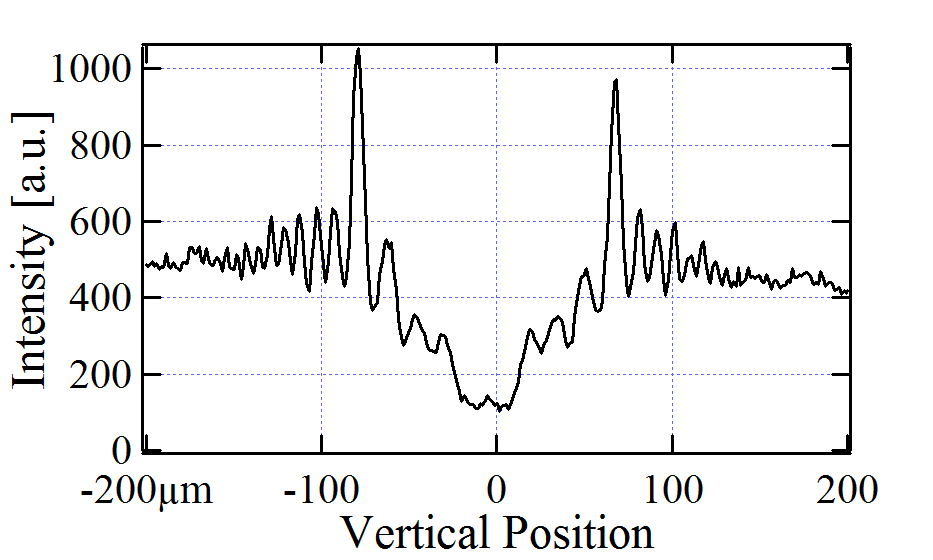 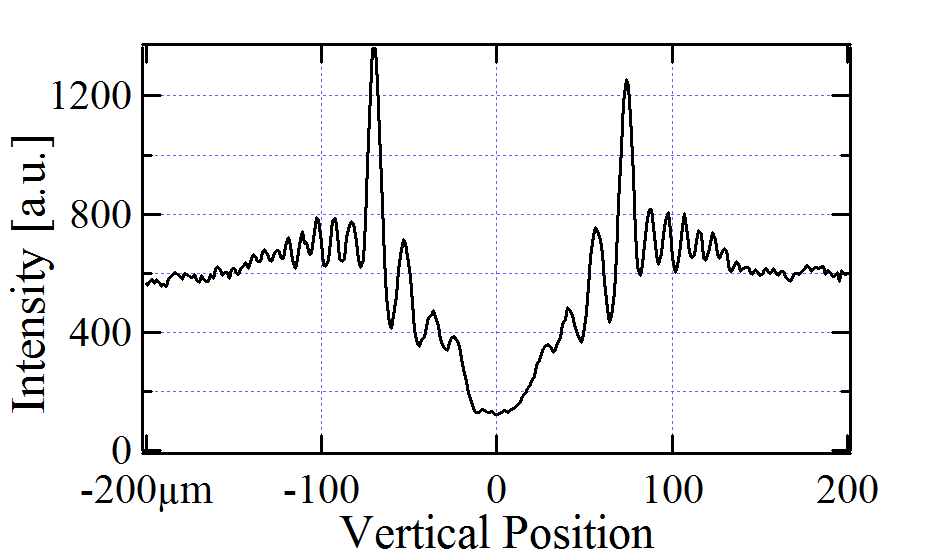 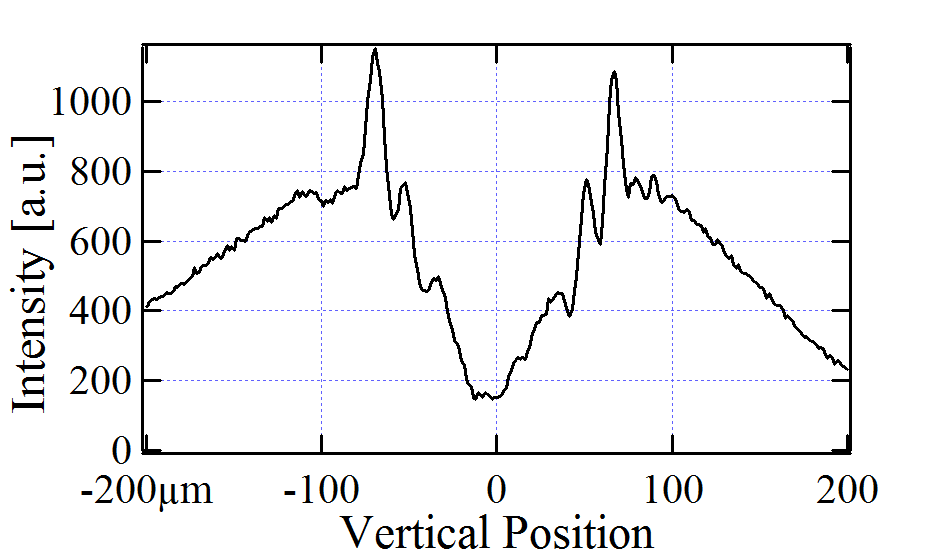 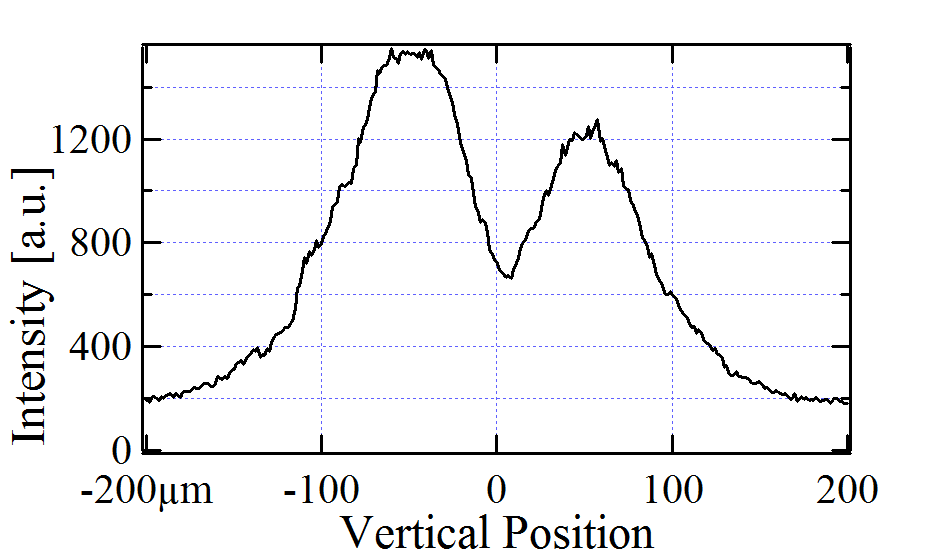 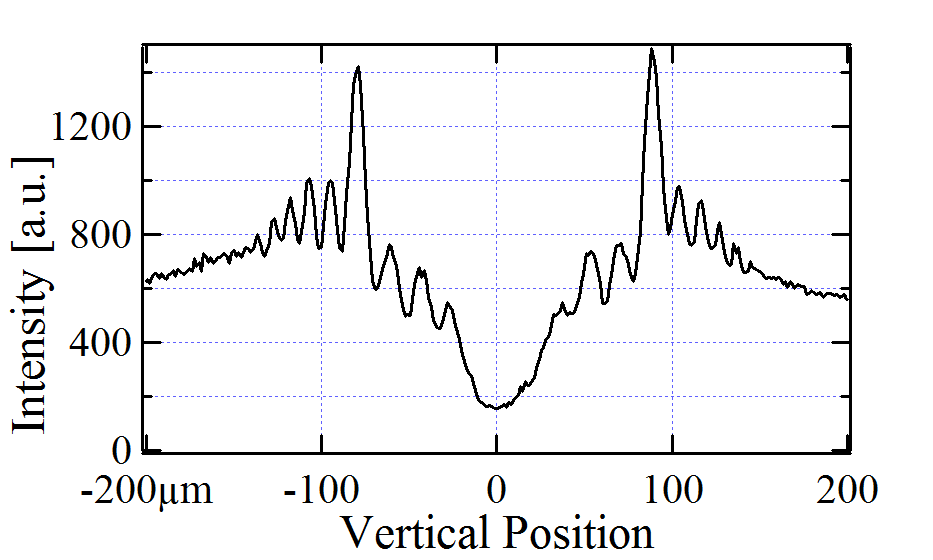 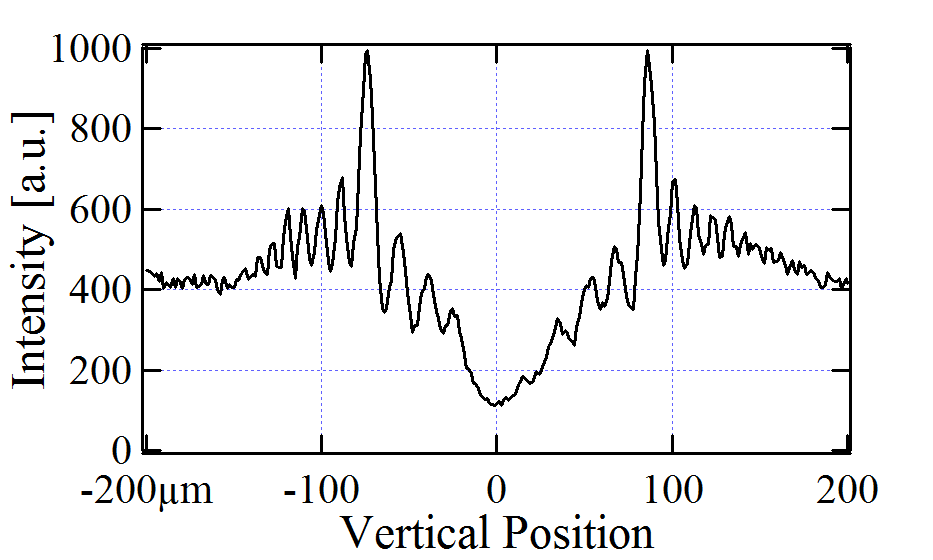 Calculation
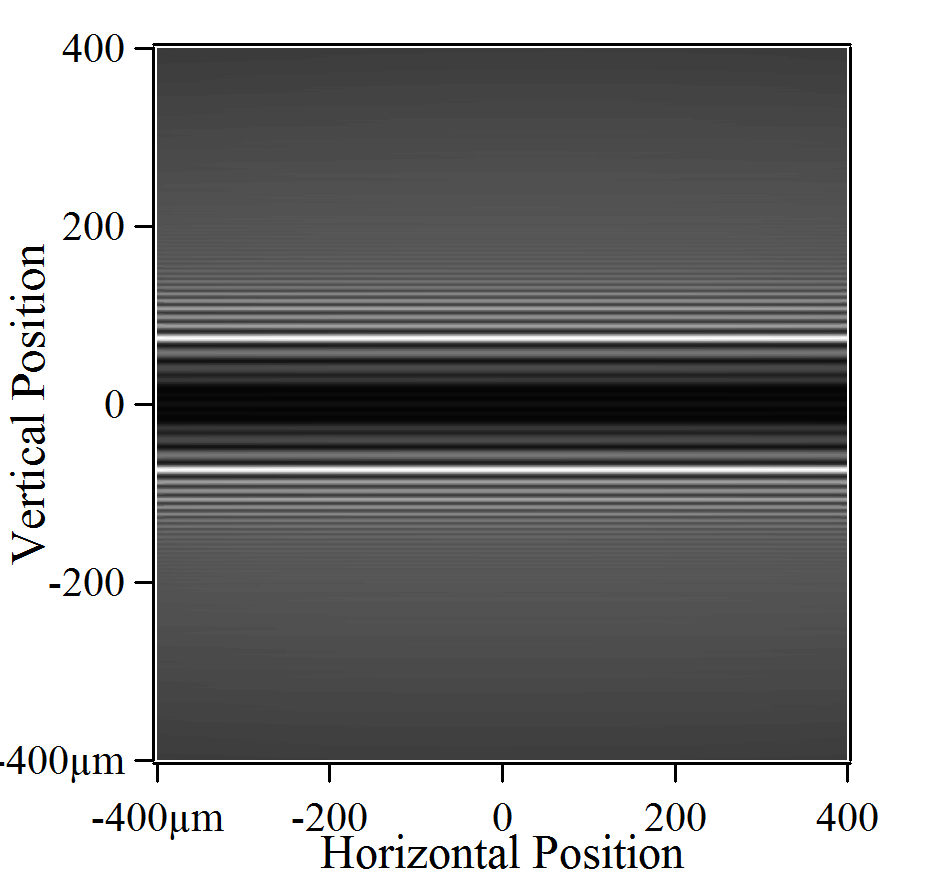 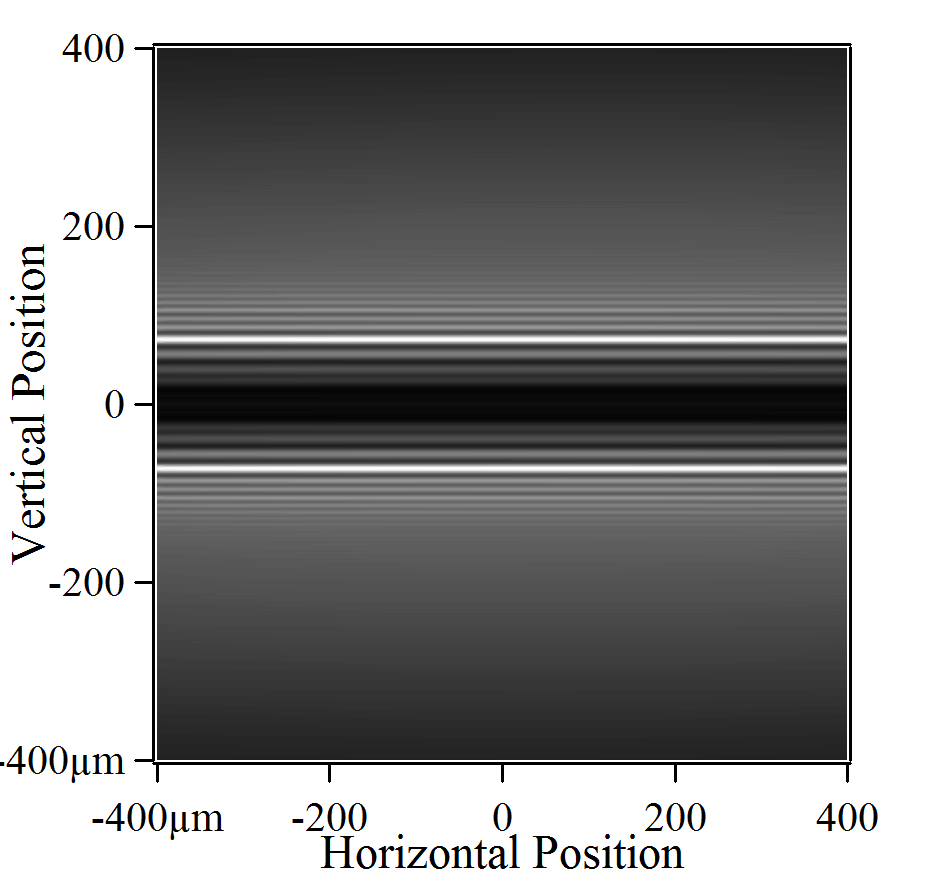 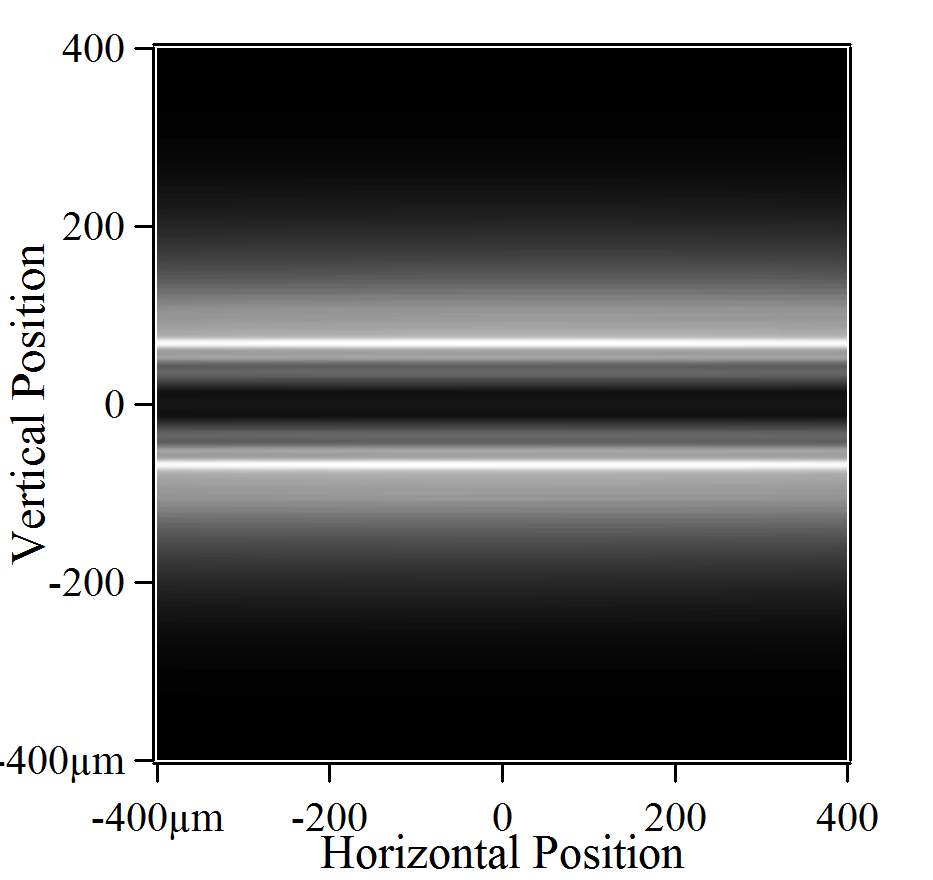 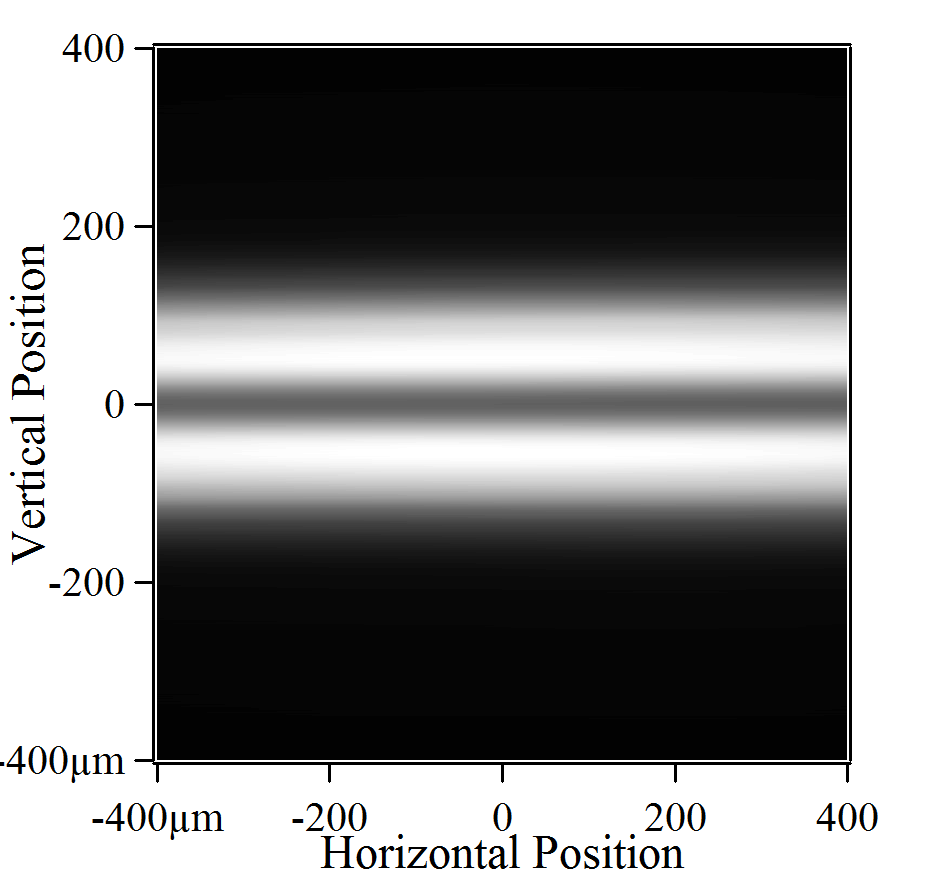 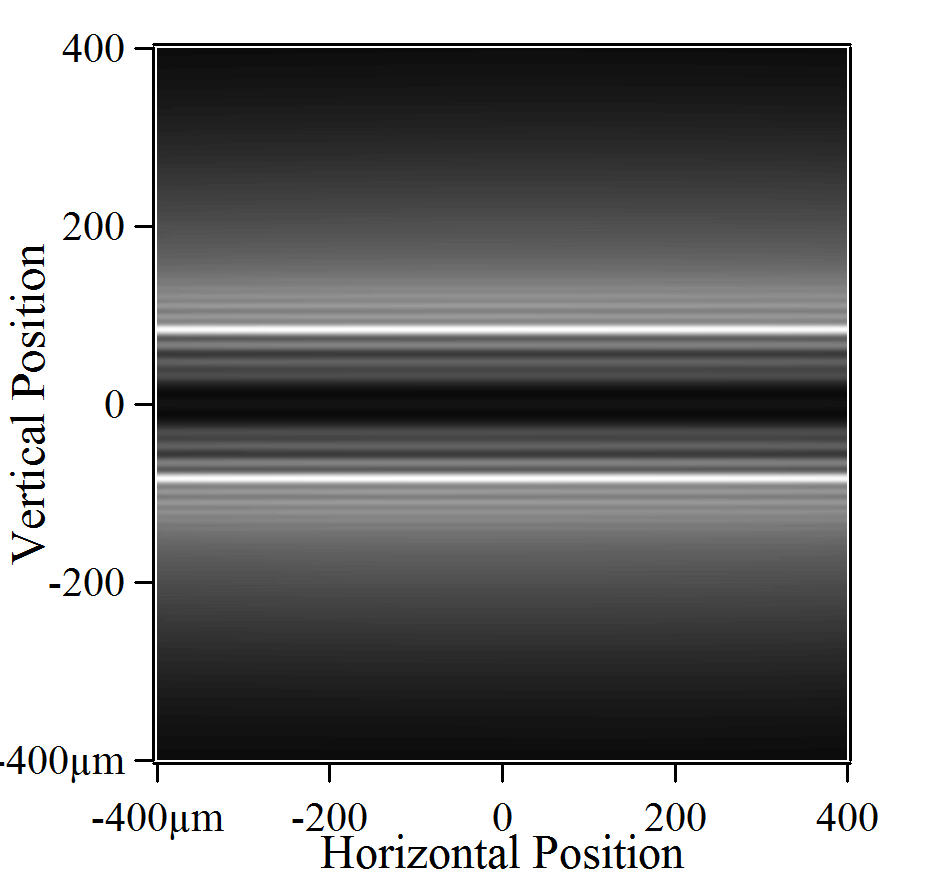 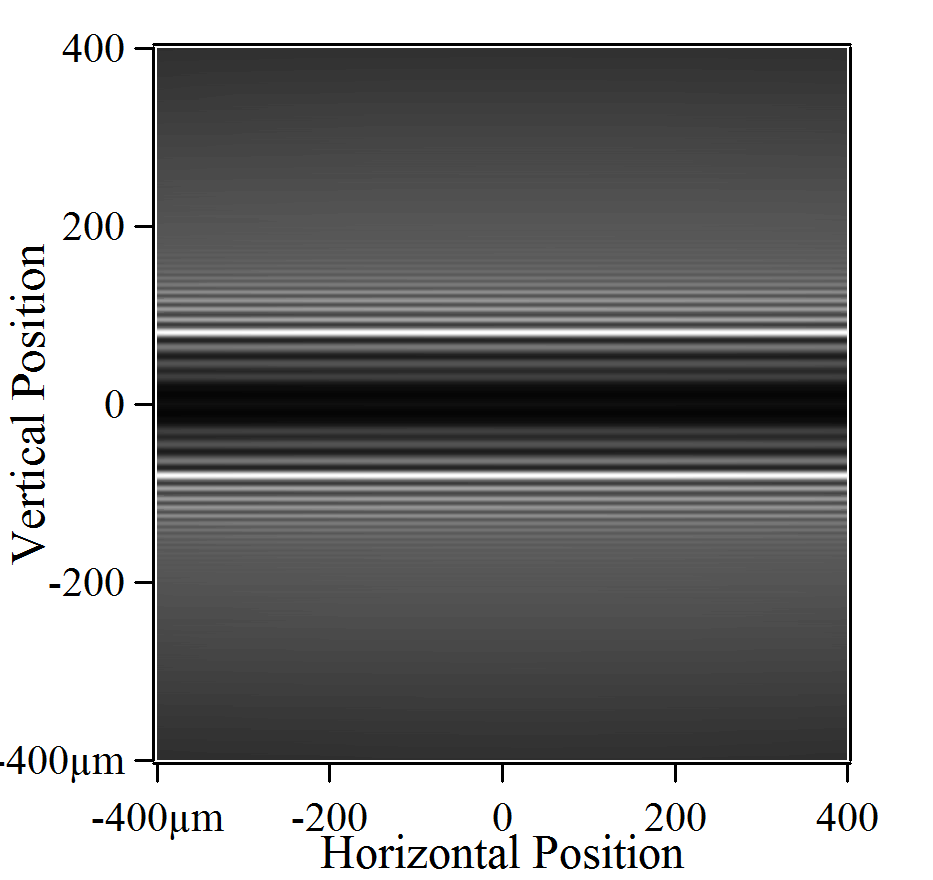 vertical cuts (at x = 0)
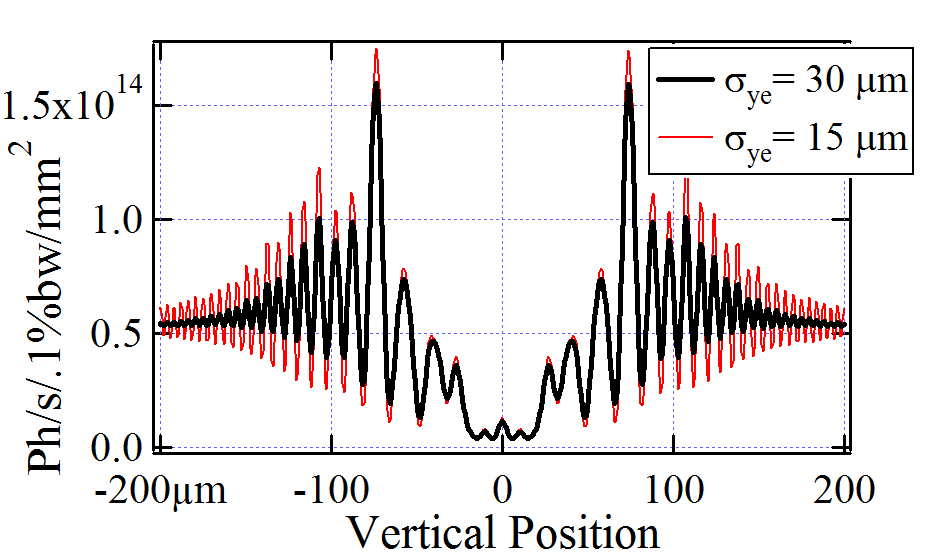 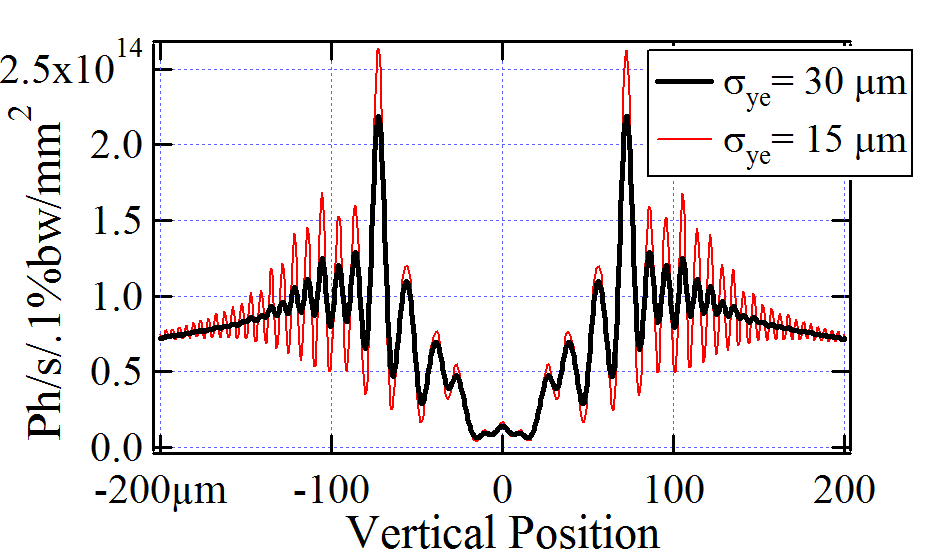 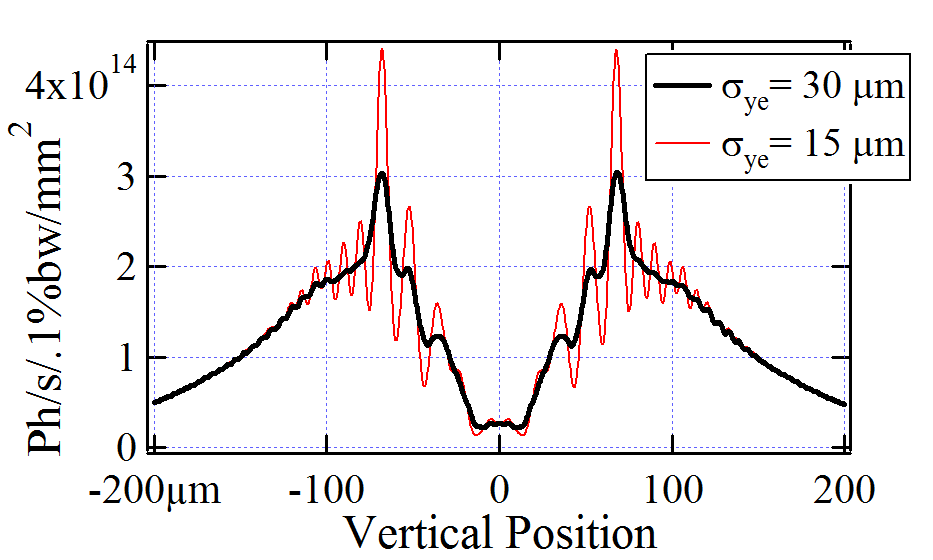 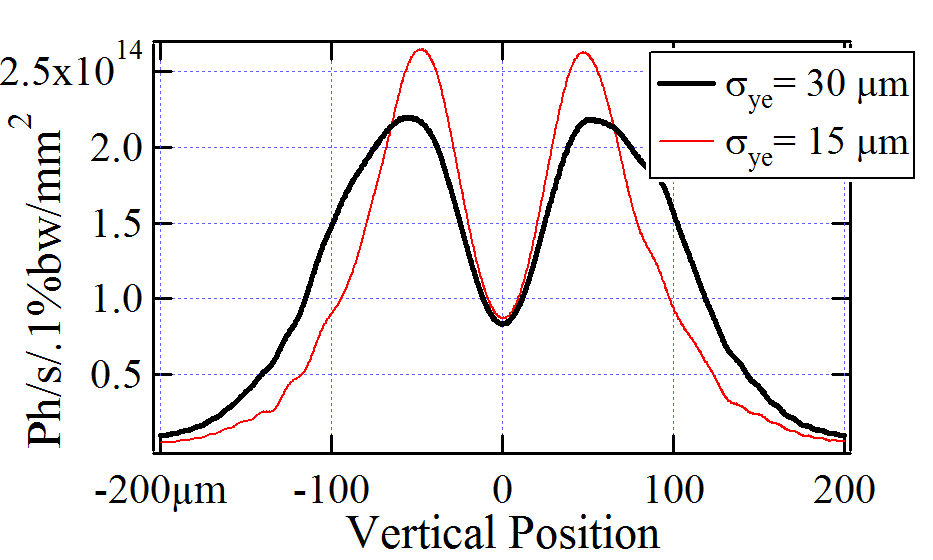 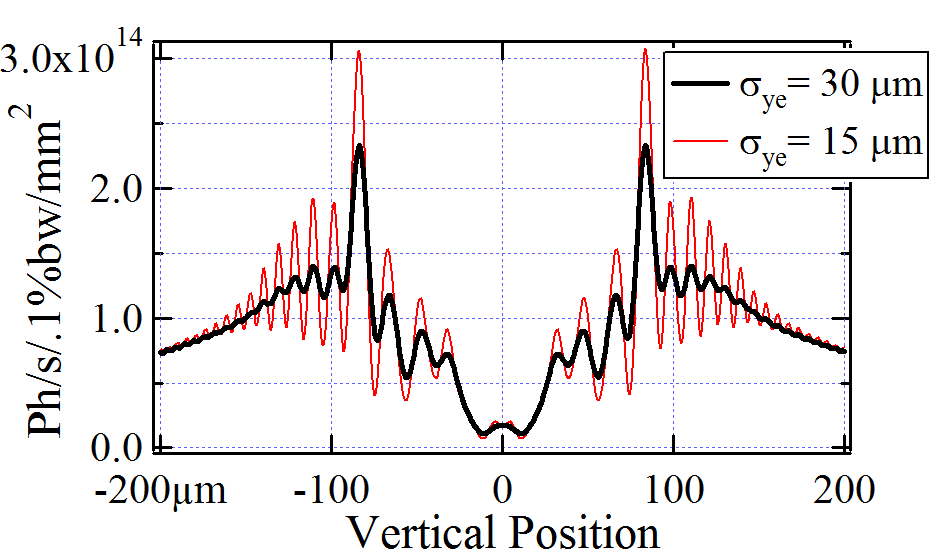 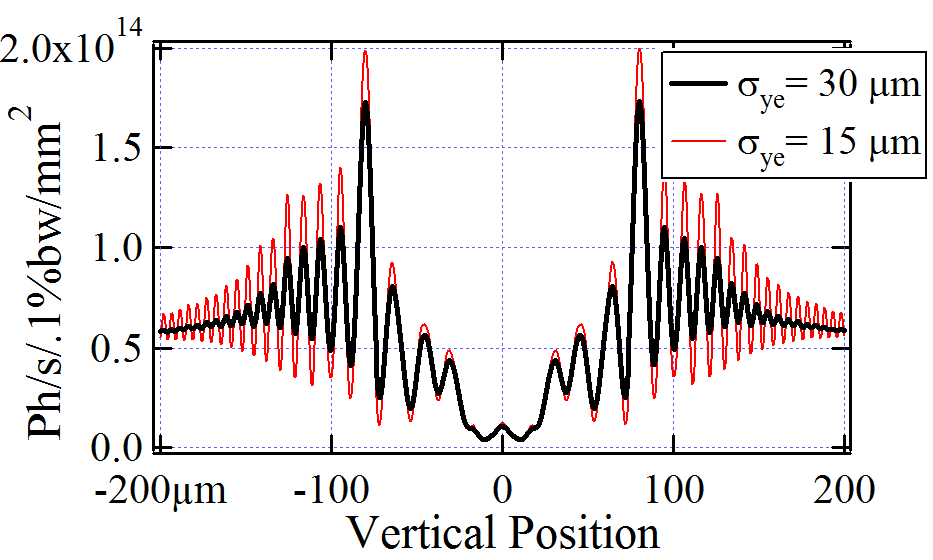 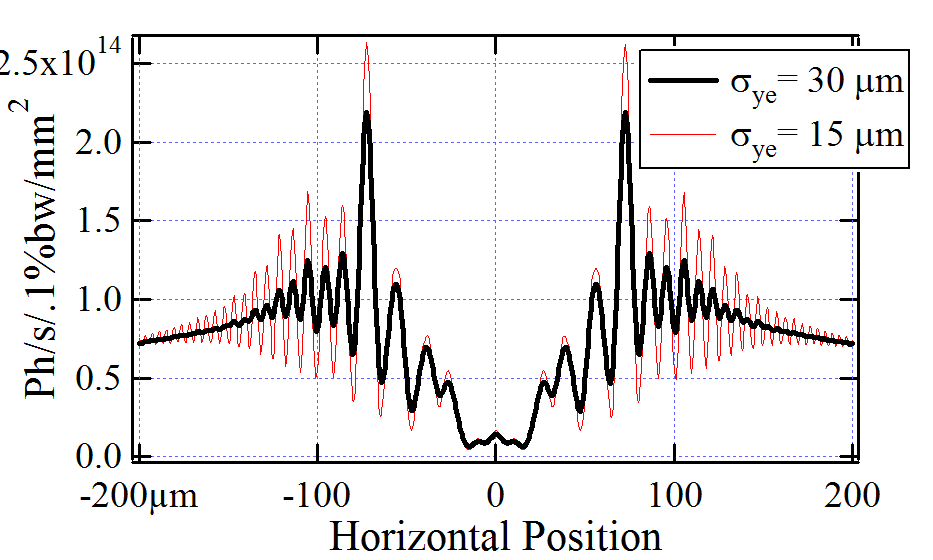 Simulations for FEL:
SASE Pulse Profiles and Spectra at FEL Exit
= 100.15 eV
E-Beam:
Undulator:
K ~ 2.06
u = 30 mm
Ltot ~ 5 x 2 m
E = 1 GeV	t e ~ 200 fs
Ipeak = 1.5 kA	x = y = 1.2  mm-mrad
GENESIS
(integrated to SRW)
Pmax ssed ~ 50 kW
t seed ~ 25 fs
A: Seeded FEL operation
Peak Power vs Long. Position
Power vs Time
Energy Spectrum
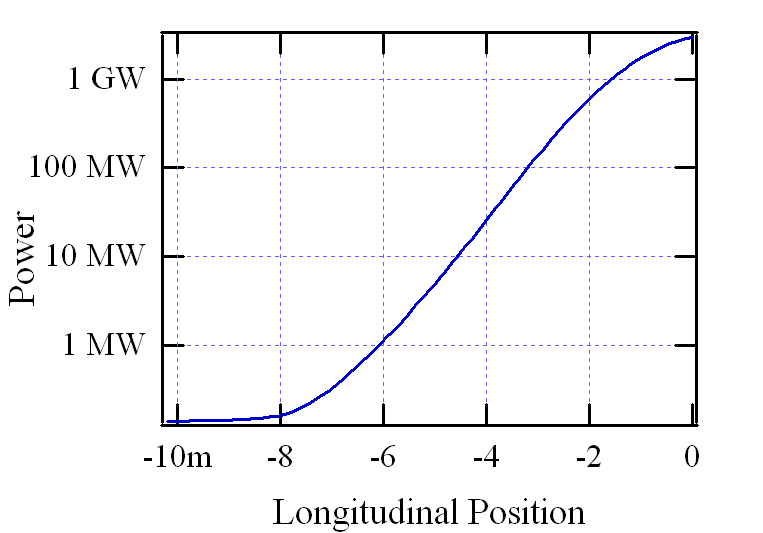 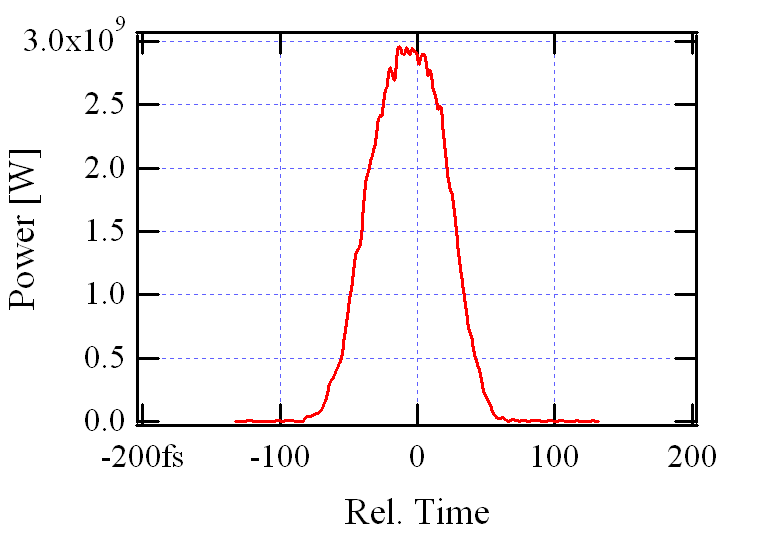 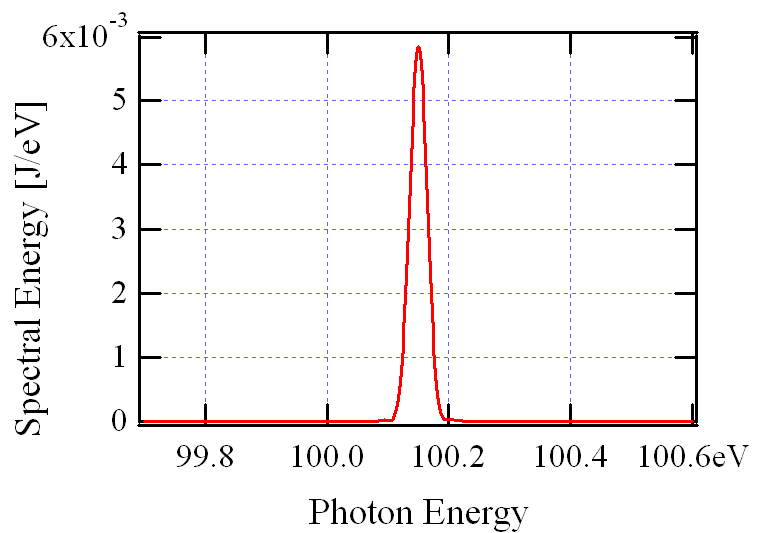 B: SASE (not saturated)
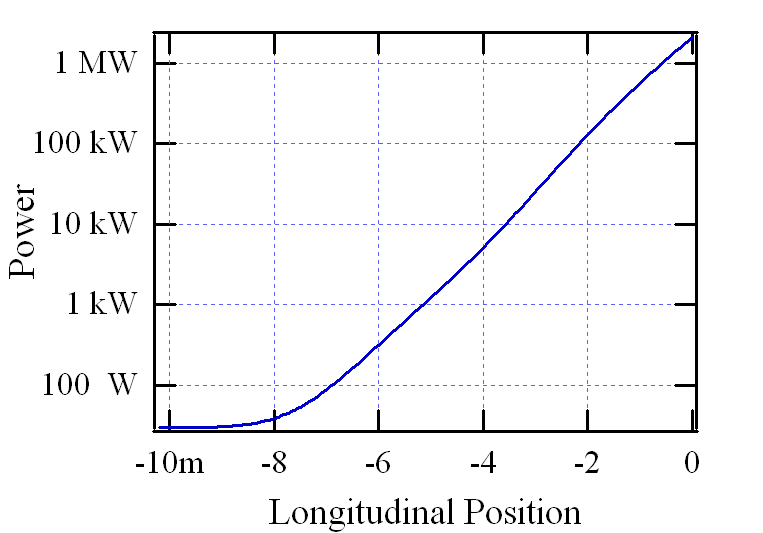 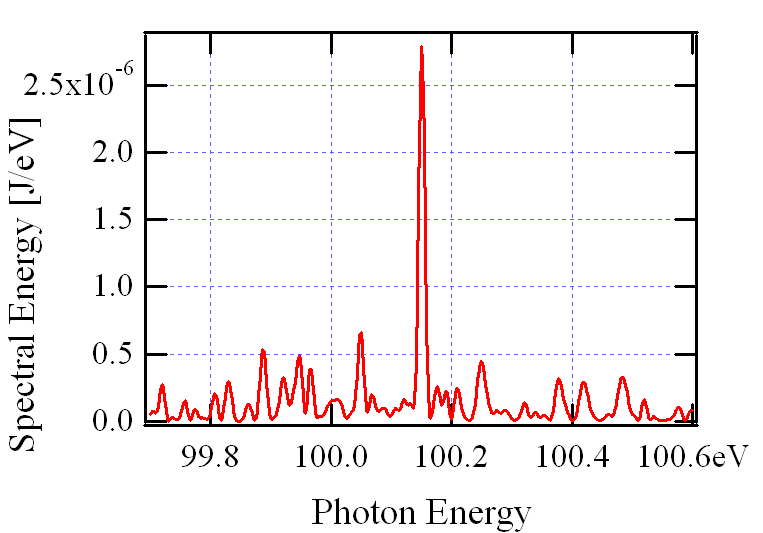 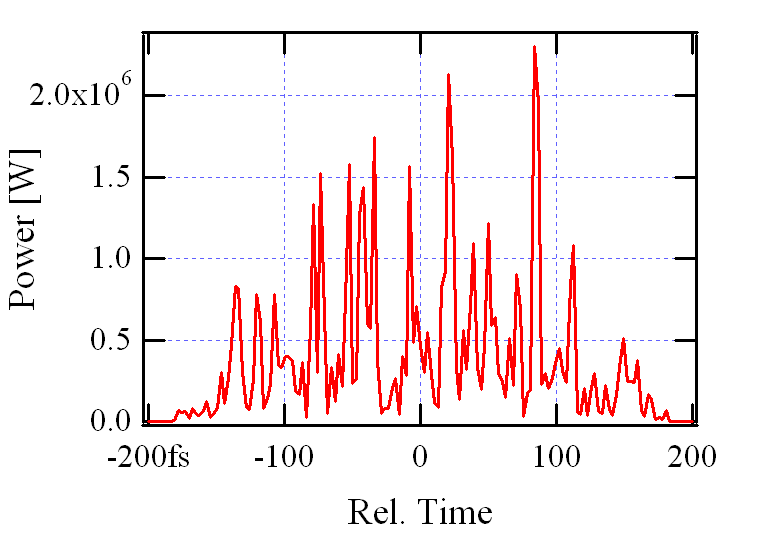 Simulations for FEL:
SASE Intensity Distributions at FEL Exit
GENESIS
(integrated to SRW)
A: Seeded FEL operation
Power Density Cuts at Pulse Center
Peak Spectral Fluence Transverse Cuts
Fluence
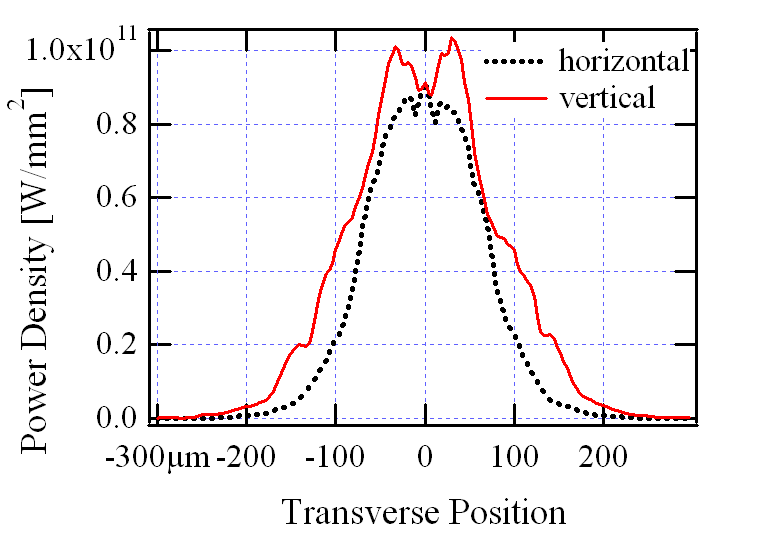 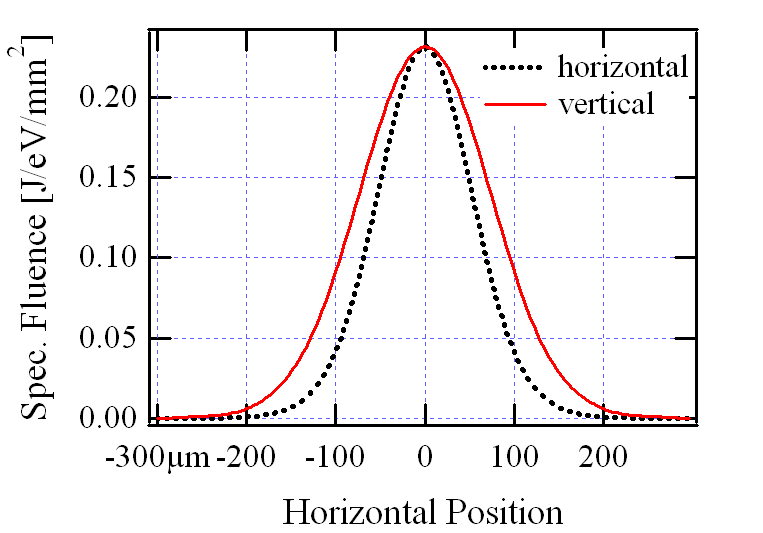 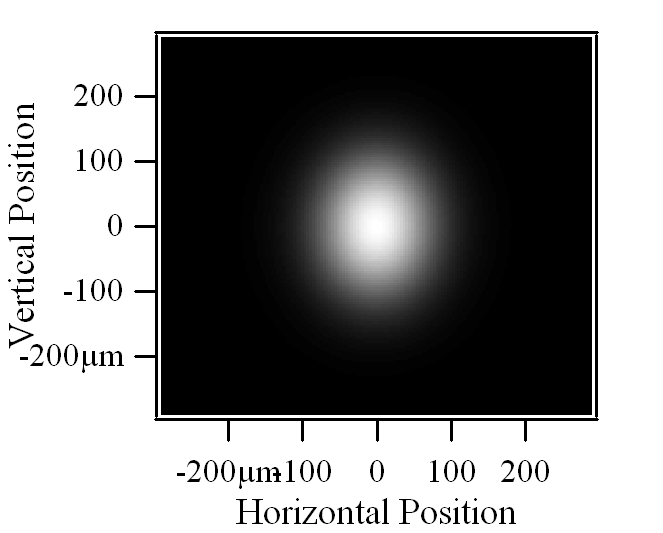 B: SASE (not saturated)
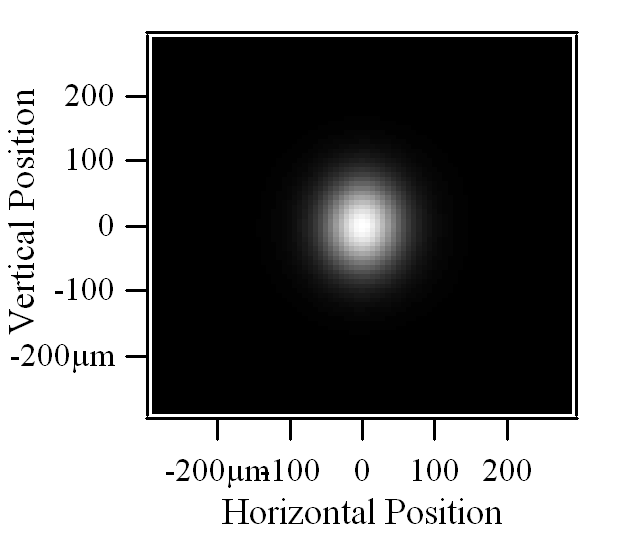 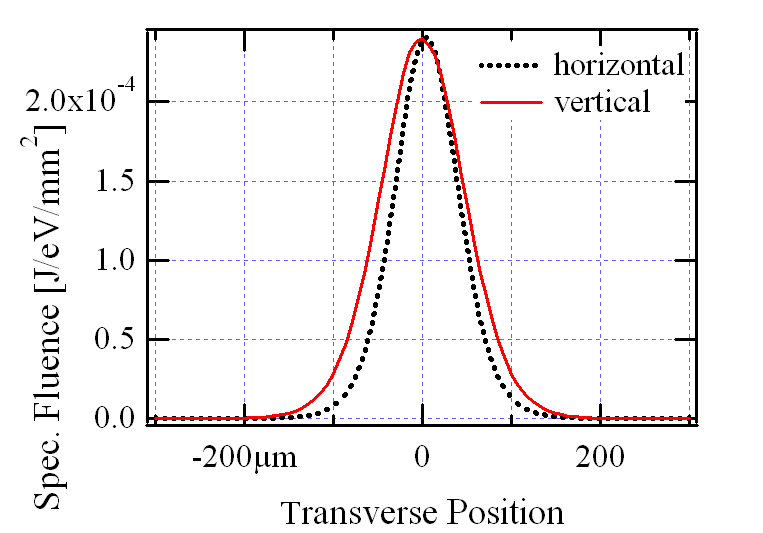 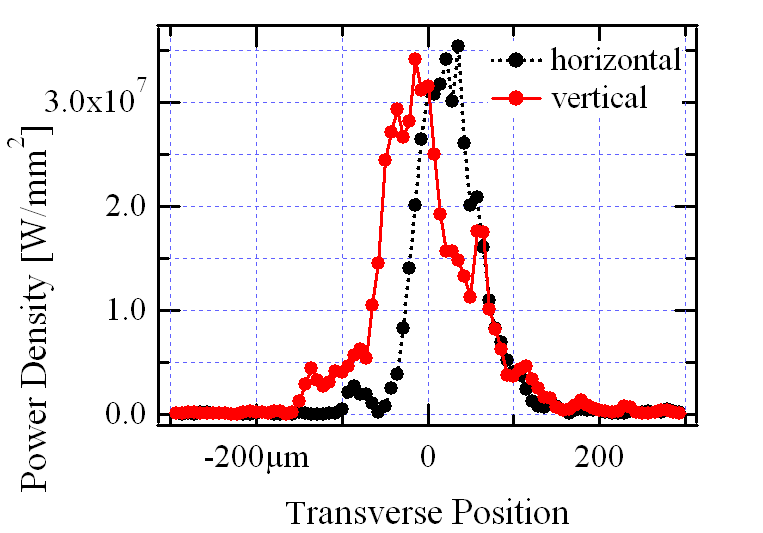 Grating
M1
Slits
Image 
Plane
FEL
Time-Dependent FEL Wavefront Propagation Simulation:Pulse Characteristics in Image Plane of a 2-Slit Interferometer with a Grating
E-Beam:
Undulator:
u = 30 mm, Ltot ~ 5 x 2 m, K ~ 2.06
E = 1 GeV	t e ~ 200 fs, x = y = 1.2  mm-mr
Ipeak = 1.5 kA
Power Density vs Time and Vertical Position (at x = 0)
A: Seeded
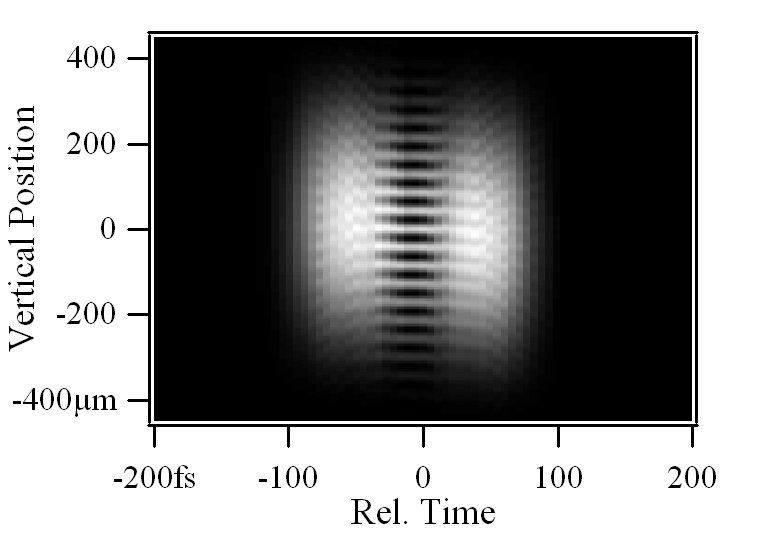 Spectral Fluence vs Photon Energy and Vertical Position (at x = 0)
Fluence (Time-Integrated Intensity) 
vs Horiz. and Vert. Positions               vs Vert. Position (at x = 0)
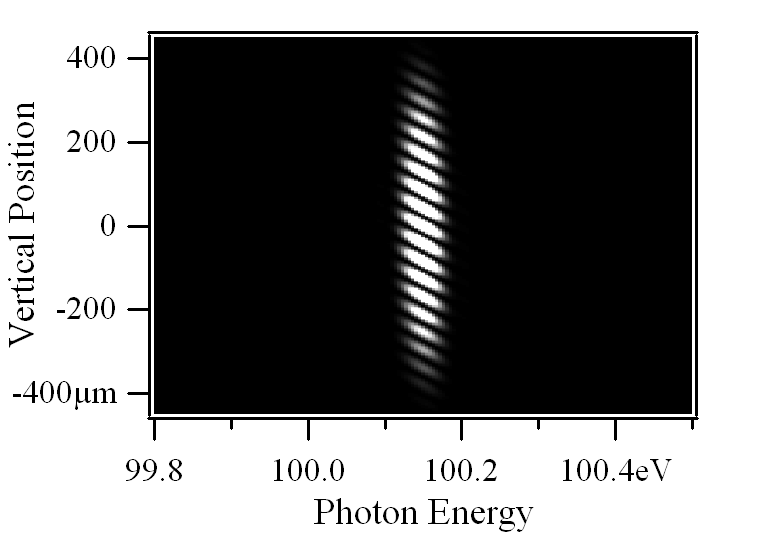 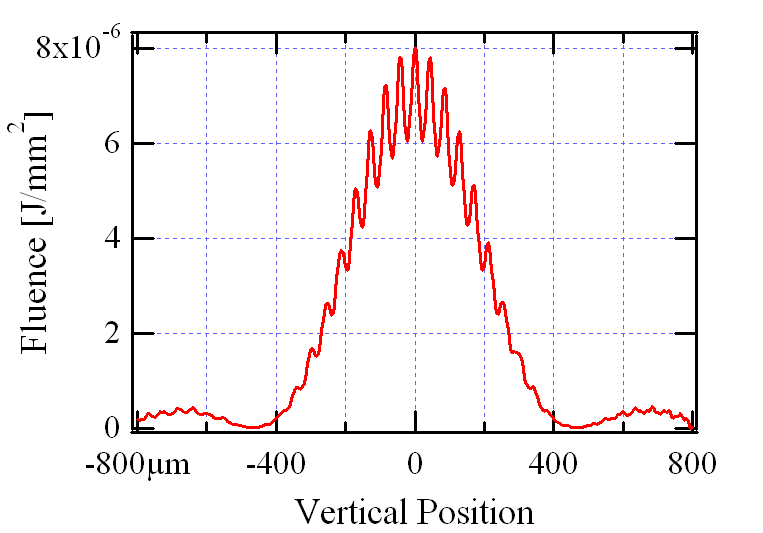 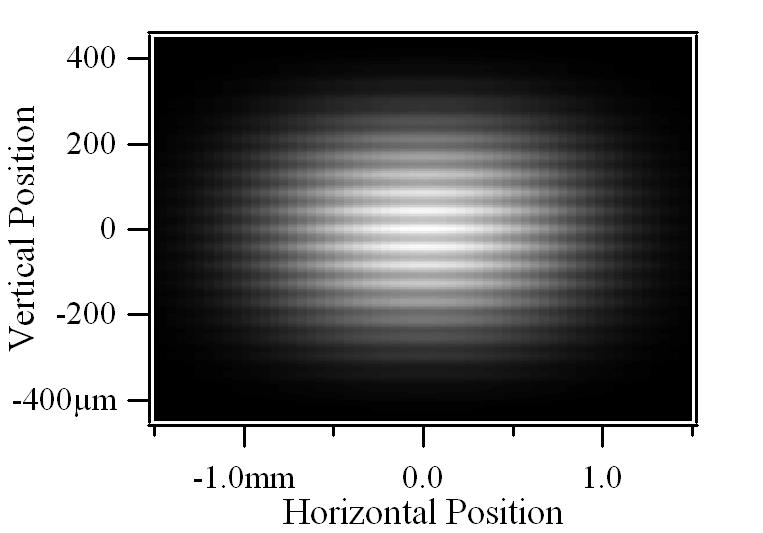 Power vs Time
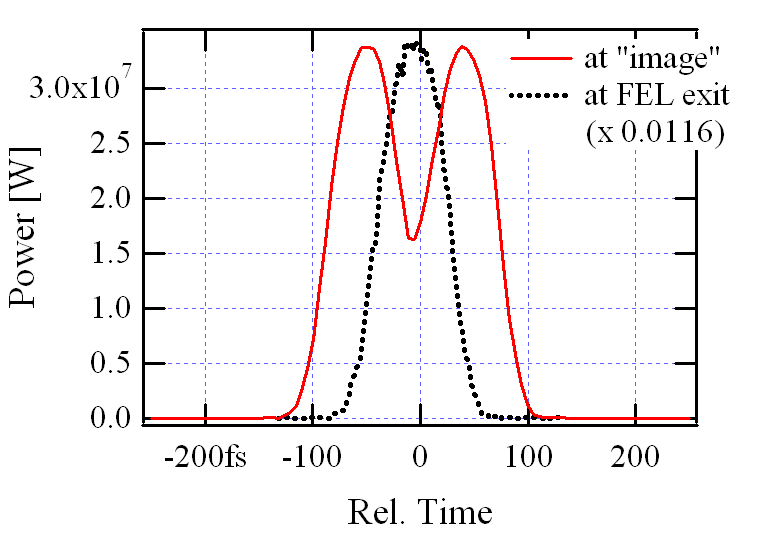 B: Started      from noise
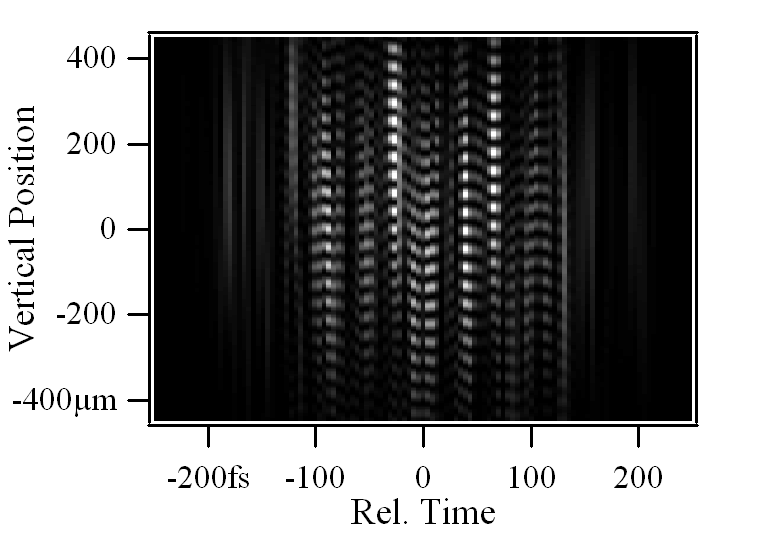 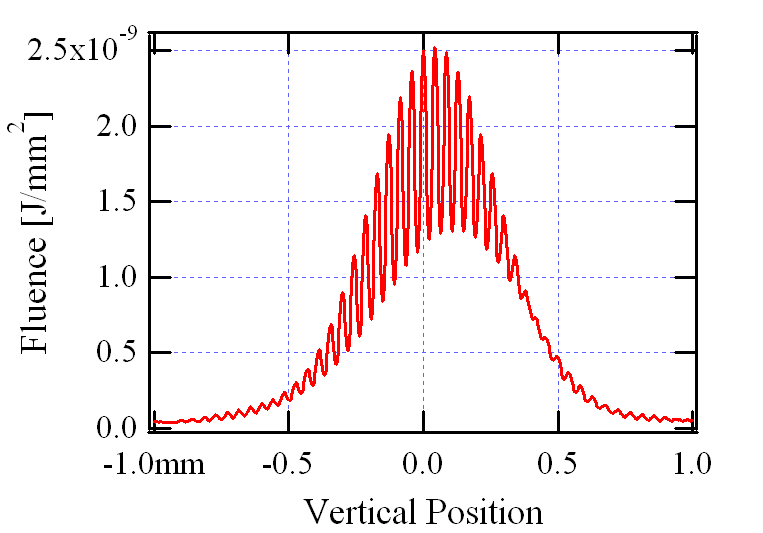 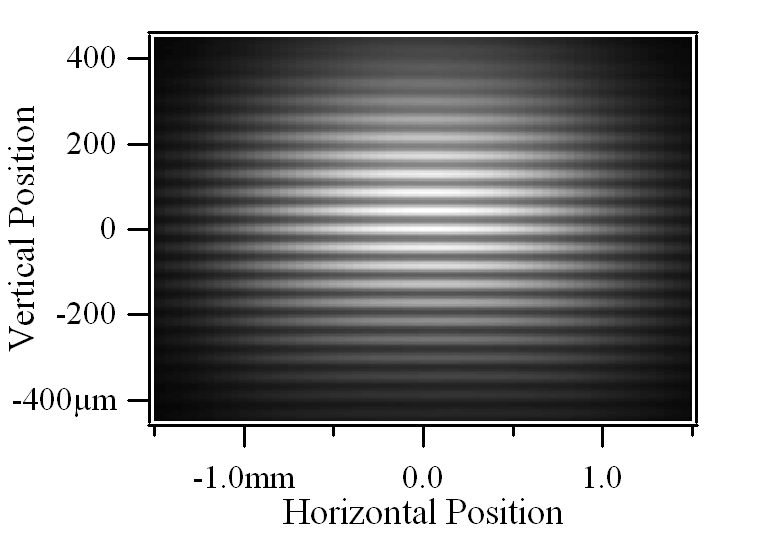 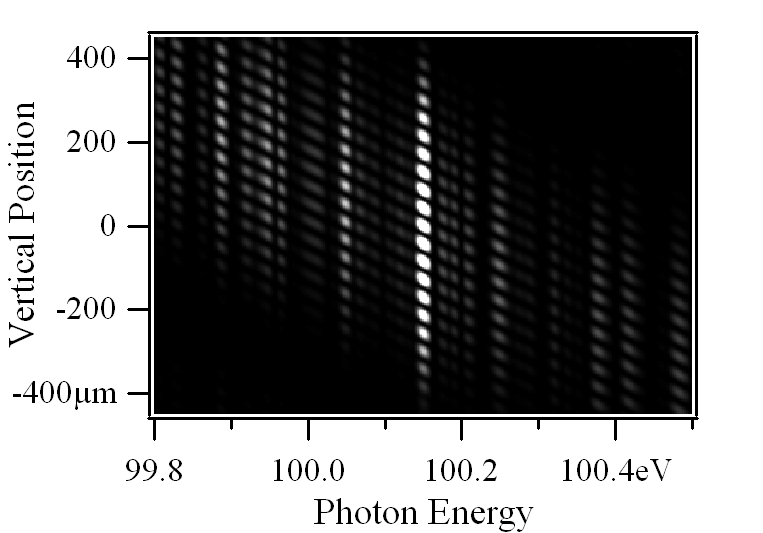 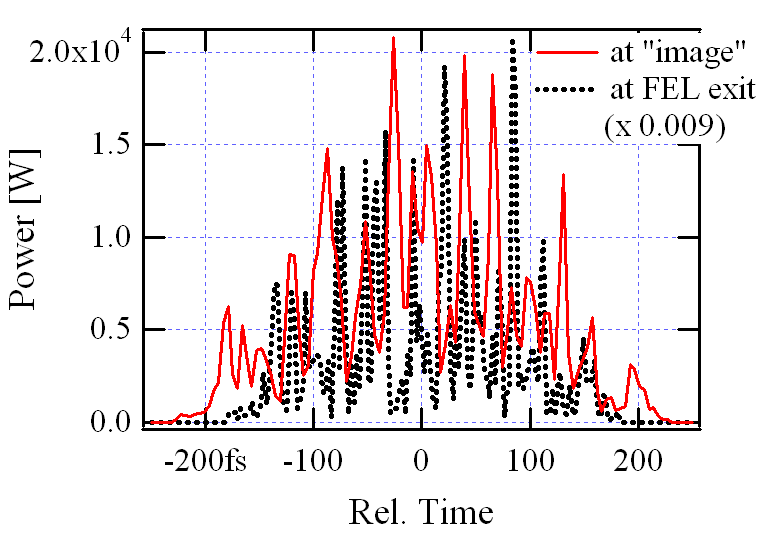 Reduction of processing time is possible by using In-Place FFTs on GPU systems with common memory.
GENESIS + SRW,  FEL Frontiers - 2007
Extension of Hartmann Wavefront Sensor Method To Probe Transverse Coherence Over Wavefront
Measurements in Single-Shot Regime at SCSS Test Accelerator FEL
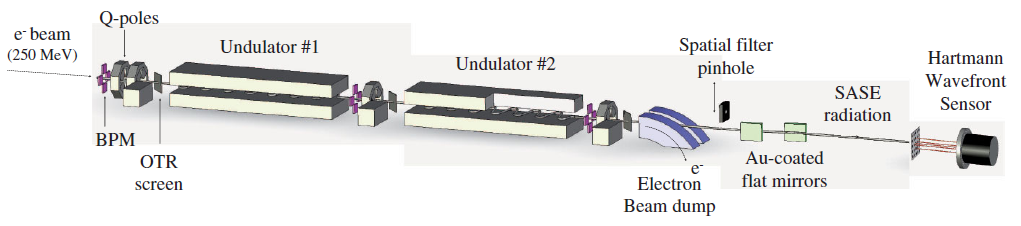 M.-E. Couprie
M. Idir
P. Mercier
R. Bachelard
M. Labat
T. Hara
et al.
At Fundamental Harmonic
Measured
Simulated
Diffraction Pattern from One Rectangular Tilted Hole at 3rd Nonlinear Harmonic
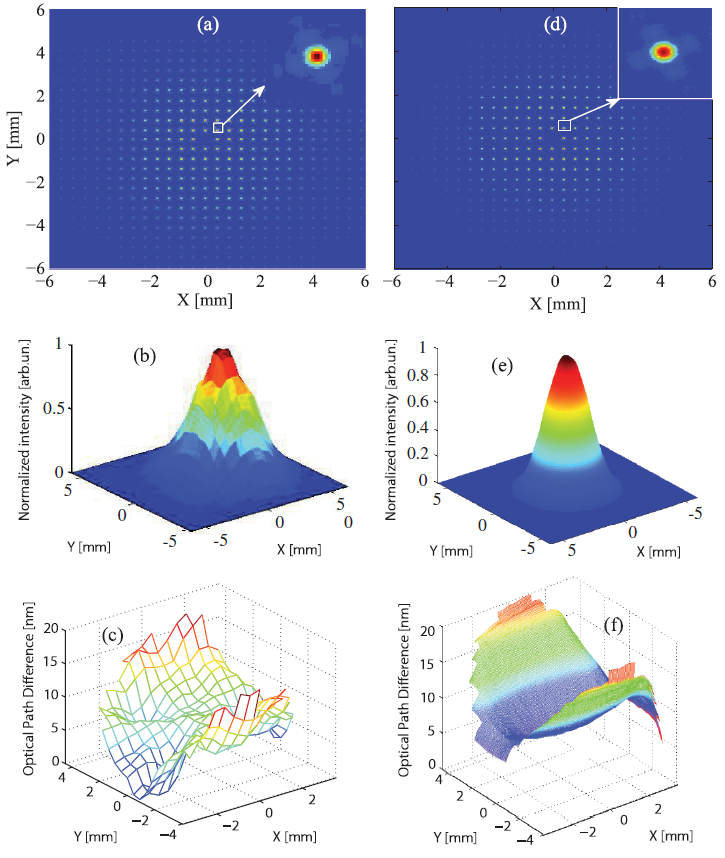 Simulated
 Point Source
(analytical model)
Simulated
SASE  (Genesis) + Wavefront Propagation (SRW)
Measured
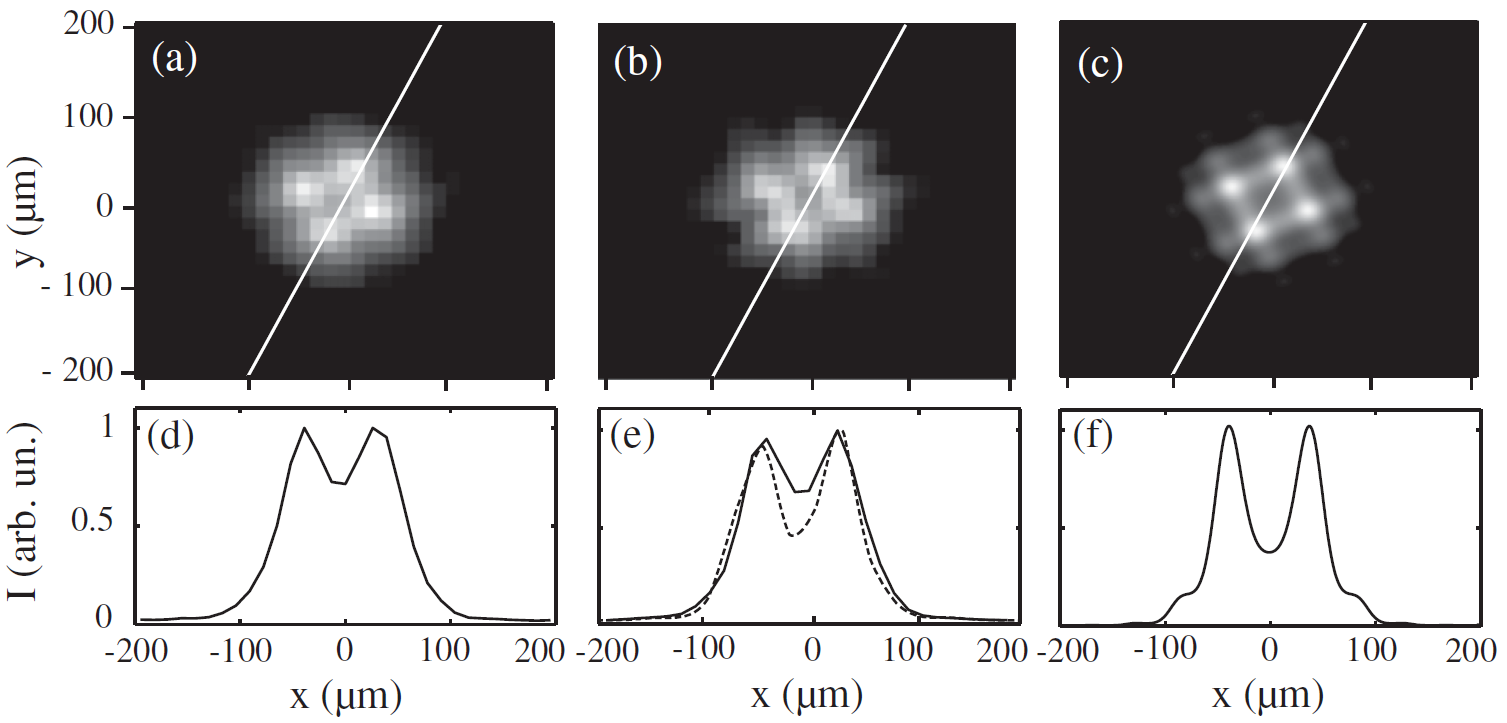 R. Bachelard et.al., PRL 106, 234801 (2011)
SRW Project Status (as of May 2013)
“Synchrotron Radiation Workshop” (SRW) is electrodynamics / physical optics computer code for calculation of Synchrotron Radiation and simulation of Fully- and Partially-Coherent Radiation Wavefront Propagation
SRW is written essentially in ANSI C++; C API is available (compiles as a 32- or 64-bit static or shared library for Windows, Linux, Mac OSX) 
Versions interfaced to IGOR Pro for Windows and Mac are available since 1997:http://www.esrf.eu/Accelerators/Groups/InsertionDevices/Software/SRW
SRW for Python (2.7 and 3.2, 32- and 64-bit) versions are available for Windows and Linux since 2012 
Parallel versions of SRW for Python are available for partially-coherent wavefront propagation simulations (two test implementations: based on MPI / mpi4py, and using data exchange via files)
SRW has been recently released to the Open Source under BSD-type license (the release procedure has been completed at BNL; permissions for the release were obtained from all Contributed Institutions and from US DOE):https://github.com/ochubar/SRW
Institutions and Individuals Contributed to SRW project:- ESRF: P.Elleaume, O.Chubar (O.C.), J.Chavanne, N.Canestrari (N.C.), M.S.del Rio- SOLEIL: O.C.- BNL / PS: O.C., N.C., R.Reininger (R.R.)- E-XFEL GmbH: L.Samoylova, G.Geloni, A.Buzmakov, I.Agapov- DIAMOND LS Ltd.: J.Sutter, D.Laundy, K.Sawhney- ANL / APS: R.R.
On-going developments:- “thick” optical elements and library of mirror surfaces (under benchmarking);- X-ray diffraction by perfect crystals in Bragg and Laue geometries;- improving efficiency of 3D time (/frequency) dependent simulations for X-ray FEL and short-pulse THz–IR applications;- facilitating inter-operation with SHADOW ray-tracing code and other software
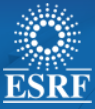 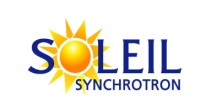 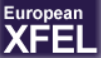 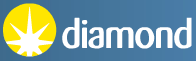 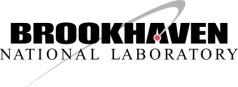 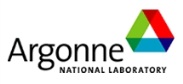 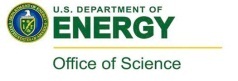 SRW Applications (Summary)
Accurate calculation of Electric Field and other characteristics of Synchrotron Radiation and simulation of Fully- and Partially-Coherent Wavefront Propagation within the framework of Physical Optics, implemented in SRW computer code, allows for a large variety of applications in such areas as:
Development of New and Improvement of Existing Synchrotron Radiation Sources
Optimization of SR Beamlines for most efficient use of the properties of Sources and Optical Elements
Development of New types of Optical Elements for 3rd and 4th Generation Synchrotron Sources 
Electron Beam, Insertion Device and Optical Element Characterization and Diagnostics
Simulation of User Experiments for most efficient use of Beam Time
Potentially: use of SRW functions for Data Processing in Experiments in such areas as Imaging and Microscopy
Acknowledgements
J.-L. Laclare, P. Elleaume 
A. Snigirev, I. Snigireva, J. Susini, M. Sanchez del Rio, J. Chavanne (ESRF)
S. Molodtsov, L. Samoylova, G. Geloni, A. Buzmakov, I. Agapov, M. Yurkov, E. Saldin (European X-FEL / DESY)
G. Materlik, K. Sawhney, J. Sutter, D. Laundy (DIAMOND)
P. Dumas, M.-E. Couprie, P. Roy (SOLEIL)
G. P. Williams (JLab)
Y.-L. Mathis, P. Rieger (ANKA)
V. Yashchuk, N. Artemiev, D. Robin, D. Shapiro (LBNL)
R. Reininger, A. Khounsary, A. Zholents, Y. Shvydko (ANL) 
N. Smolyakov, S. Tomin (Kurchatov Inst.)
J. Bahrdt (BESSY)
S. Dierker, Q. Shen, L. Berman, S. Krinsky, M. Idir, T. Shaftan, A. Fluerasu, L. Wiegart, K. Kaznatcheev, V. DeAndrade, Y. Chu, N. Canestrari, G. Bassi, A. Suvorov, P. Ilinski, V. Litvinenko (BNL)
SPARE SLIDES
Spontaneous Emission by Relativistic Electron in Free Space
Lienard-Wiechert Potentials for One Electron moving in Free Space:
(Gaussian CGS)

Electric Field in Frequency Domain (exact expressions!):
I.M.Ternov
used this approach in Far Field
J.D.Jackson
The equivalence of the two expressions can be shown by integration by parts
Phase Expansion (valid for the Near Field and in the Far Field Observation Conditions):
are 2D vectors defining transverse coordinates and angles of electron trajectory
is a 2D vector defining transverse coordinates of observation point
is longitudinal coordinate of observation point

V
-
e
P2 (x2,y2,z2)
Pe (xe,ye,ze)
A
S
Z
R
P1 (x1,y1,z1)
Y
X
Wavefront Propagation in the Case of Full Transverse Coherence
Kirchhoff Integral Theorem applied to Spontaneous Emission by One Electron
Valid at large observation angles;
Is applicable to complicated cases of diffraction inside vacuum chamber
Huygens-Fresnel Principle
Fourier Optics
Free Space:
(between parallel planes perpendicular to optical axis)
Assumption of small angles
“Thin” Optical Element:
“Thick” Optical Element:
(from transverse plane before the element to a transverse plane immediately after it)
E.g. from Stationary Phase method
“Incoherent” SR


Coherent SR
Incoherent and Coherent Spontaneous Emission by Many Electrons
 Initial Conditions
Electron Dynamics:
Spectral Photon Flux per unit Surface emitted by the whole Electron Beam:
Common Approximation for CSR: “Thin” Electron Beam:
For Gaussian Longitudinal Bunch Profile:
If
is Gaussian, 6-fold integration over electron phase space can be done
analytically for the (Mutual) Intensity of Incoherent SR and for the Electric Field of CSR
Partially-Coherent SR Wavefront Propagation
Averaging of Propagated One-Electron Intensity over Phase-Space Volume occupied by Electron Beam:
Convolution is valid in simple cases: 
	- projection geometry;
	- focusing by a thin lens;
	- diffraction on one slit (/pinhole);
	- …
OR:
Propagation of Mutual Intensity
Initial Mutual Intensity:
Wigner Distribution (or mathematical Brightness):
Intensity Distributions of Focused Wiggler Radiation (1 : 1)  Wavefront Propagation Calculations for “Filament” Electron Beam
Horizontal Cuts (y = 0)
1) On-axis collection (at x0= 0): 
   -0.05 mrad < x < 0.05 mrad 
   -0.05 mrad < y < 0.05 mrad
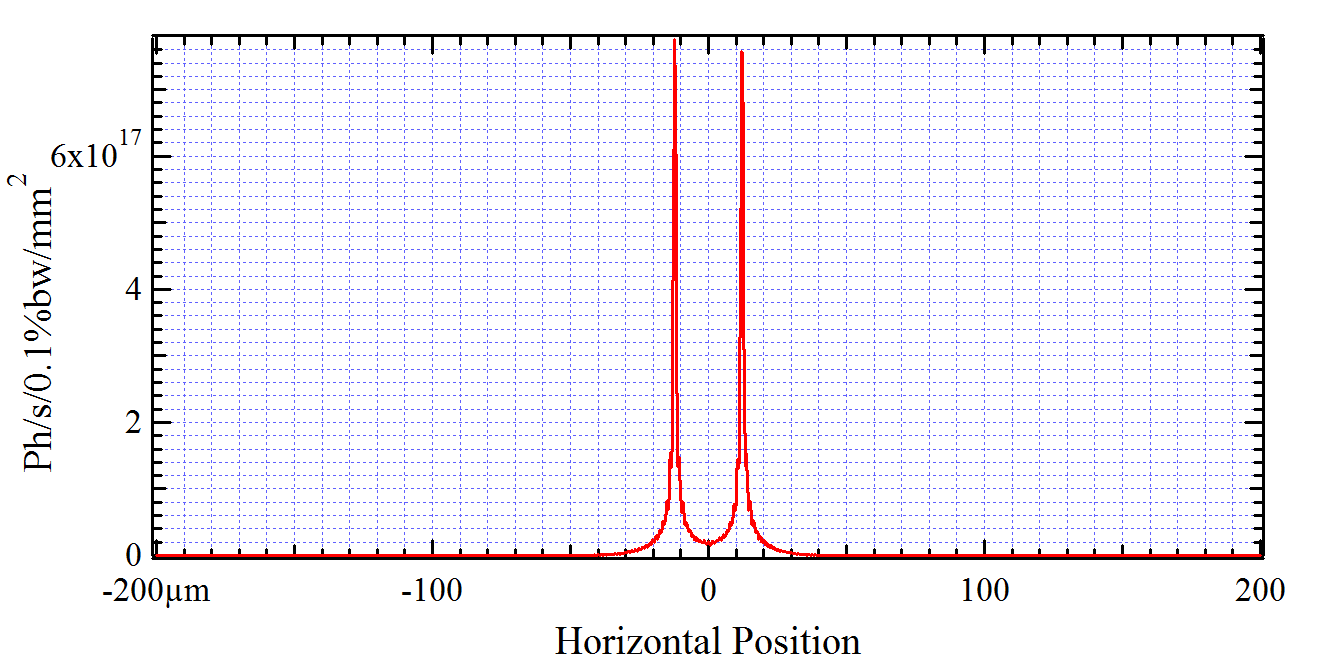 x ≈ 24 μm
Magnetic Field
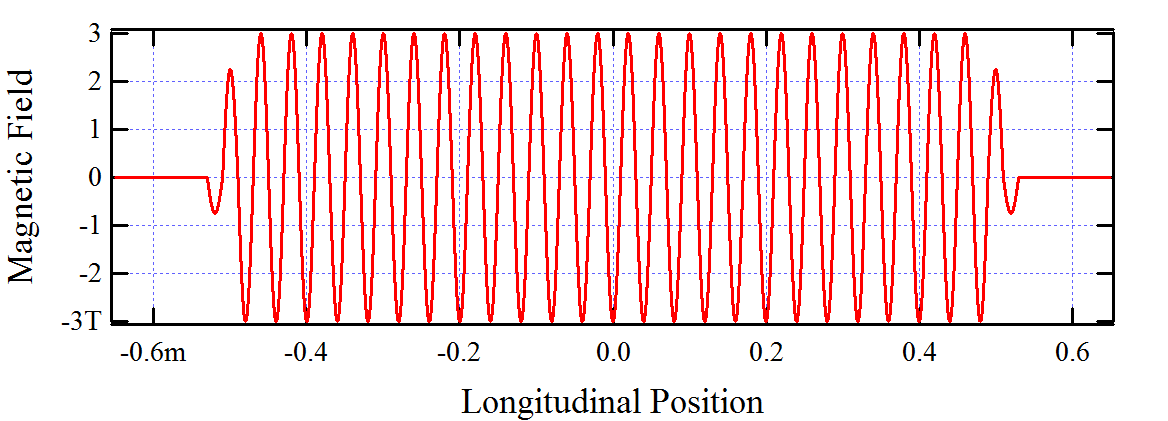 2) Off-axis collection at x0= 0.5 mrad:     0.45 mrad < x < 0.55 mrad
   -0.05 mrad < y < 0.05 mrad
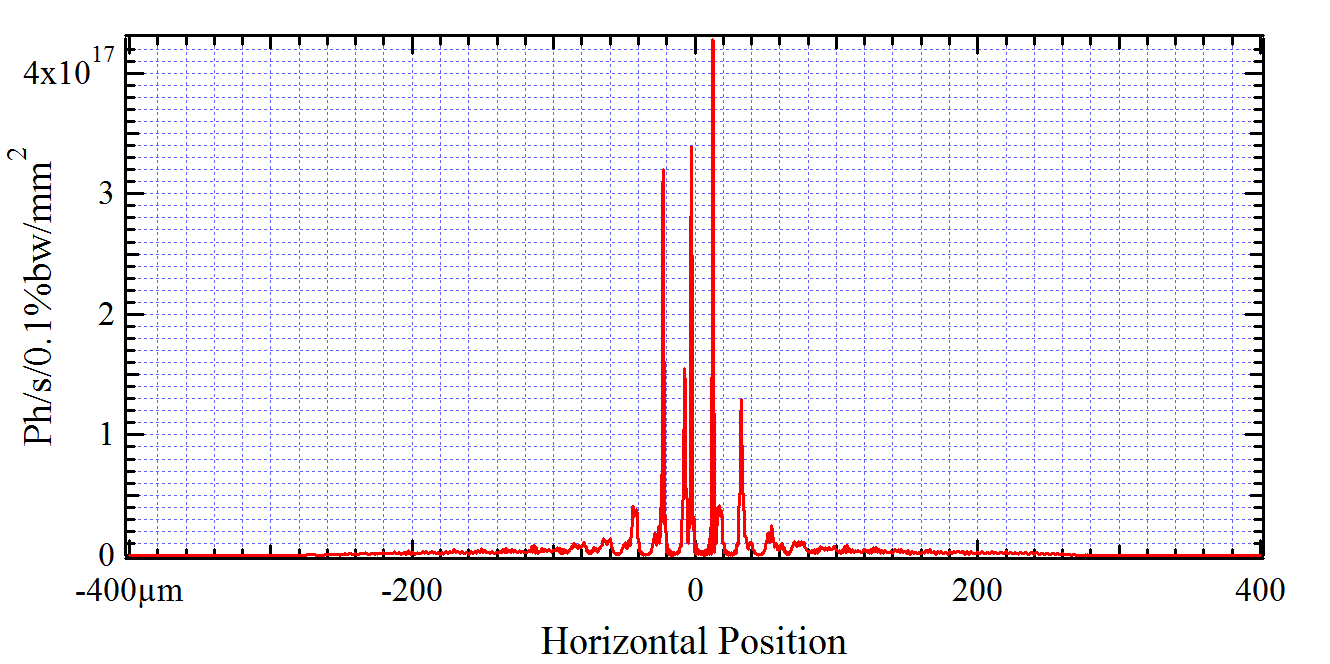 ~ λux0
Electron Trajectory
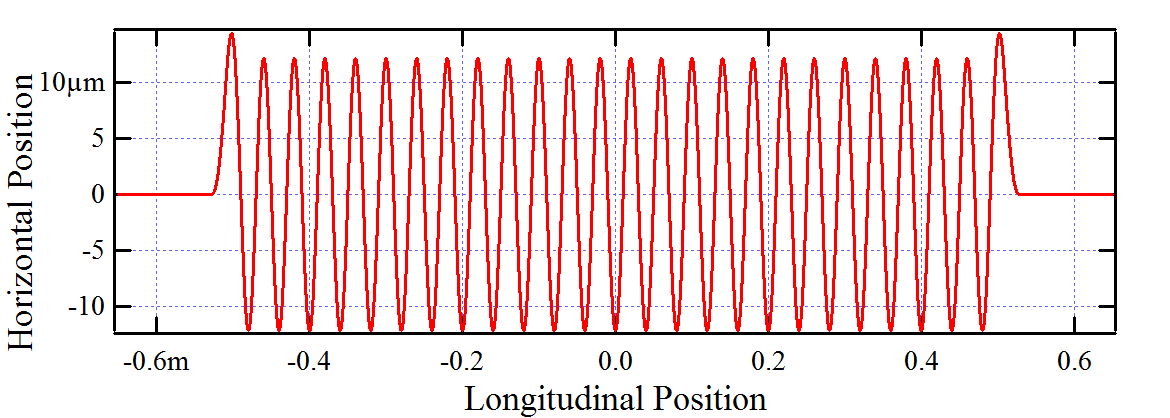 x ≈ 24 μm
3) Off-axis collection at x0= 1 mrad: 
    0.95 mrad < x < 1.05 mrad
   -0.05 mrad < y < 0.05 mrad
λu= 40 mm
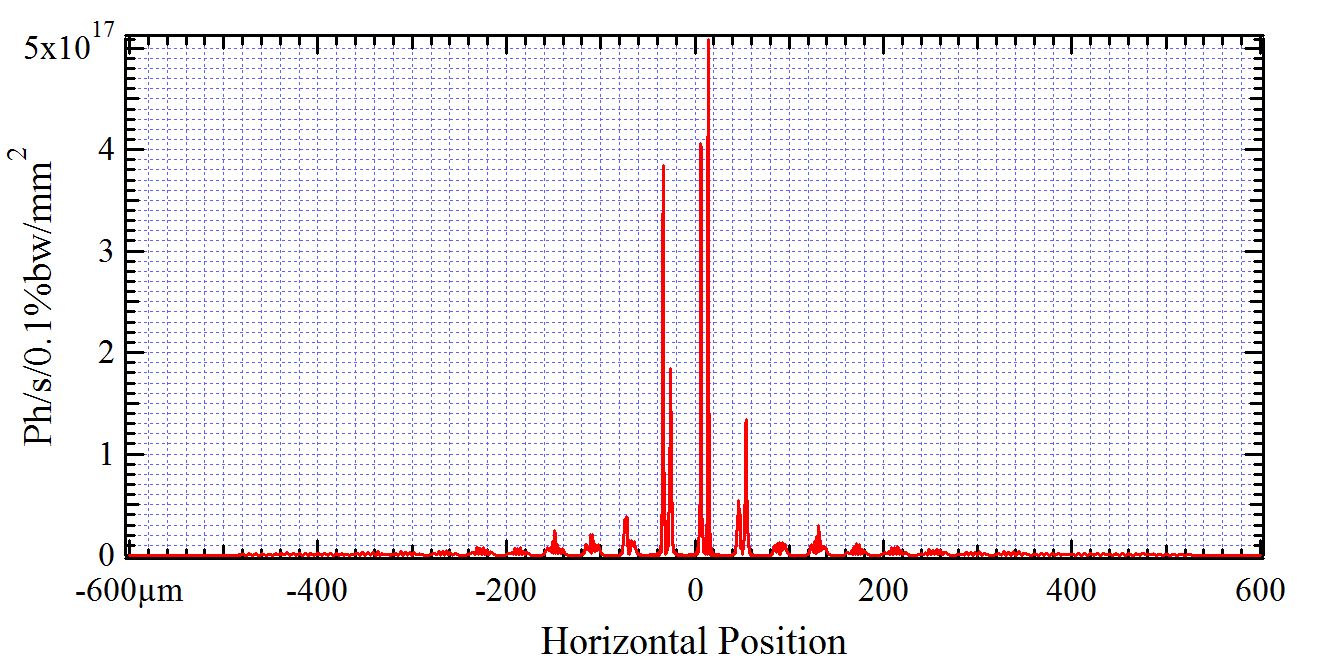 ~ λux0
E-beam: E = 3 geV, I = 0.5 A
SCW40: λu= 40 mm, Bmax= 3 T, L = 1 m  
Photon Energy used in calc.: Eph= 10 keV
Features of Some Existing Free Computer Codes
Height Profiles and Slope Errors of Some Mirror
Height Profiles
Slope Errors
Long Mirror Considered for FMX BL Tests
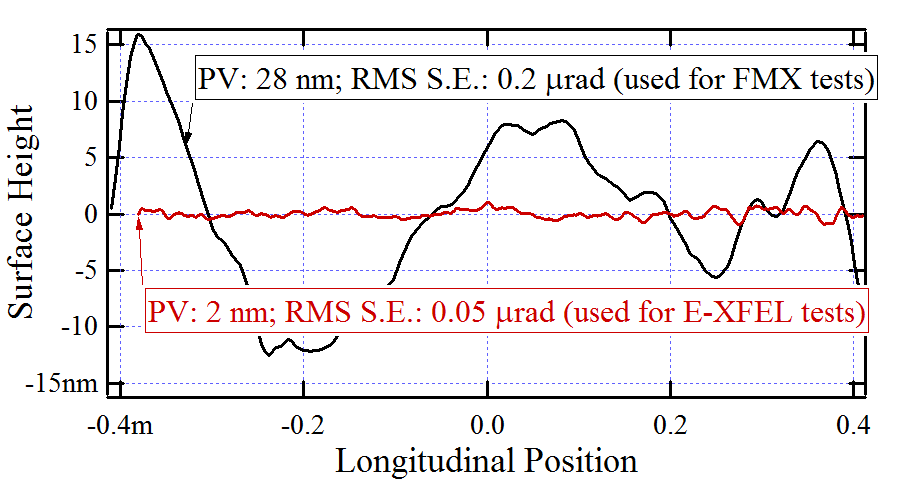 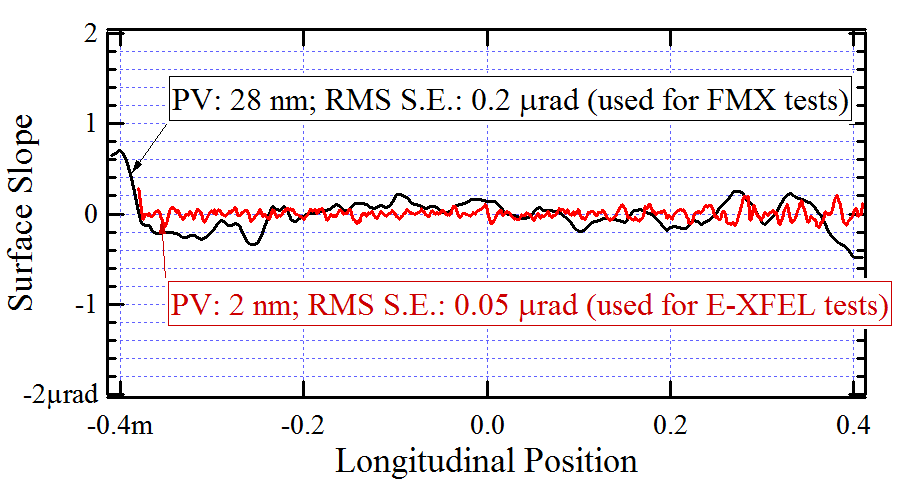 Short Mirrors Considered for SRX BL Tests
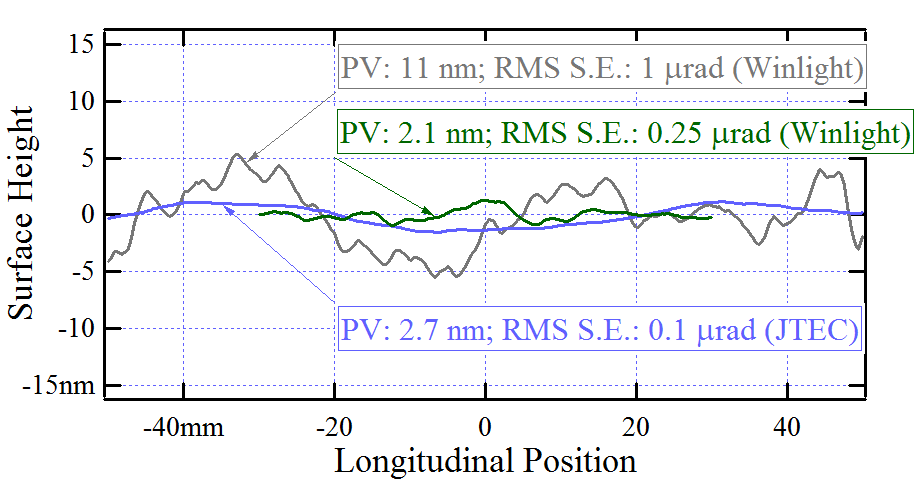 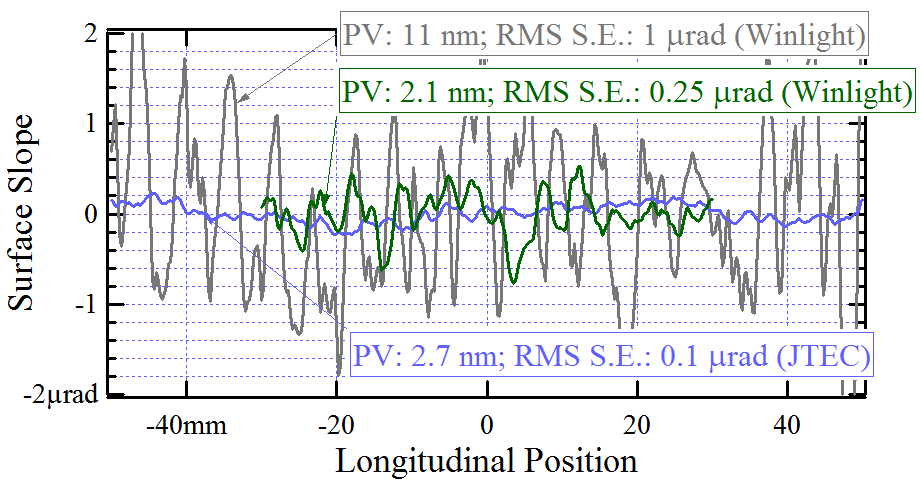 Data from M. Idir, R. Sweet, V. DeAndrade (BNL), L. Samoylova (E-XFEL)
Non-Destructive Single-Shot E-Beam Emittance Measurement in ERL / FEL Injectors Using Interfering Edge Radiation
Image of PI camera, 
filter: dλ = 10 nm at λ = 532 nm
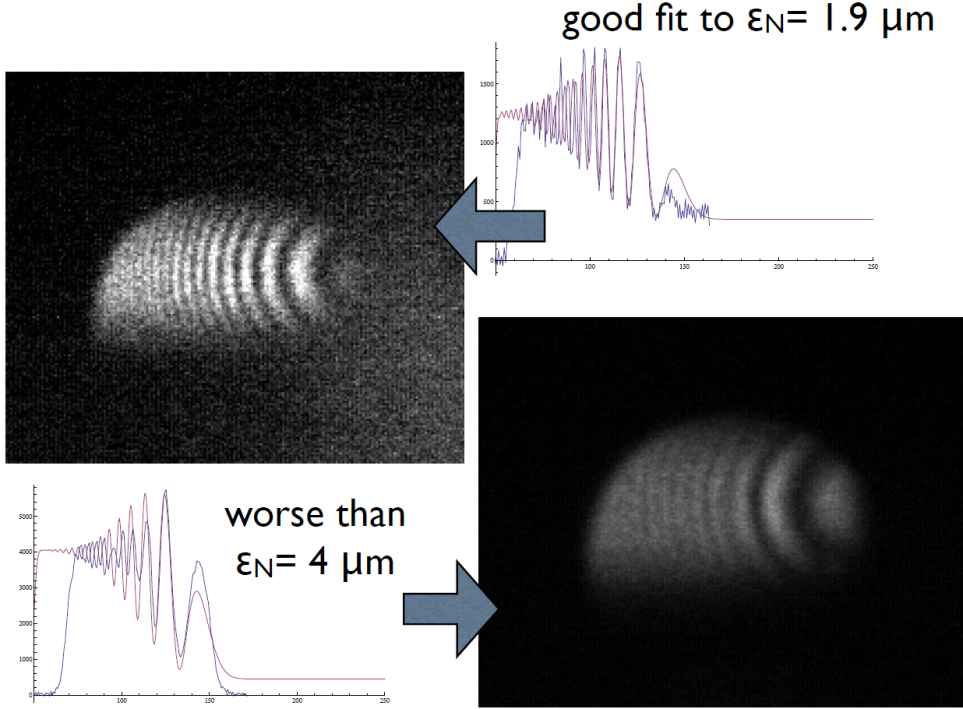 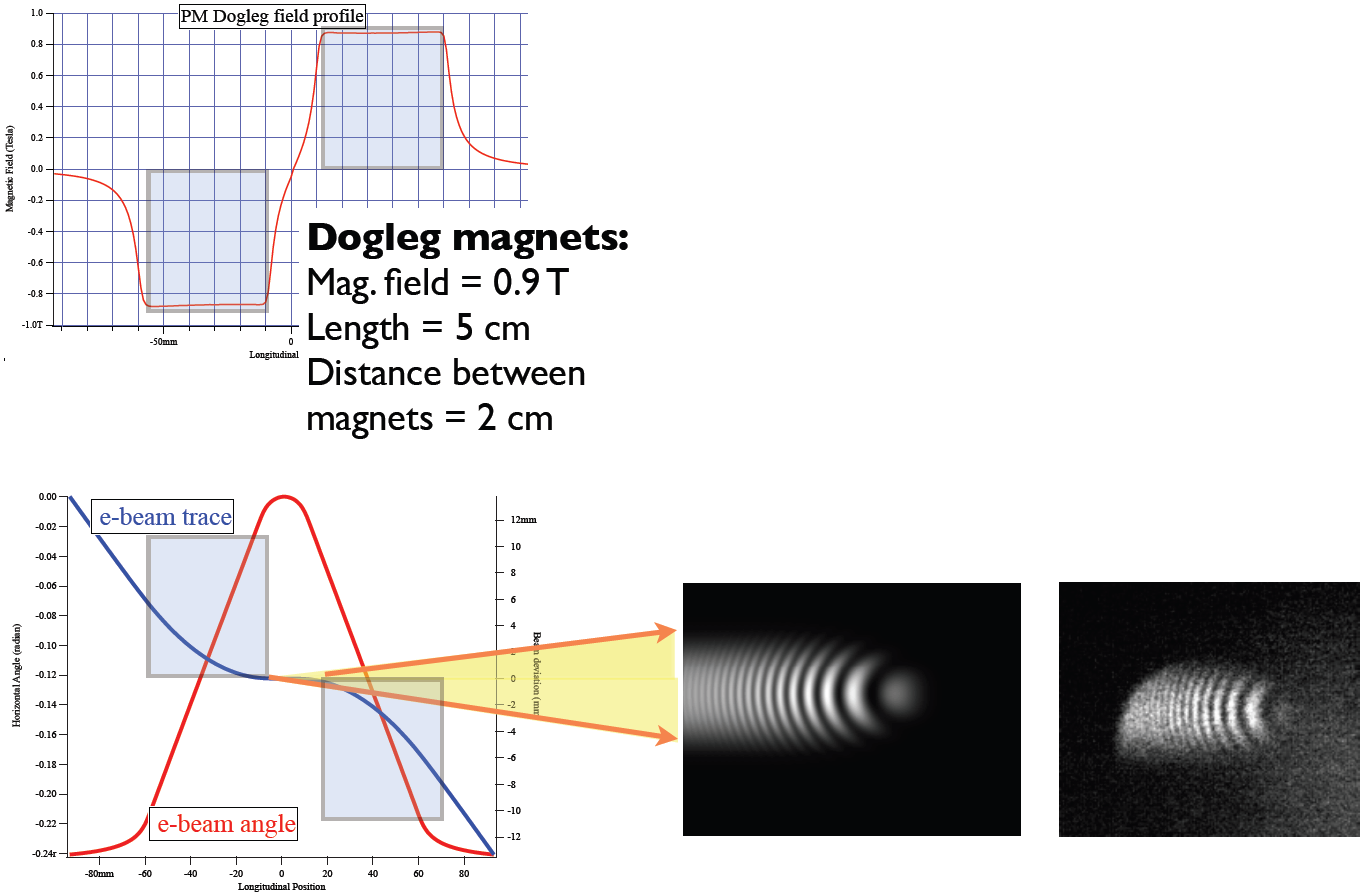 e-beam:
E = 64 MeV
dE/E = 2e-4
Q = 500 pC
εN ≈ 2 μm
Simulation (SRW)
Measurement
V. Yakimenko, M. Fedurin (ATF, BNL, June 2012)
Method: O.C., Rev. Sci. Instrum., 1995, vol.66 (2), p.1872 
(SRI-1994); “Siberia-1”, Kurchatov Institute, Moscow